UNIT 20 – LESSON1
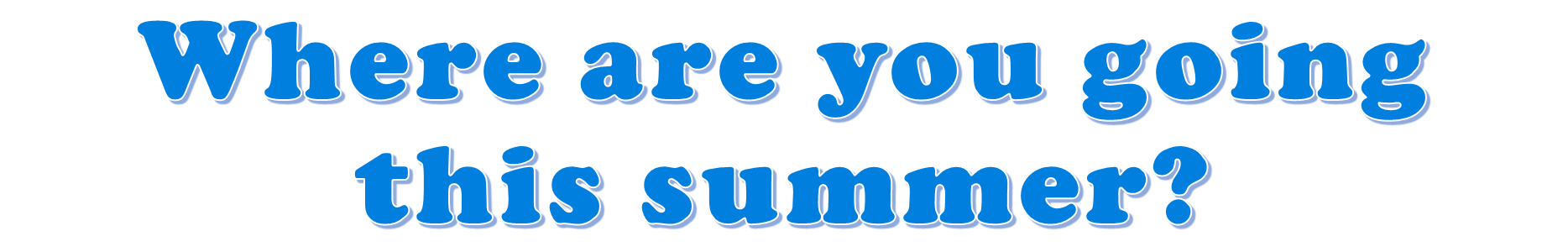 VOCABULARY
Vocabulary
/lɜːrn/
/steɪ/
/ˈsʌmər/
/hæv tu/
/mʌnθ/
: Học
: Ở
: Mùa hè
: Phải
: Tháng
Learn
Stay
Summer 
Have to
Month
Vocabulary
Summer
Mùa hè
Phải
Have to
Phải
Học
Learn
Học
Tháng
Month
Tháng
Ở
Stay
Ở
Mùa hè
GRAMMAR
Where are you going this summer, Phong?
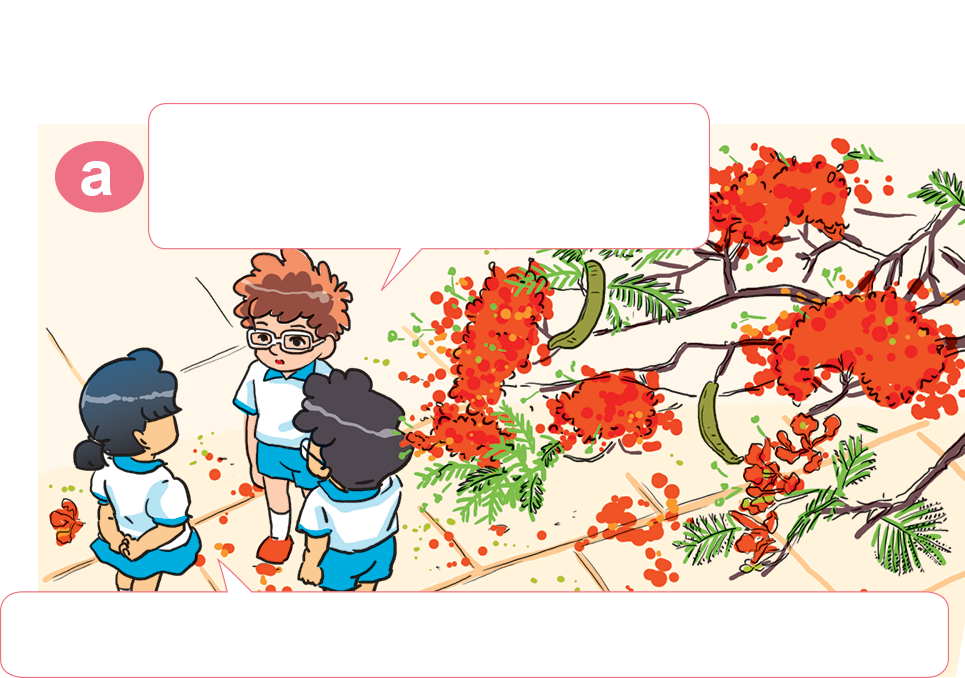 1. Look, listen and repeat.
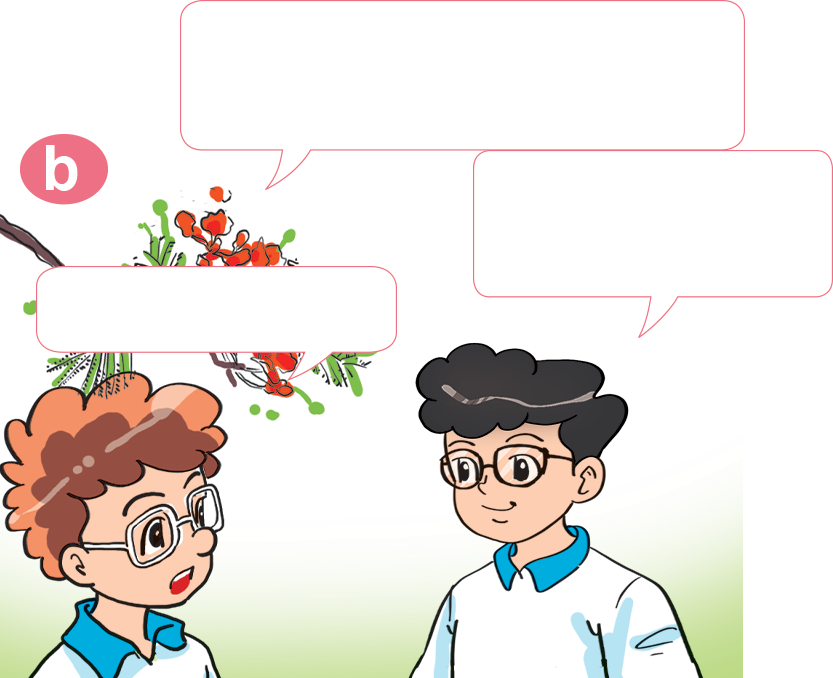 Only one month until our summer holidays!
I'm going to Ha Long Bay.
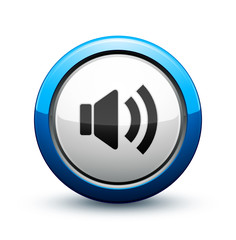 That's great!
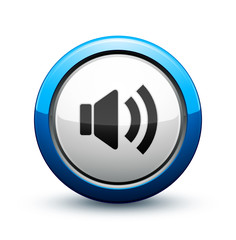 Yes! I love summer. It's a great time.
What about you, Tom?What are you going to do?
What about you, Mai?
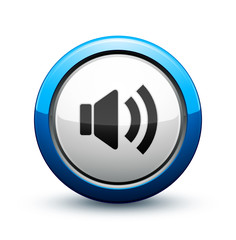 I'm going to stay at home.
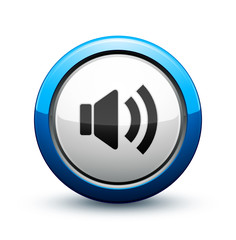 Why?
I'm going to Phu Quoc.
Because I have to learn Vietnamese.
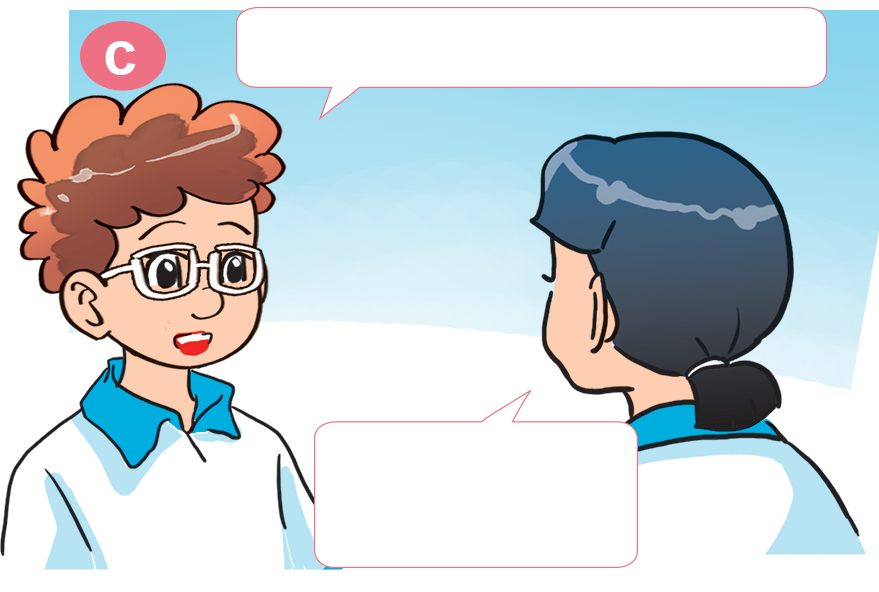 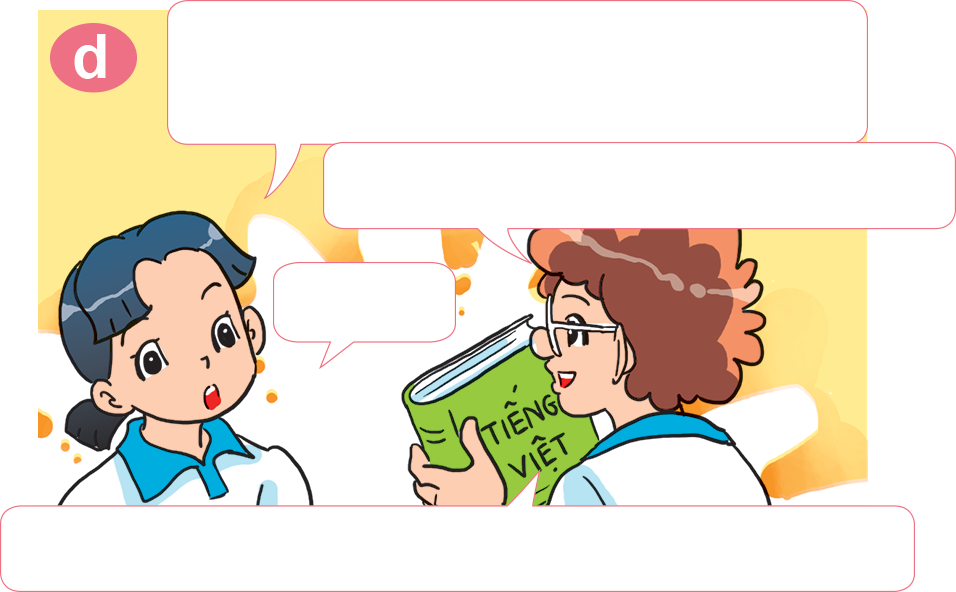 2. Point and say
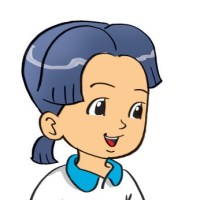 Where are you going this summer?
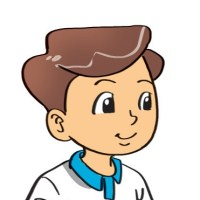 I'm going to _________________.
Phu Quoc
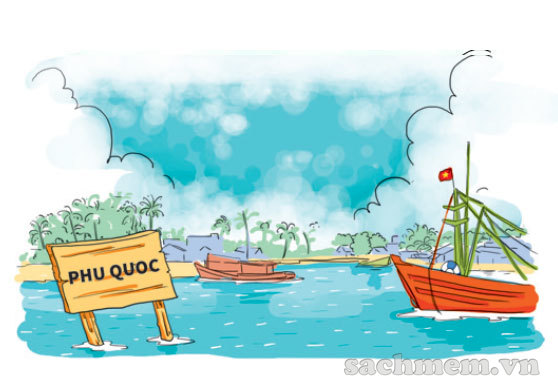 2. Point and say
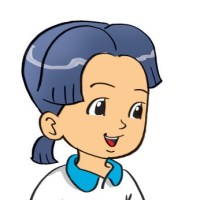 Where are you going this summer?
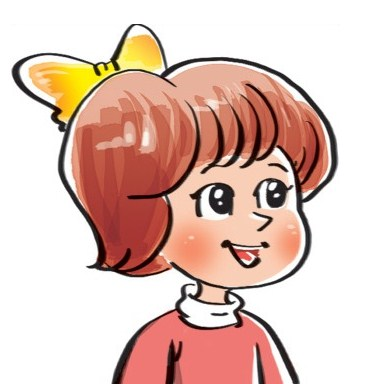 I'm going to _________________.
Ha Long Bay
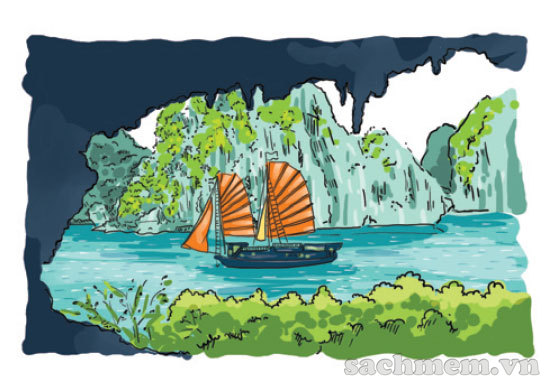 2. Point and say
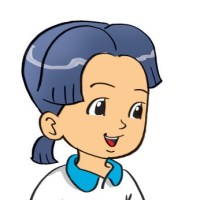 Where are you going this summer?
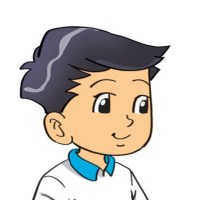 I'm going to _________________.
Nha Trang
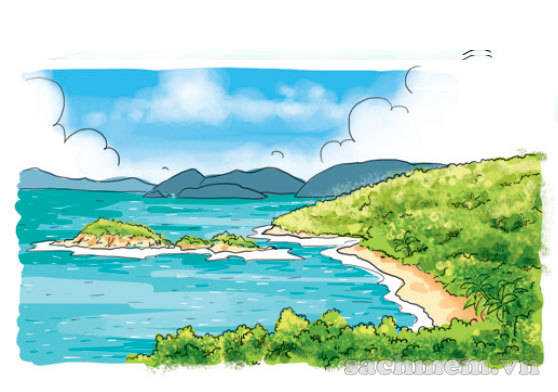 2. Point and say
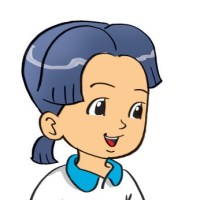 Where are you going this summer?
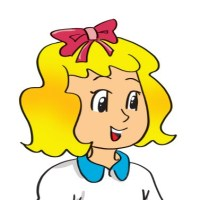 I'm going to _________________.
Sa Pa
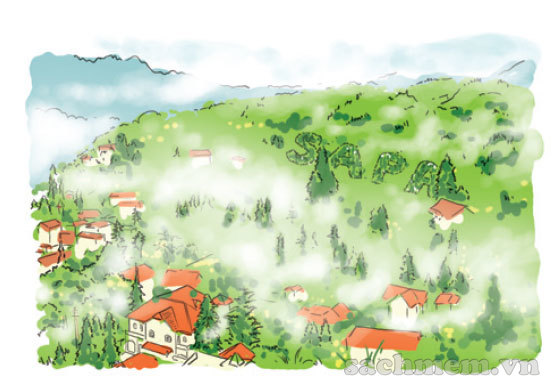 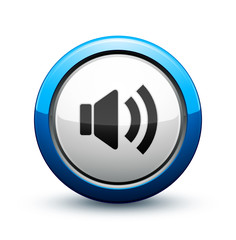 3. Listen and tick.
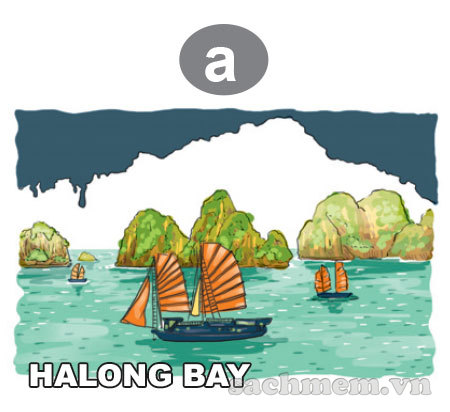 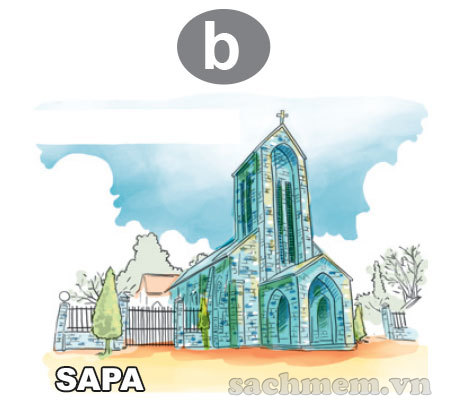 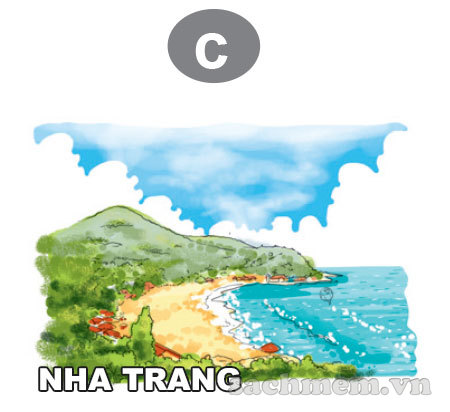 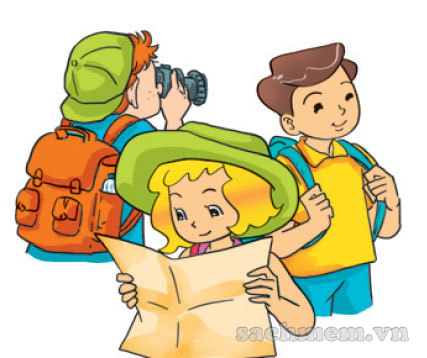 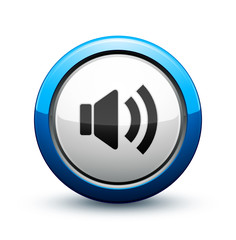 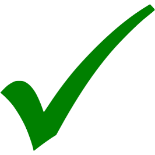 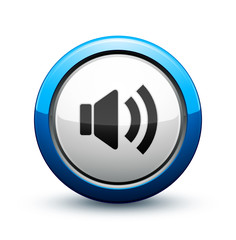 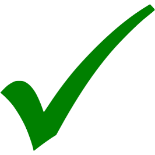 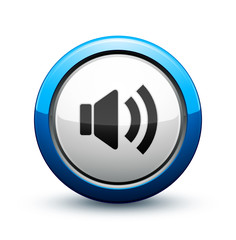 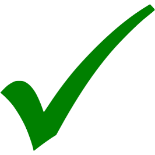 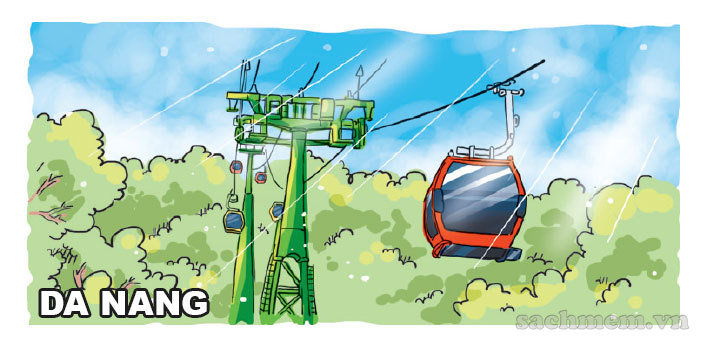 4. Look and write.
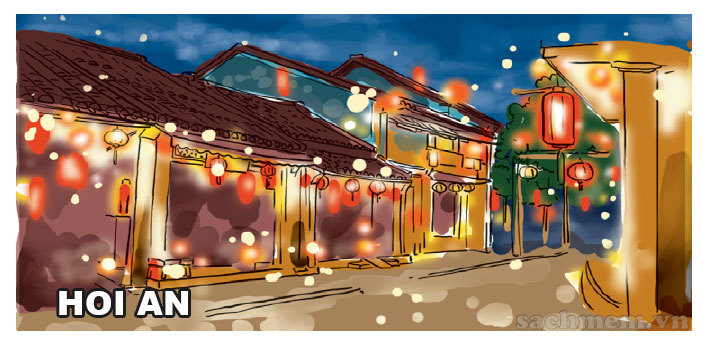 Where are you going this summer?
I'm ________________________.
going to Da Nang
1
2
Where is he going next month?
He's ____________________.
going to Hoi An
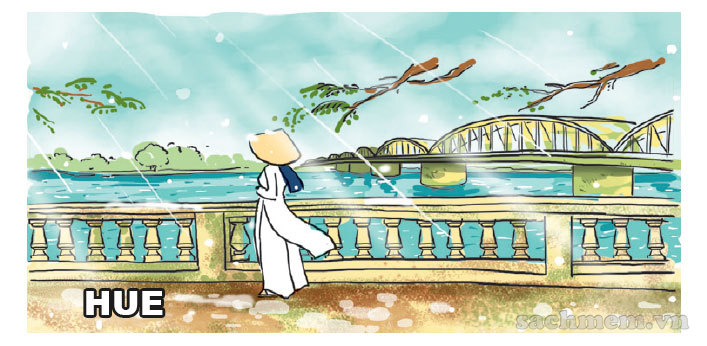 Where are they going in December?
They're ______________________.
going to Hue
3
5. Let's sing.
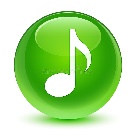 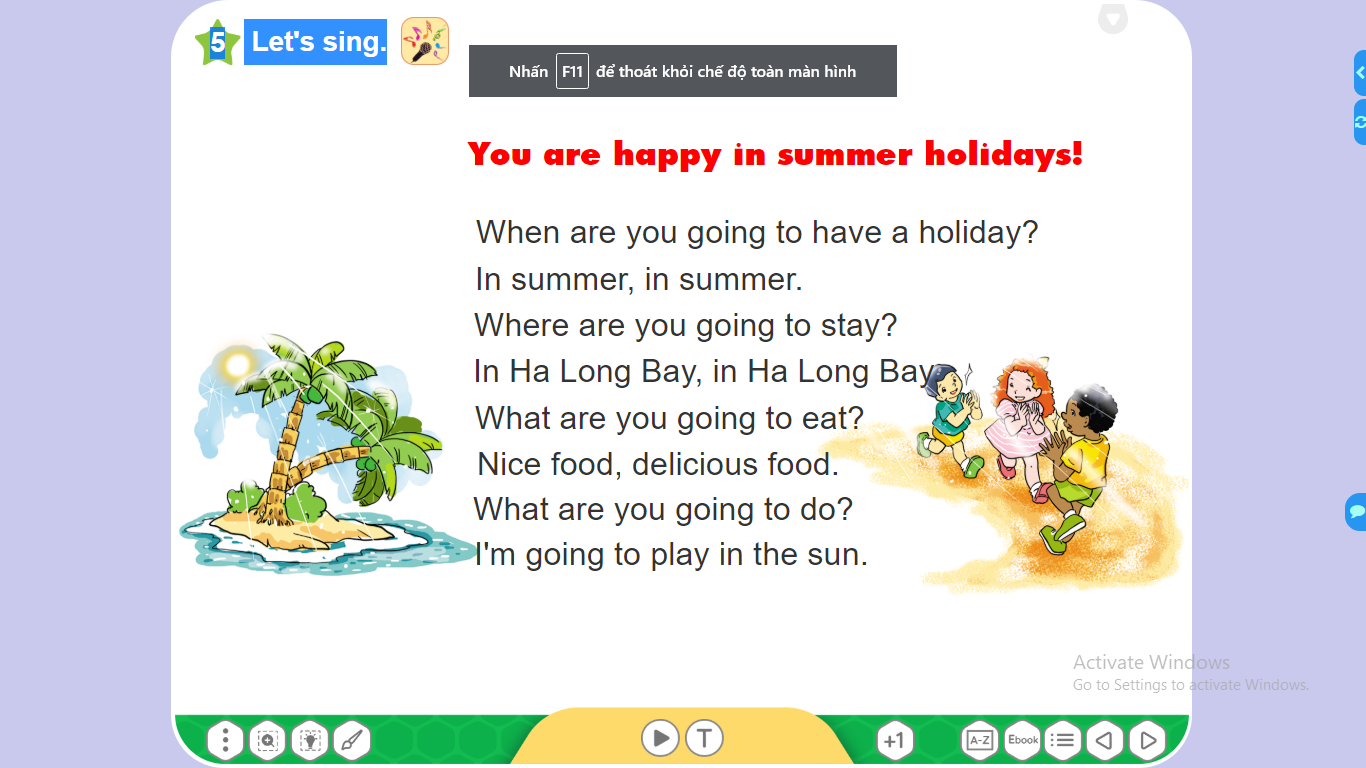 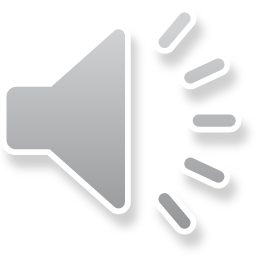 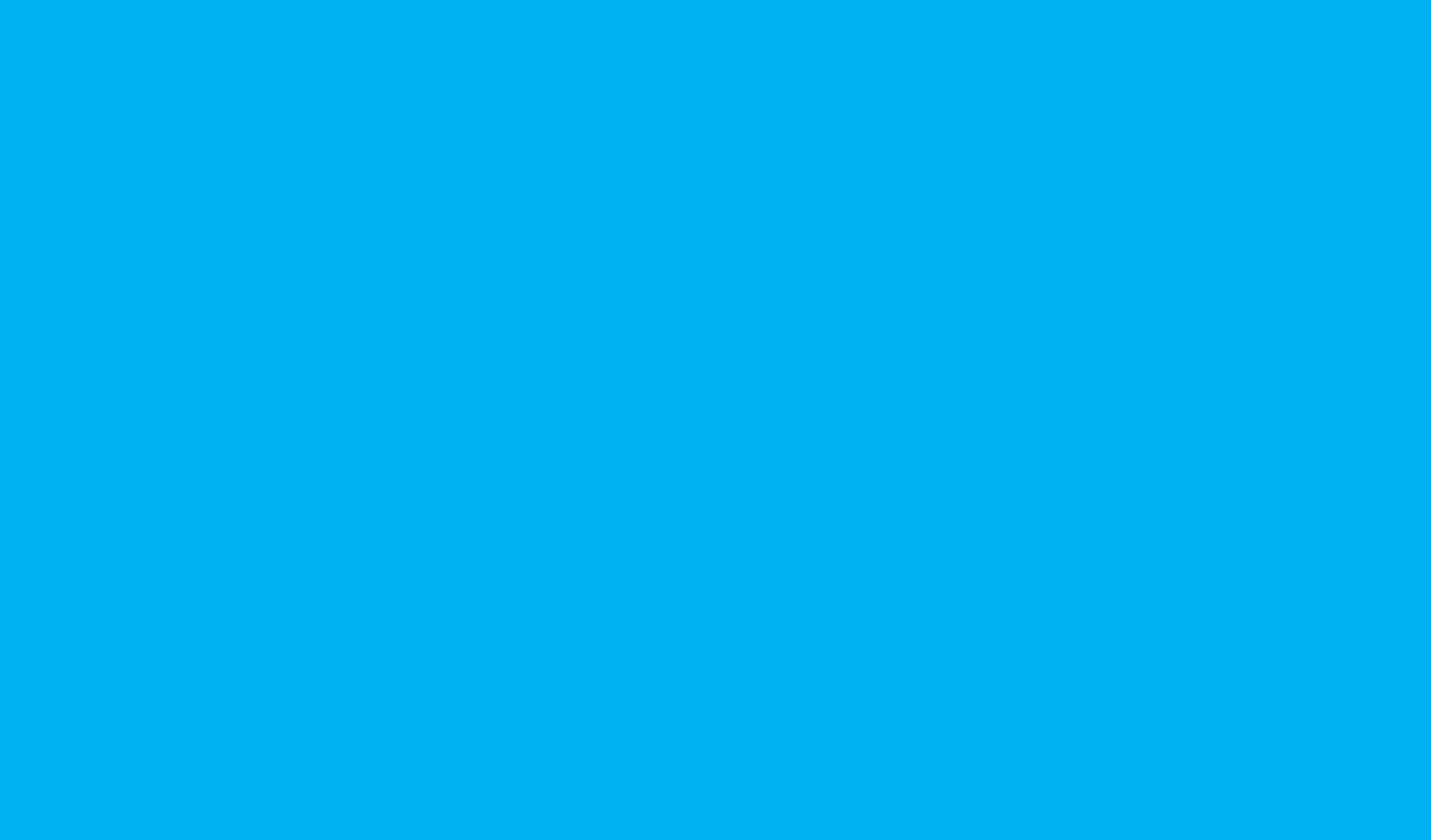 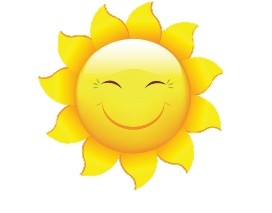 Hoa Mặt Trời
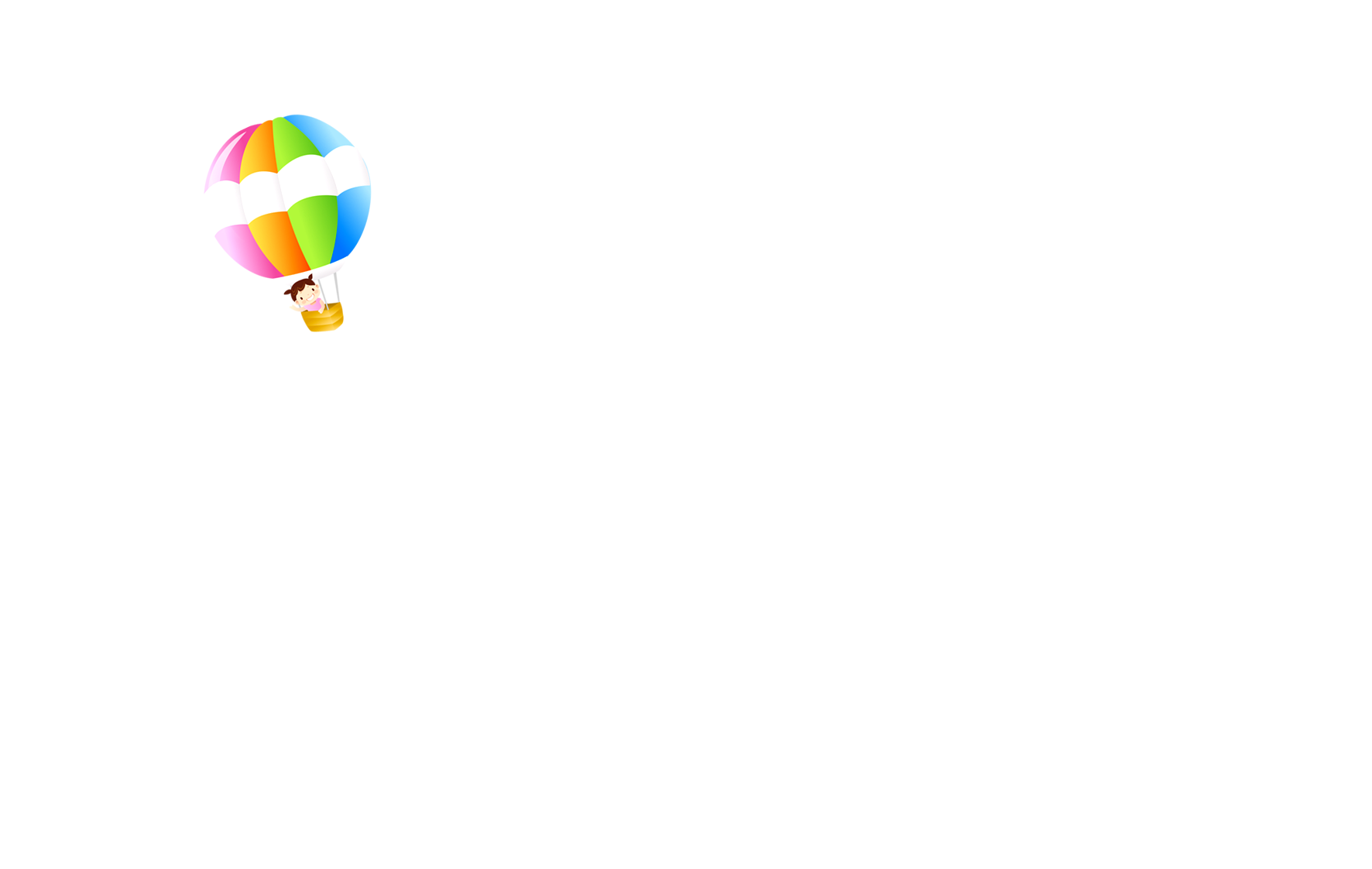 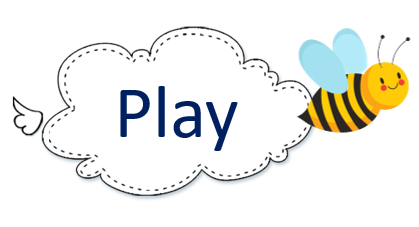 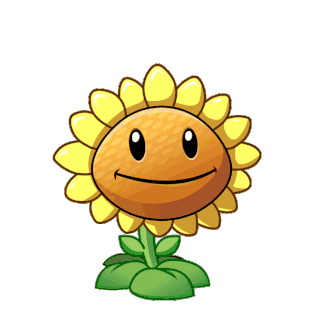 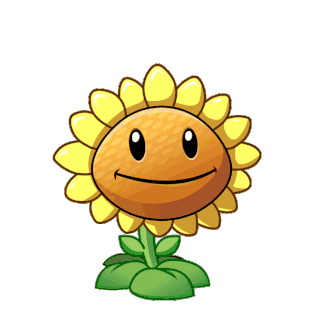 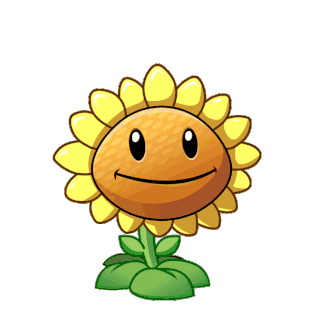 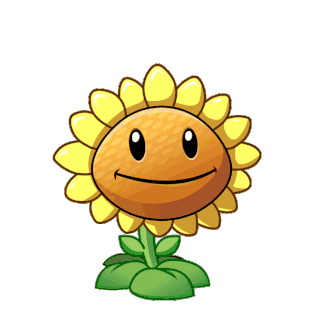 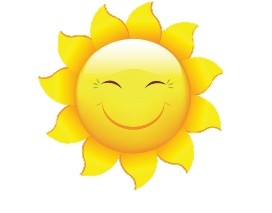 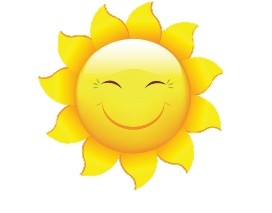 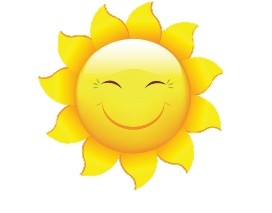 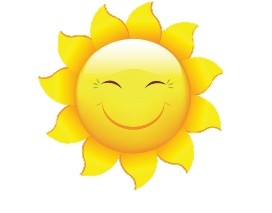 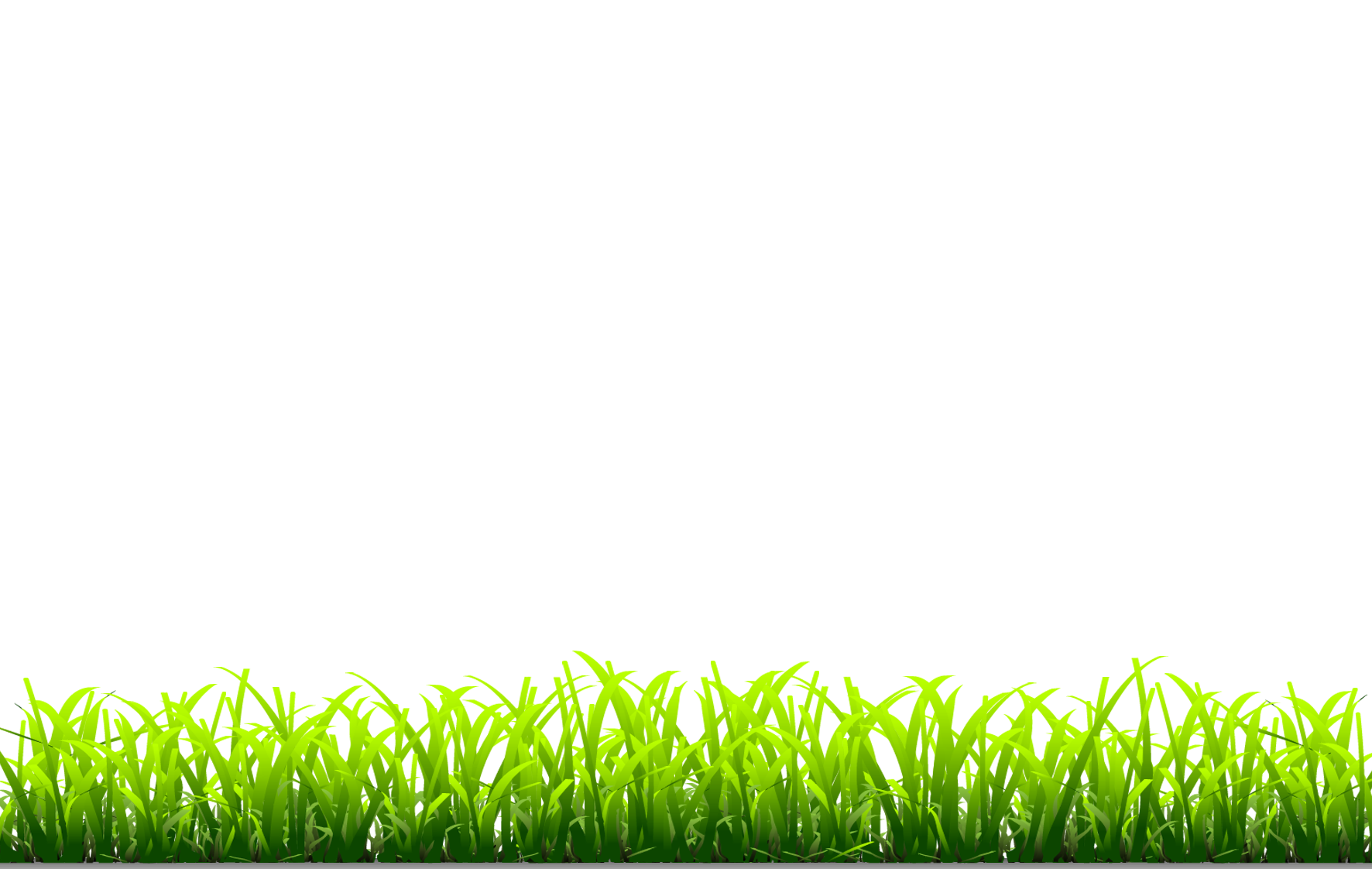 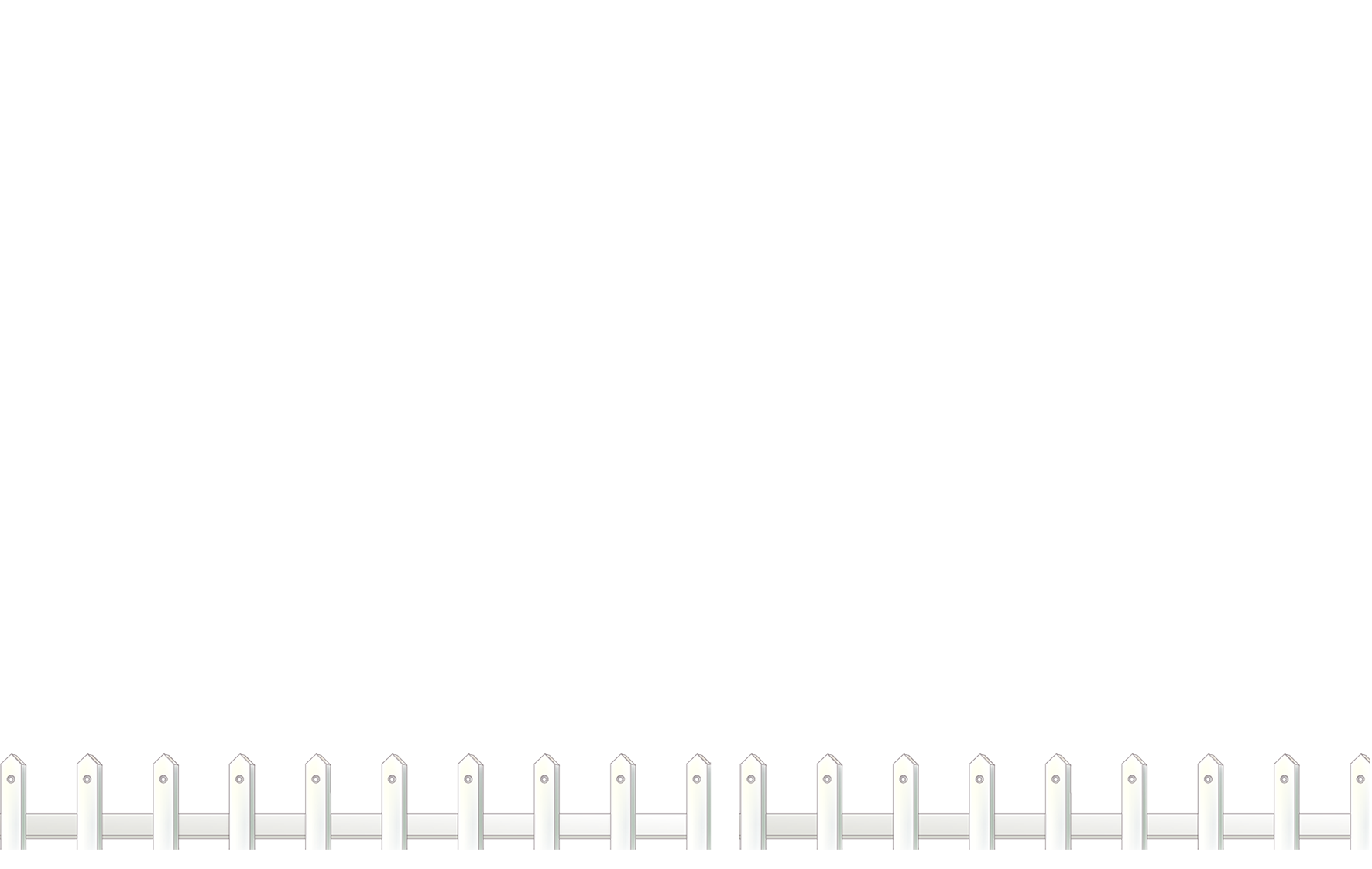 [Speaker Notes: Ms Huyền Phạm - 0936.082.789 – YOUTUBE: MsPham.  Facebook: Dạy và học cùng công nghệ.]
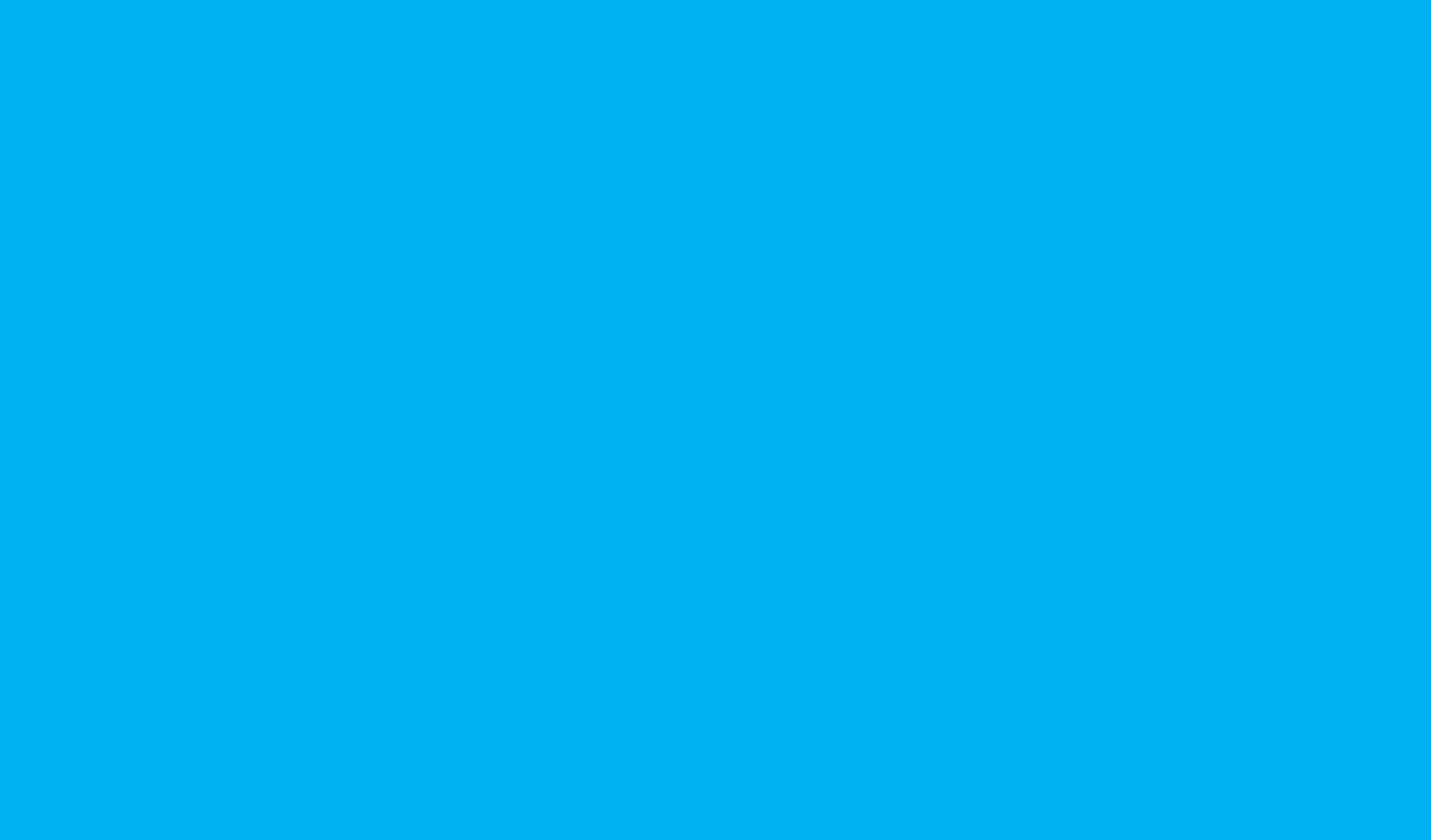 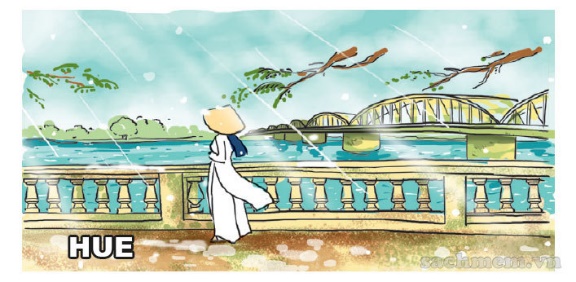 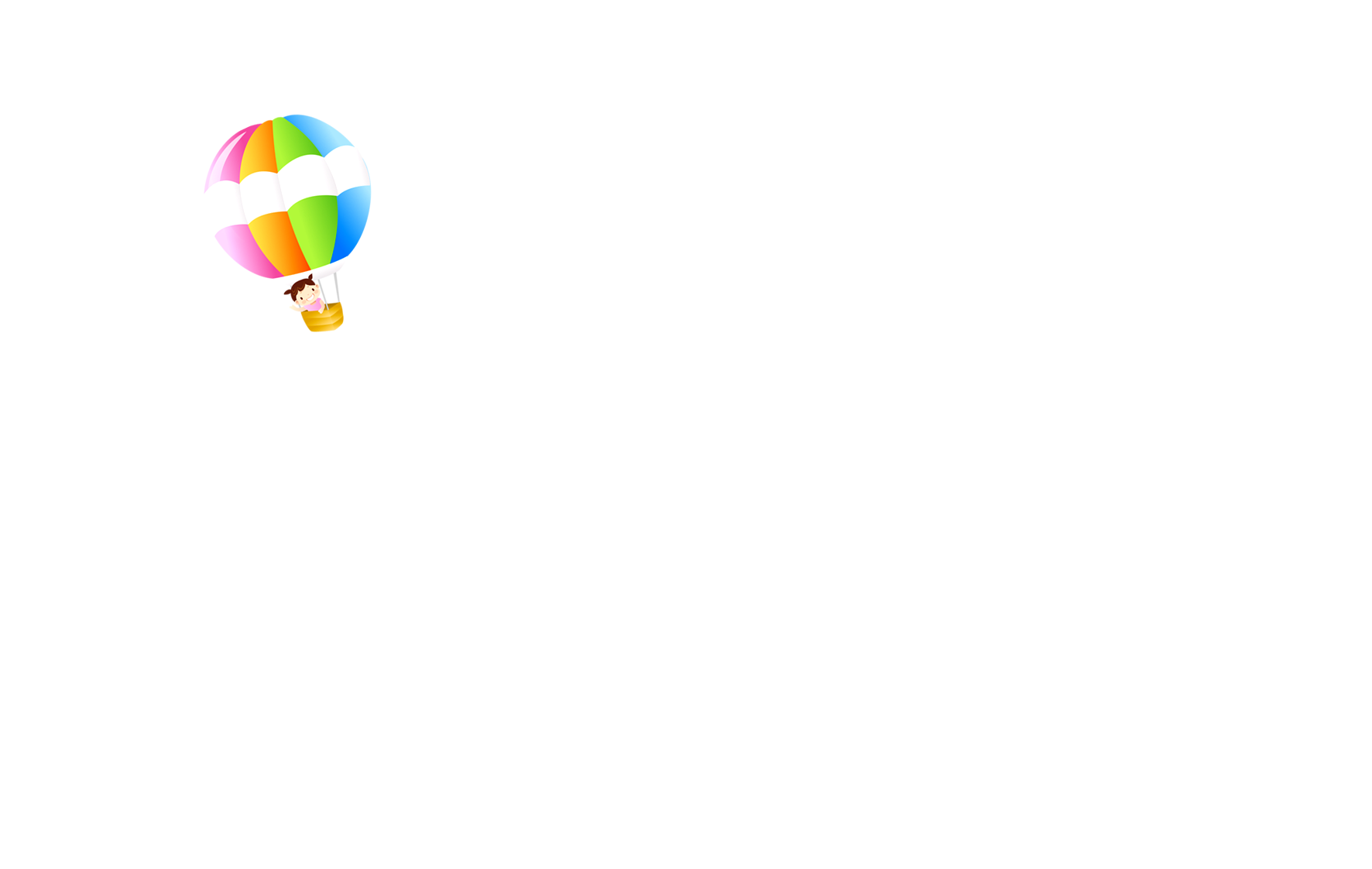 I'm go to Hue this summer.
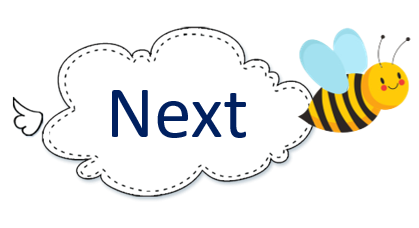 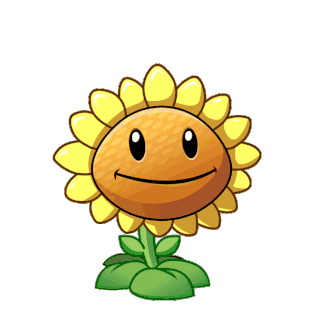 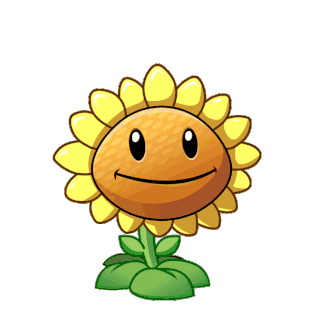 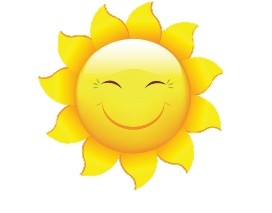 A
B
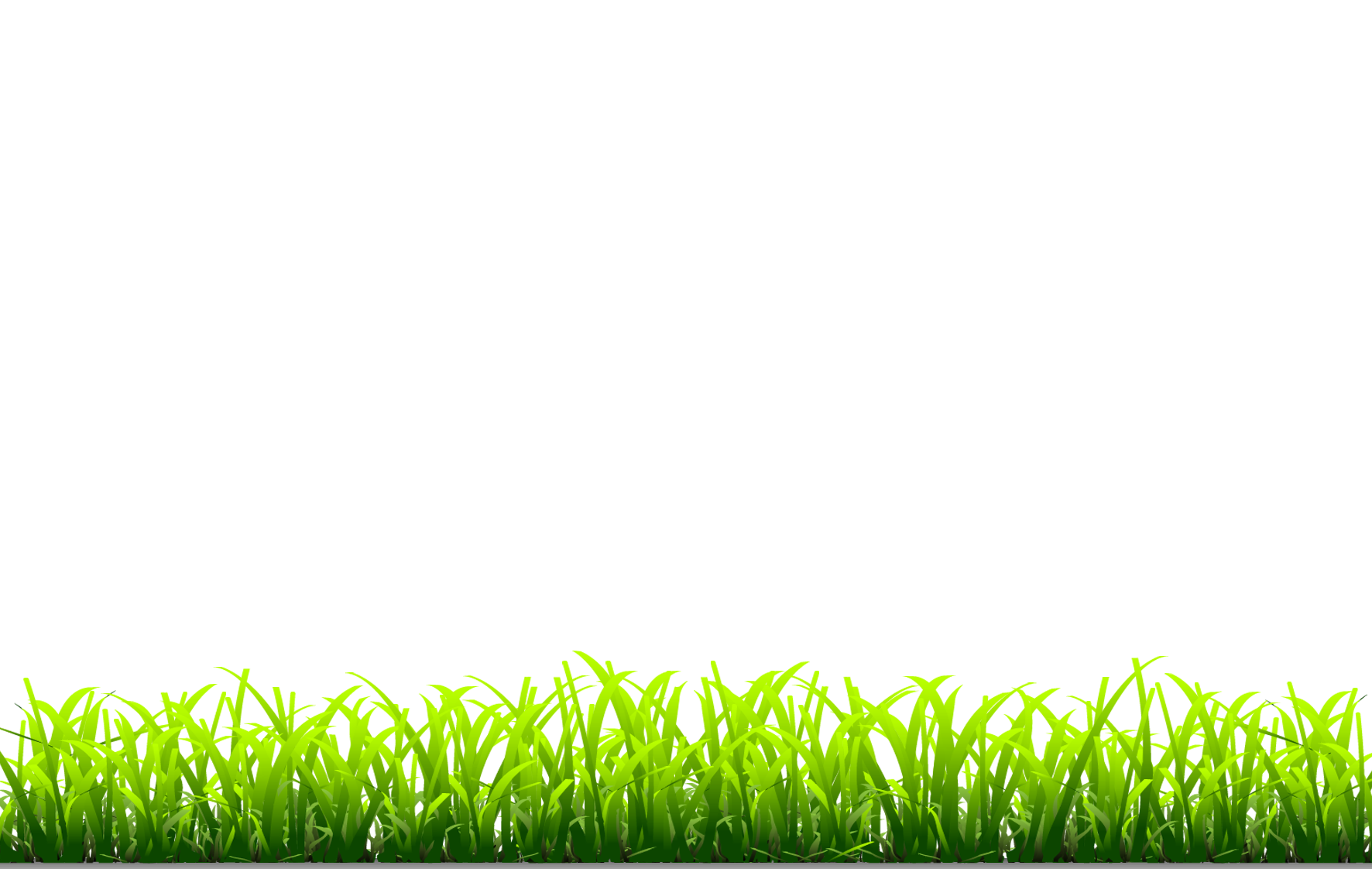 True
False
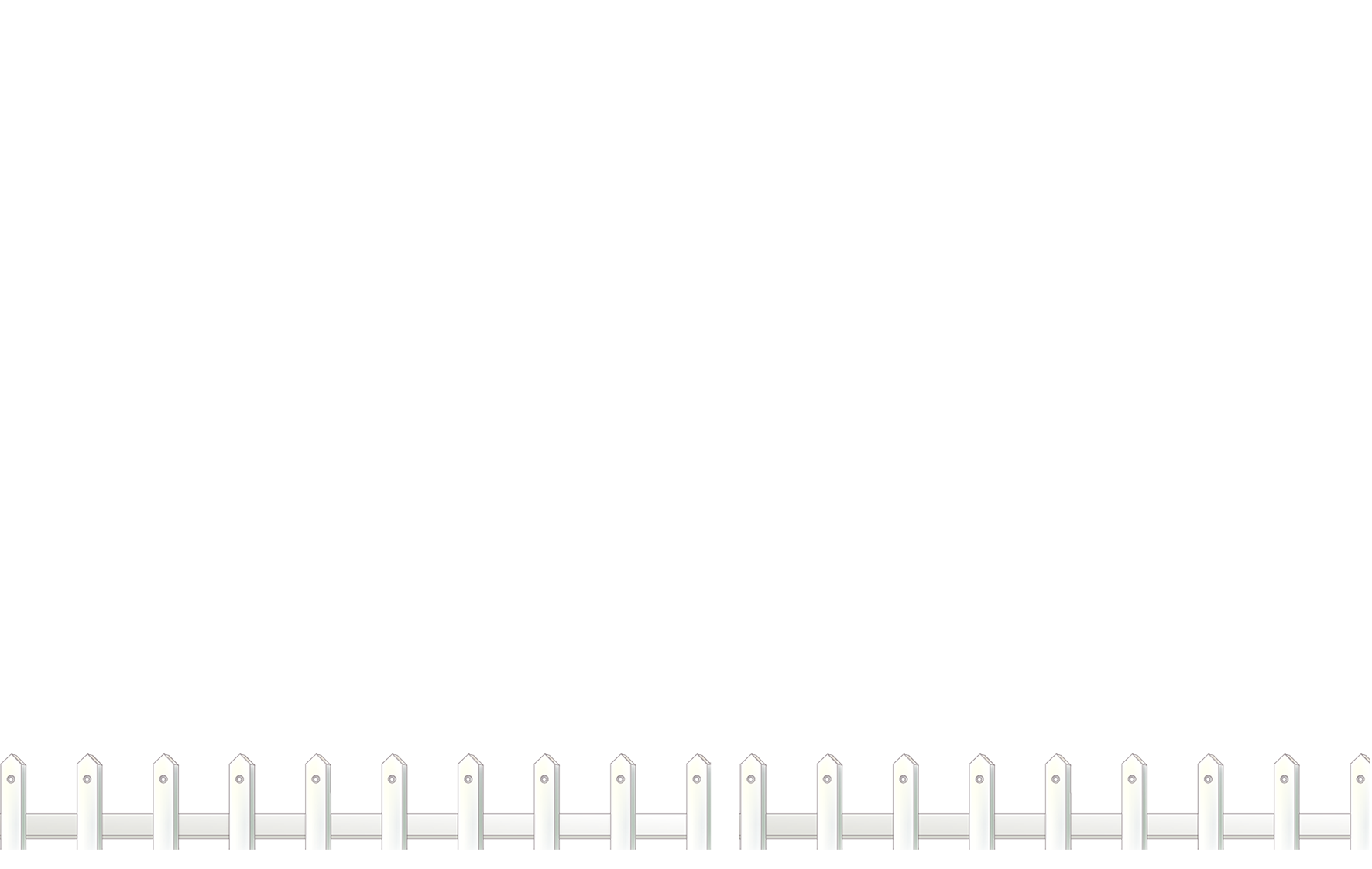 [Speaker Notes: Ms Huyền Phạm - 0936.082.789 – YOUTUBE: MsPham.  Facebook: Dạy và học cùng công nghệ.]
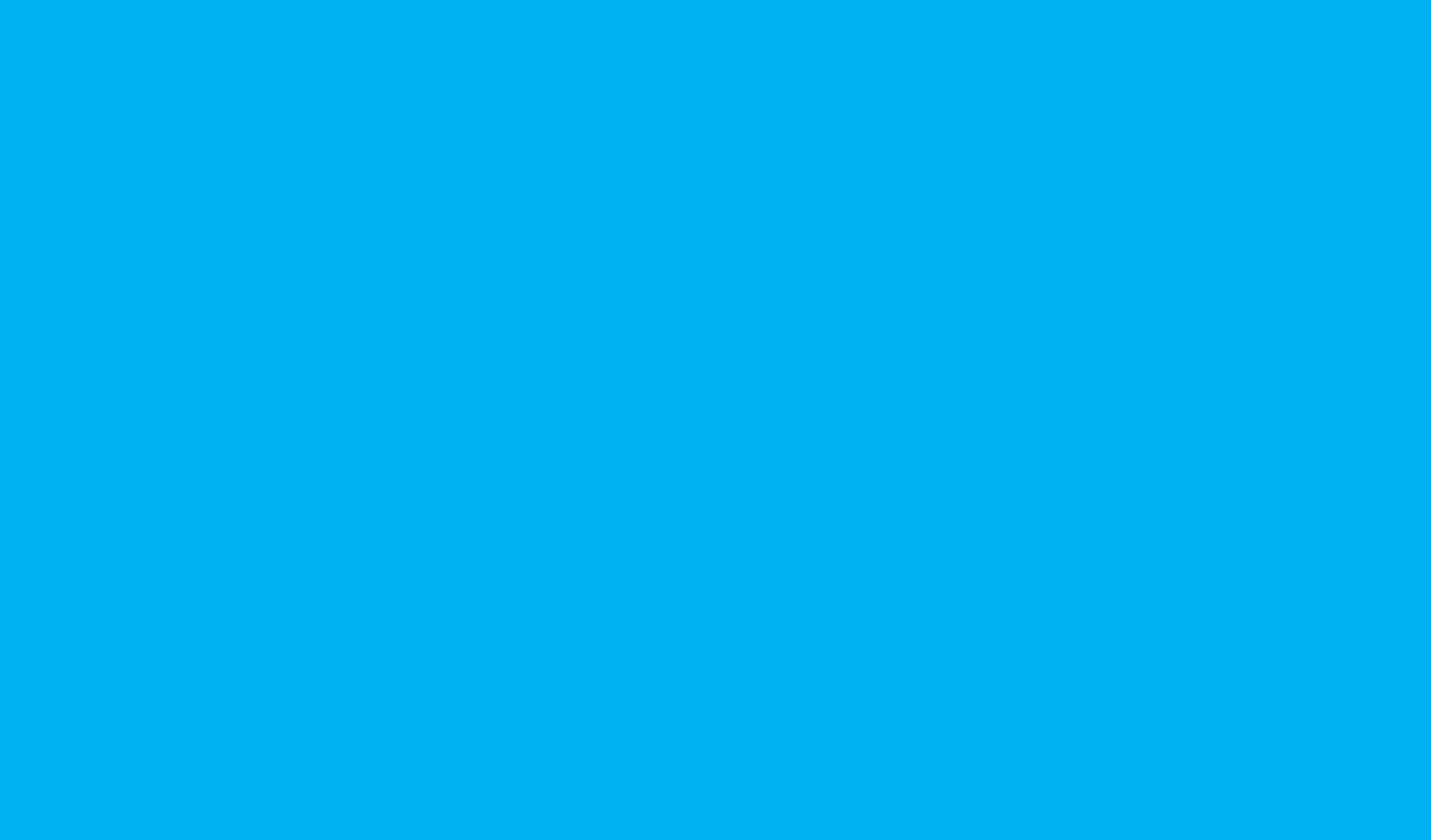 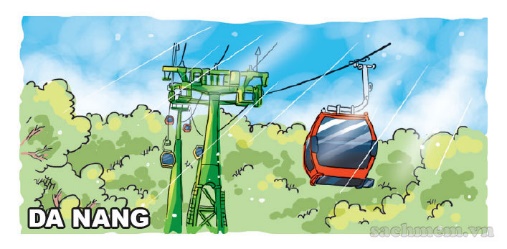 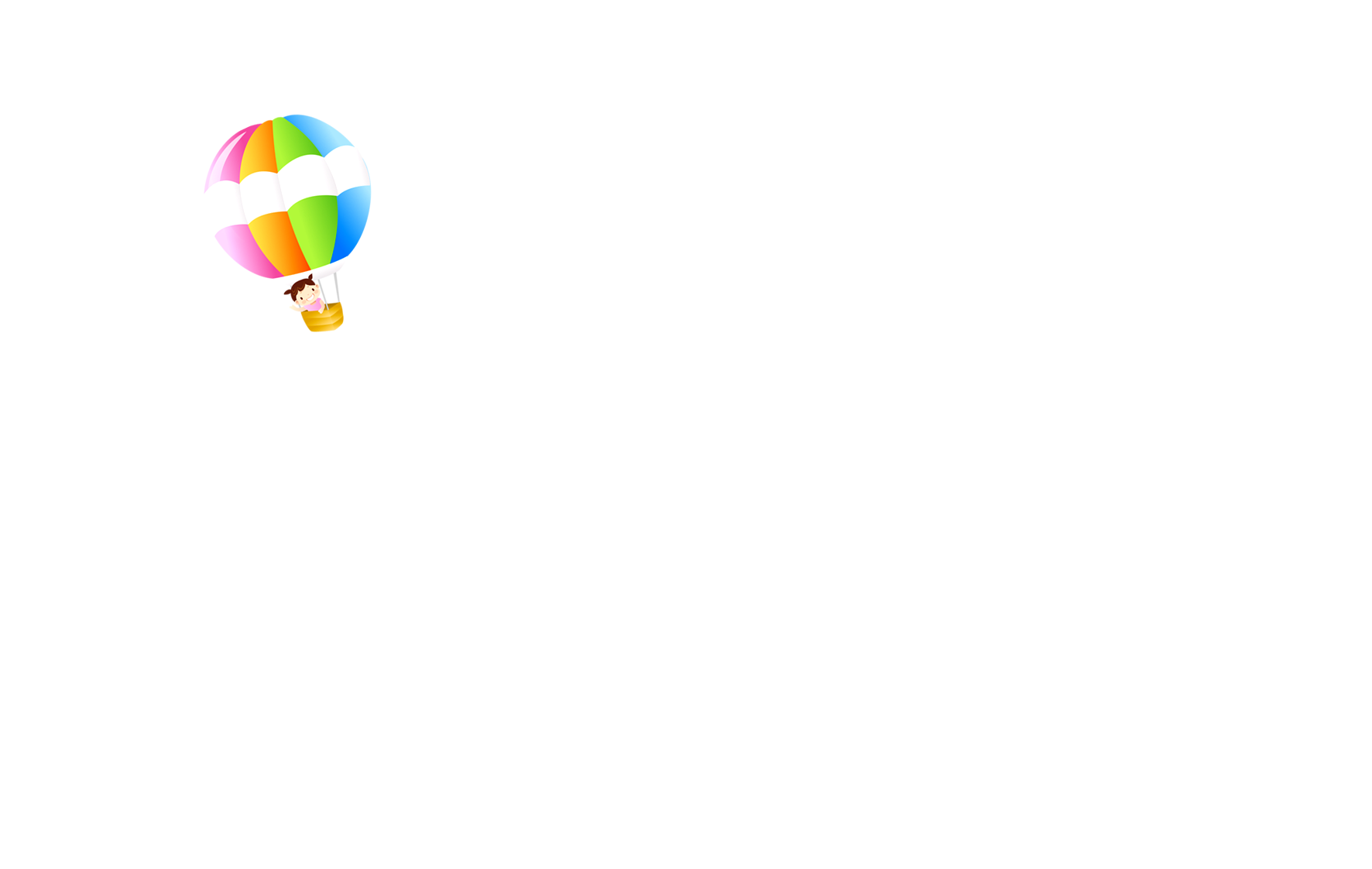 He is going to Da Nang next summer.
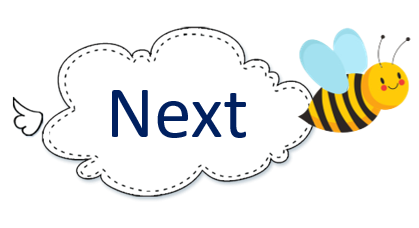 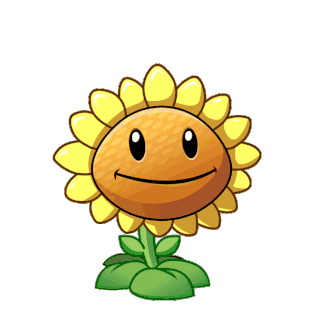 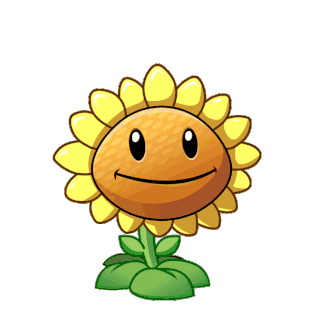 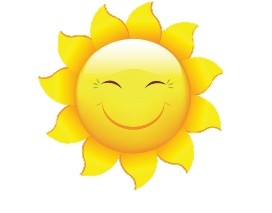 A
B
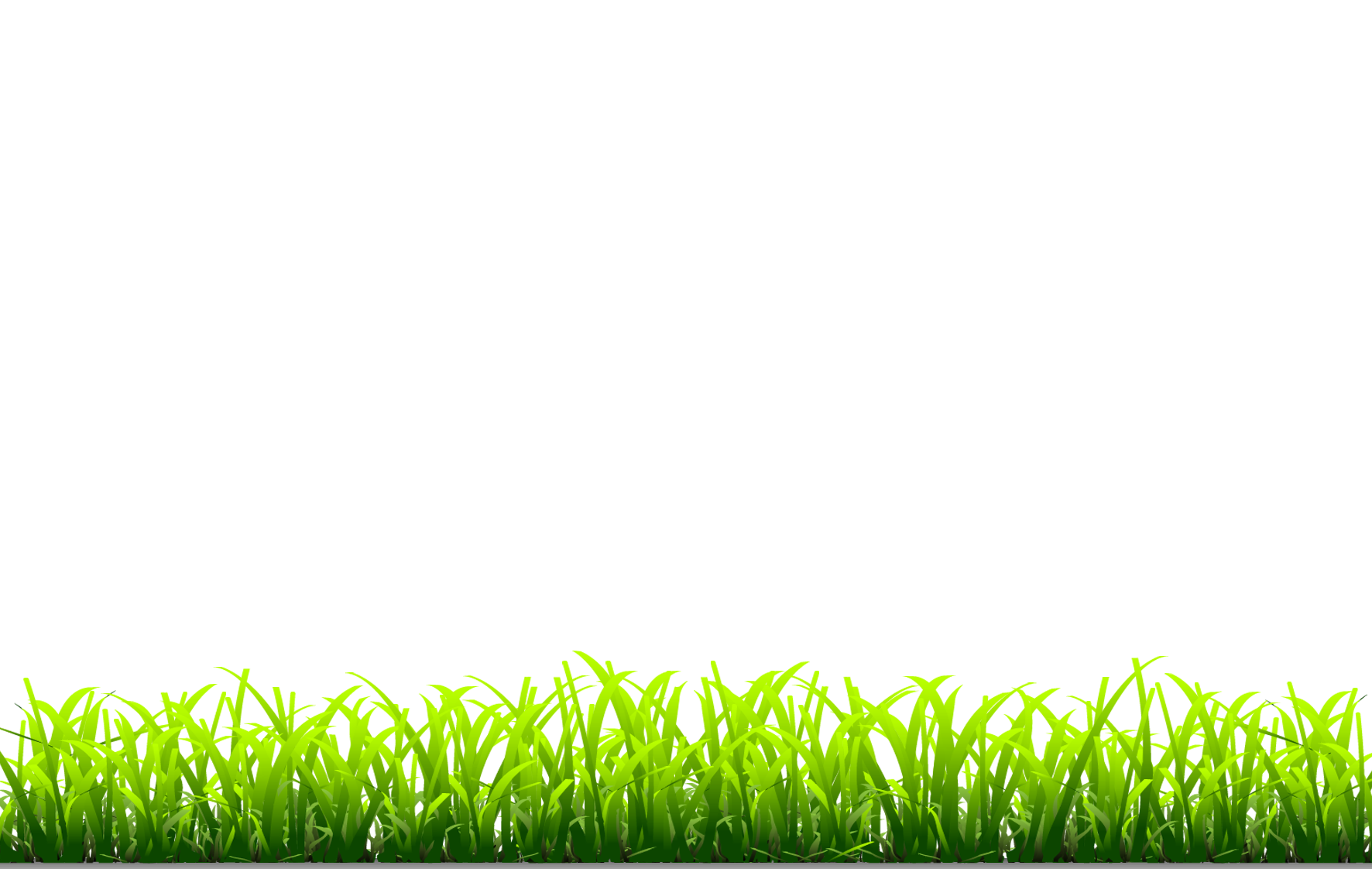 True
False
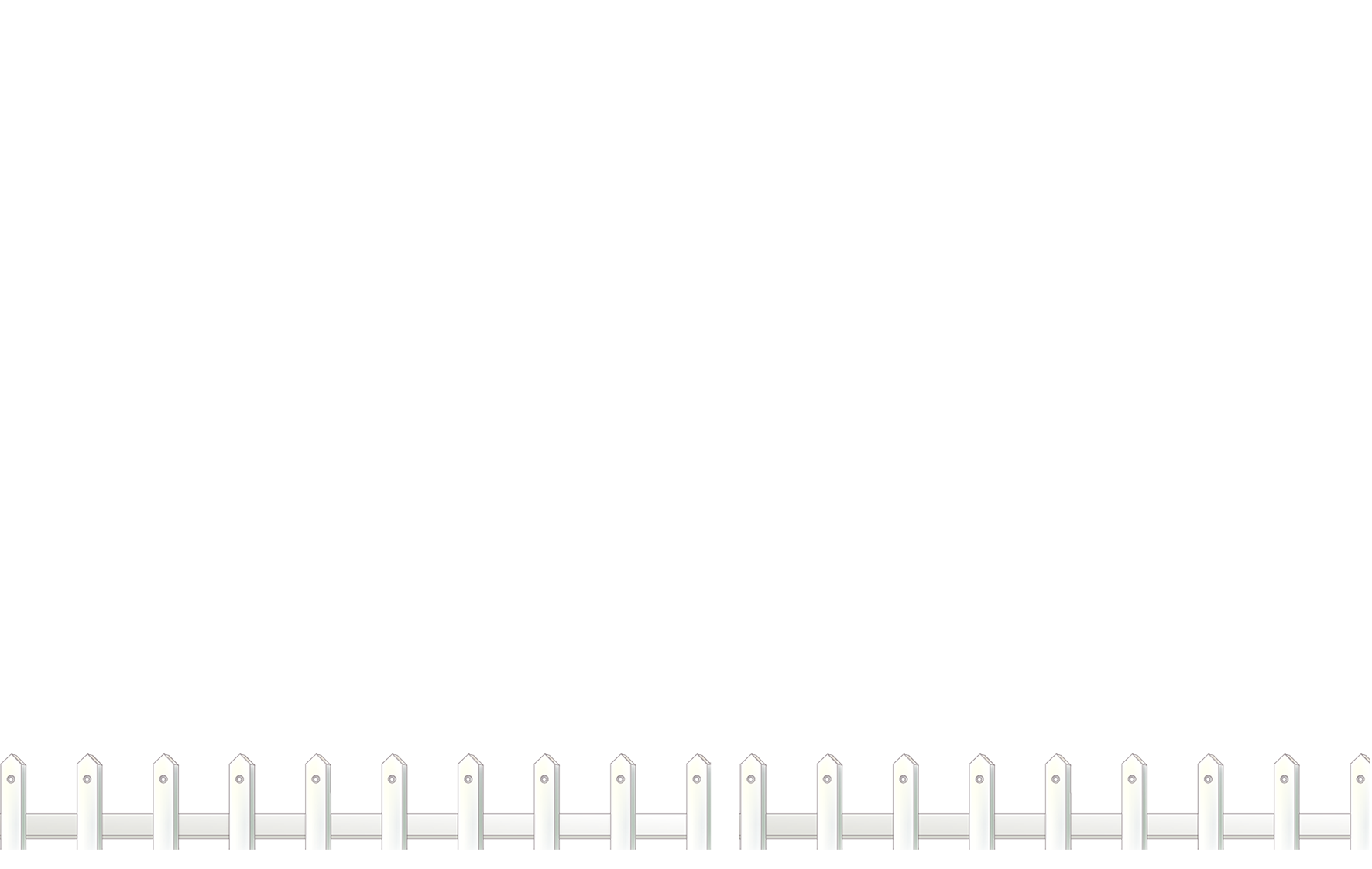 [Speaker Notes: Ms Huyền Phạm - 0936.082.789 – YOUTUBE: MsPham.  Facebook: Dạy và học cùng công nghệ.]
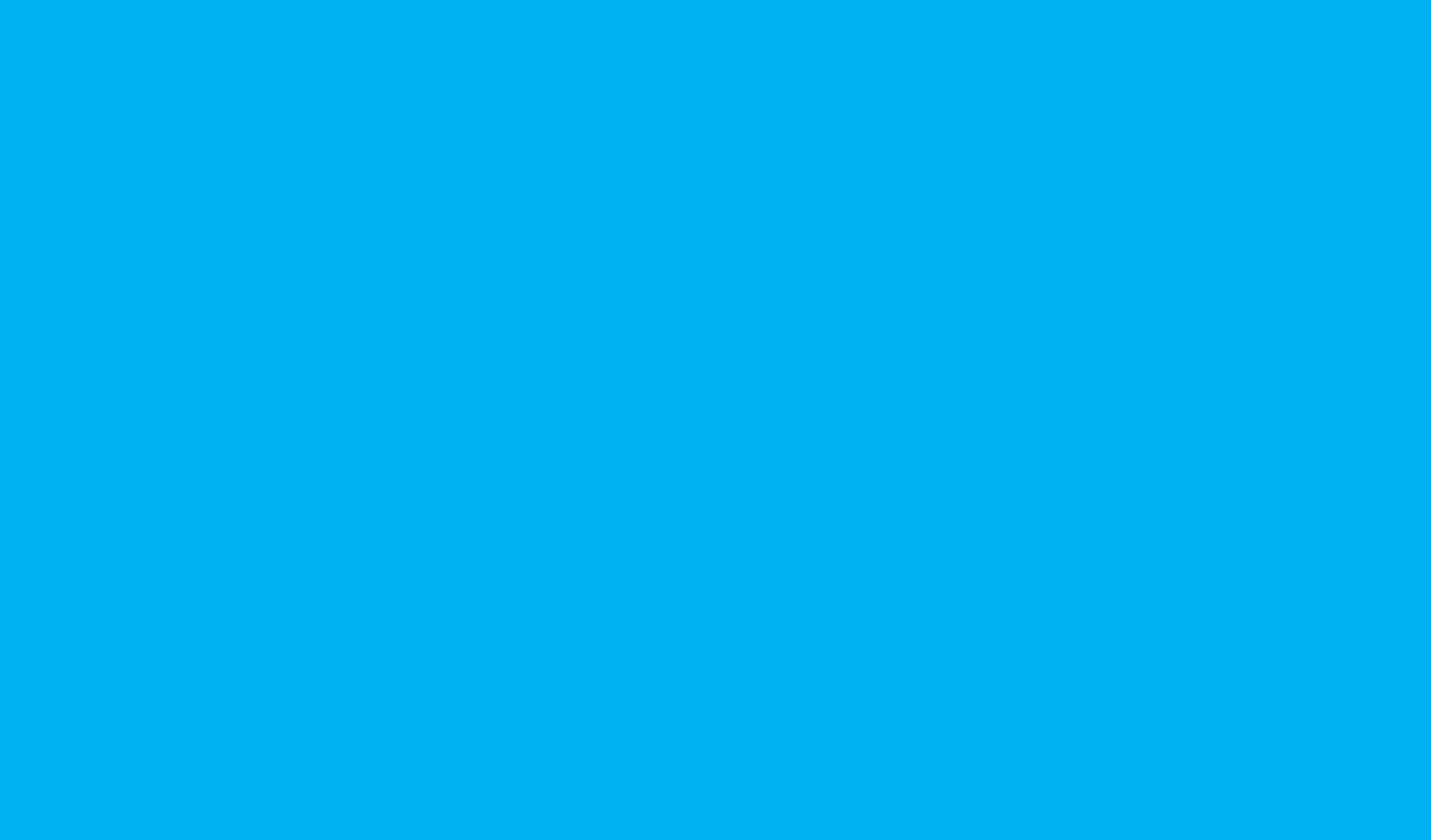 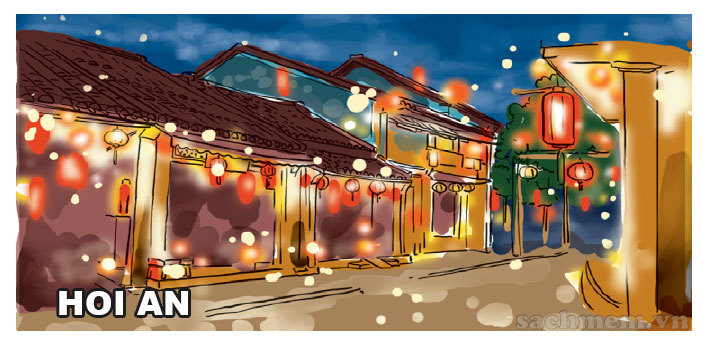 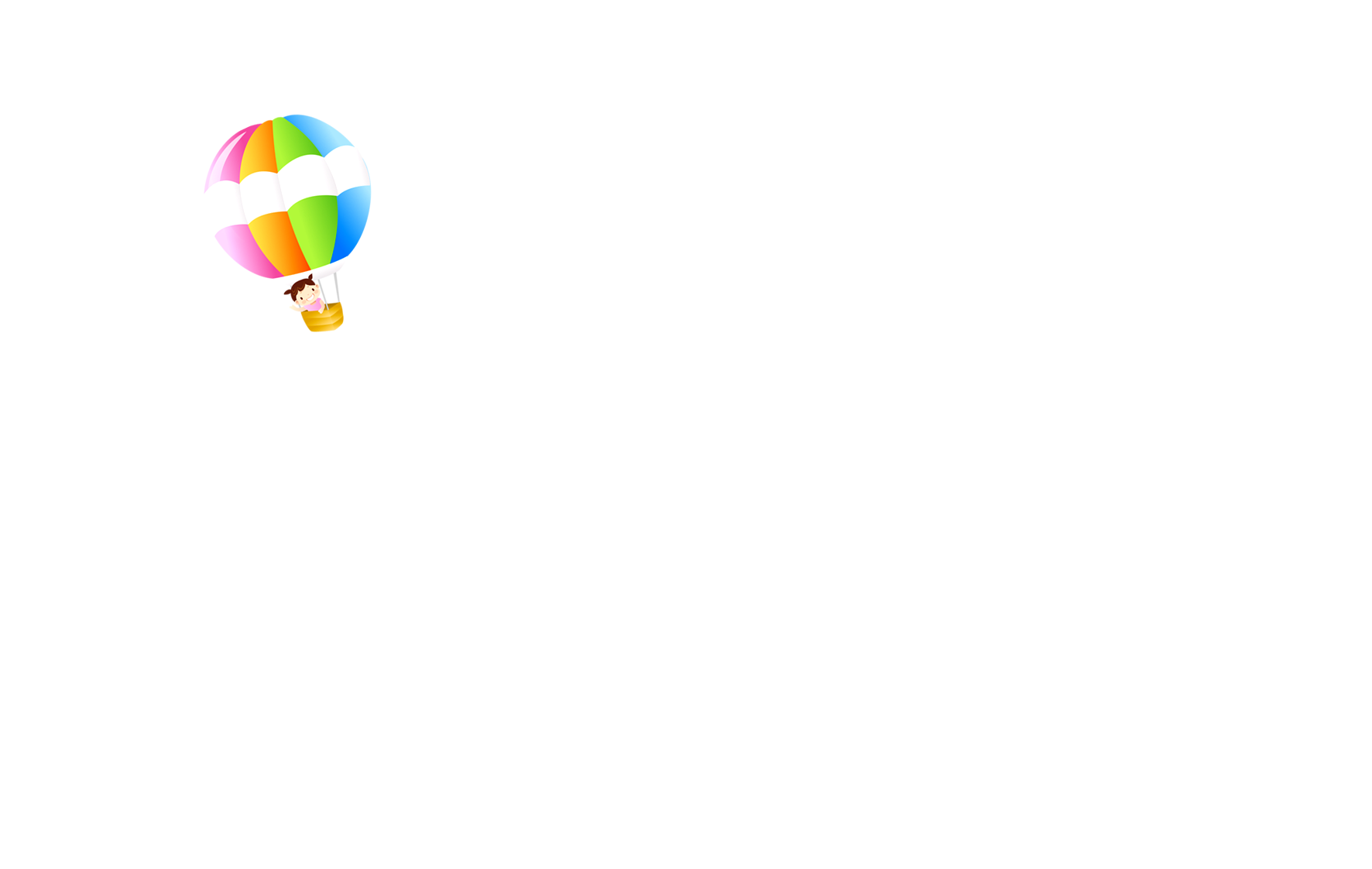 I’m going to Hoi An this summer.
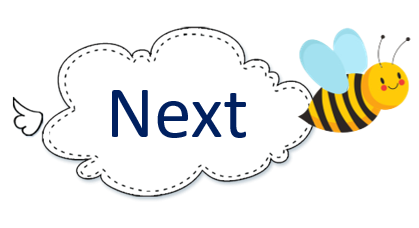 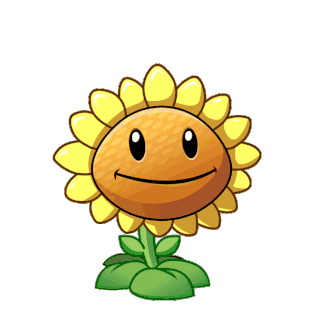 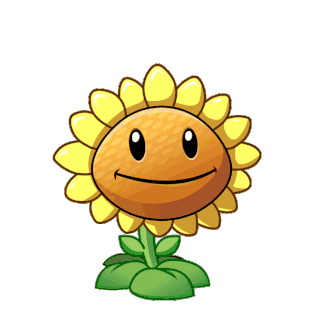 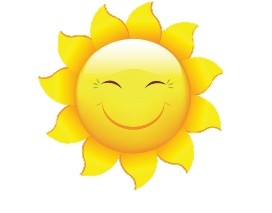 A
B
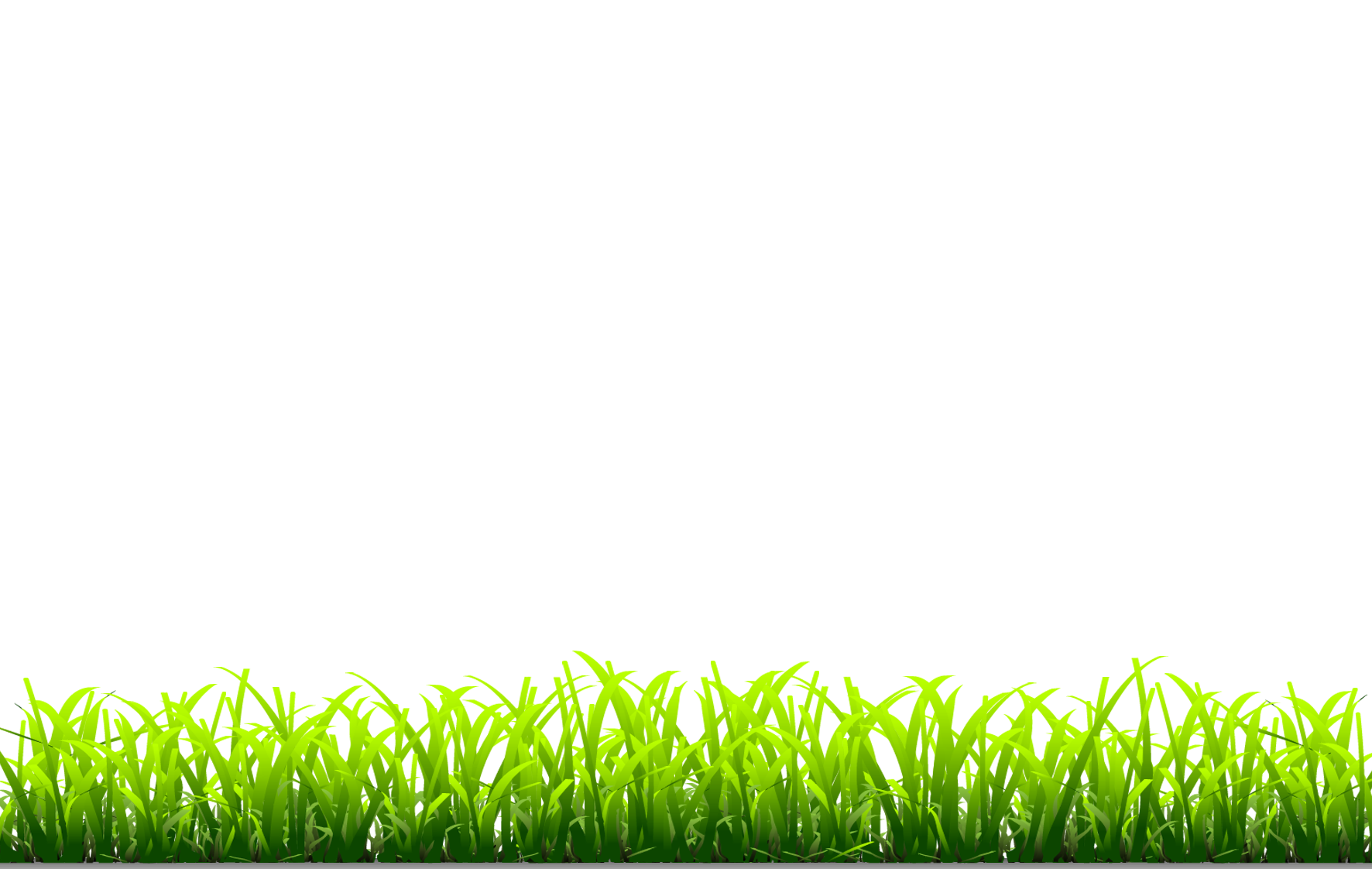 True
False
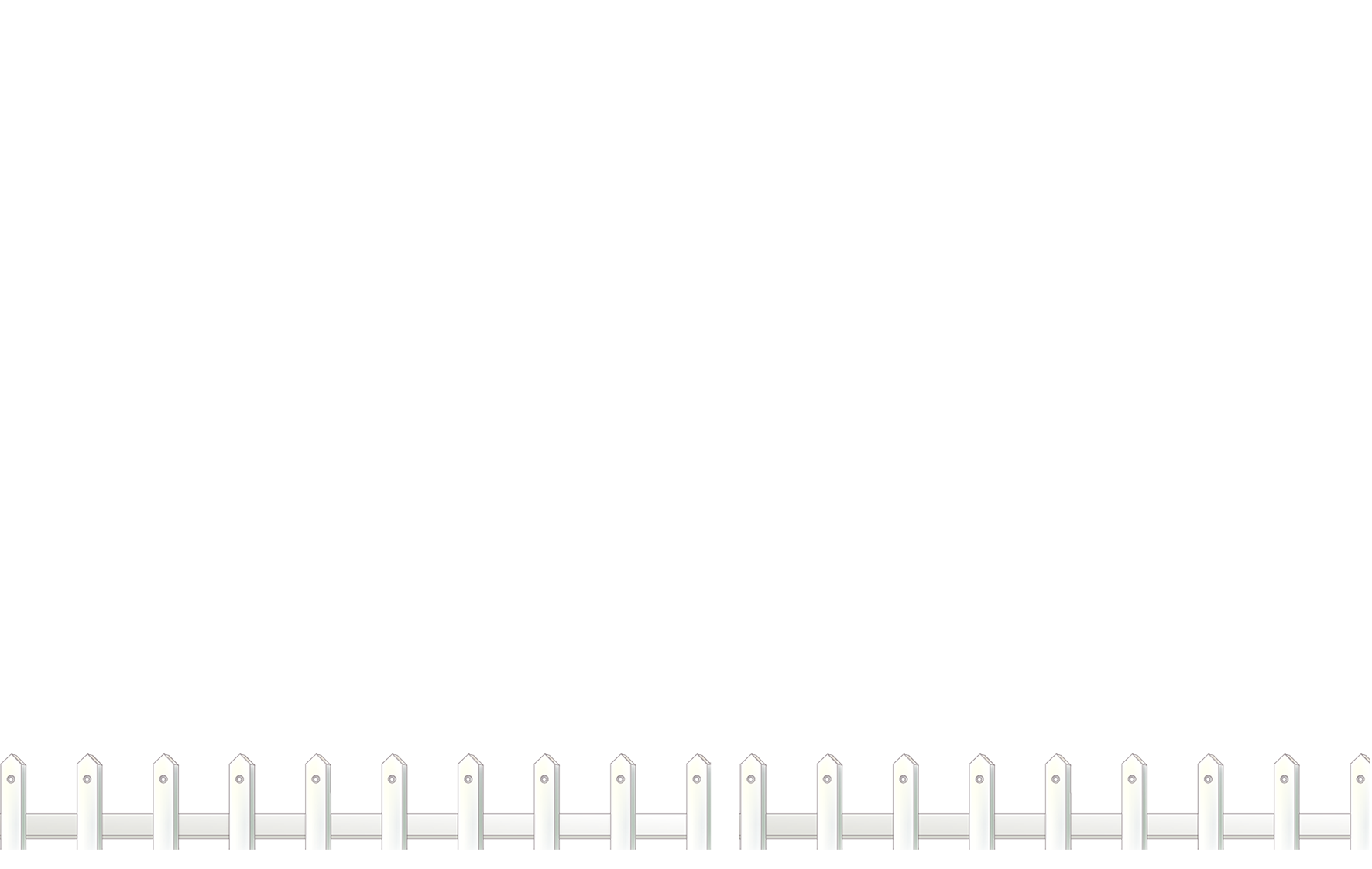 [Speaker Notes: Ms Huyền Phạm - 0936.082.789 – YOUTUBE: MsPham.  Facebook: Dạy và học cùng công nghệ.]
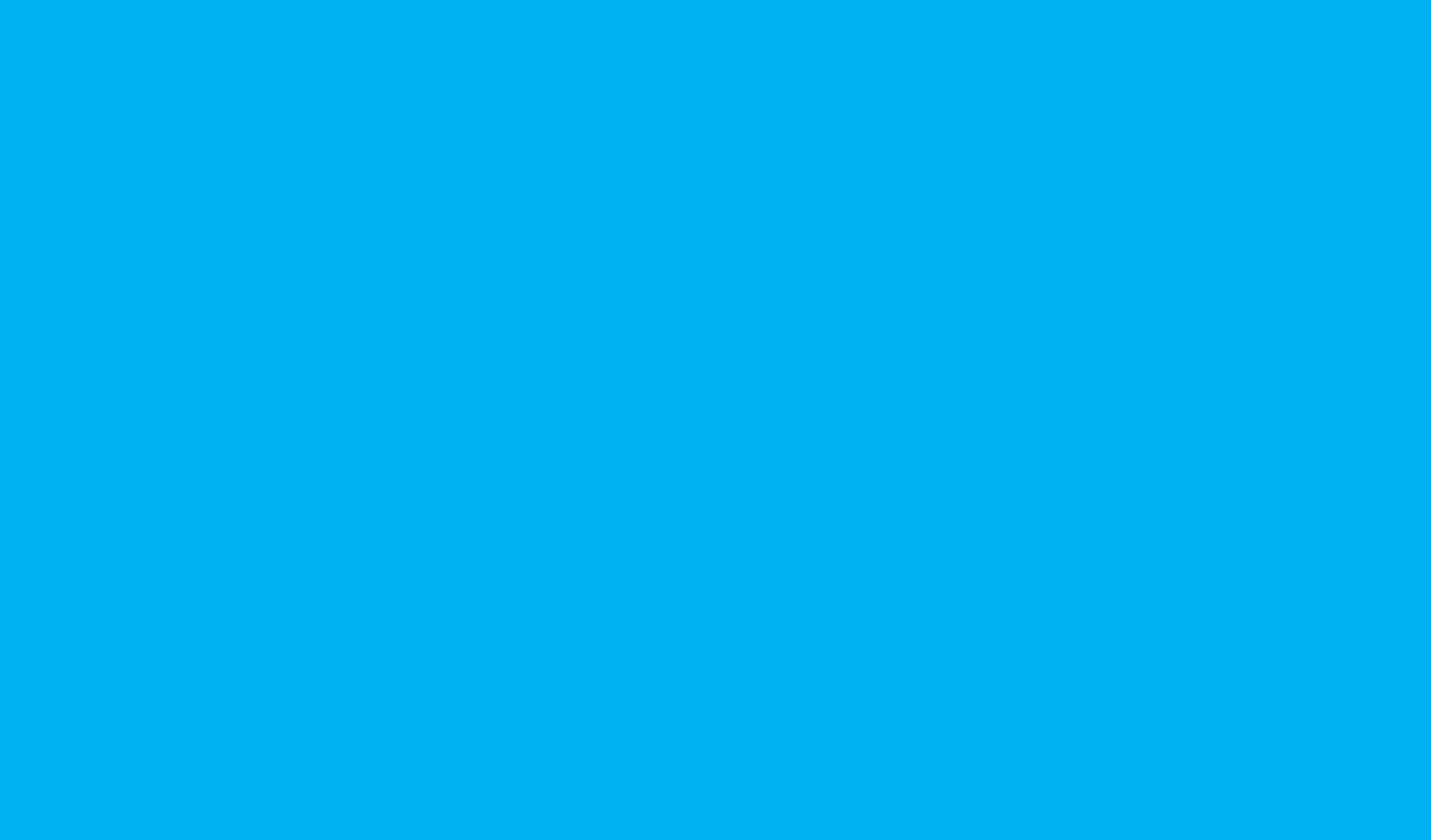 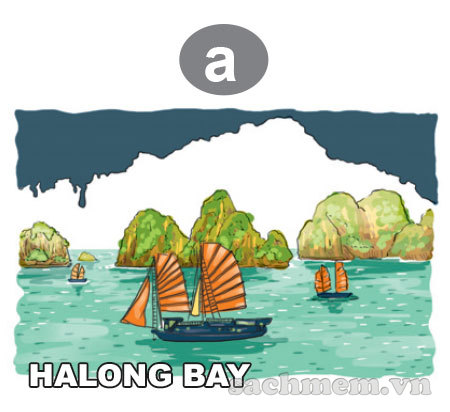 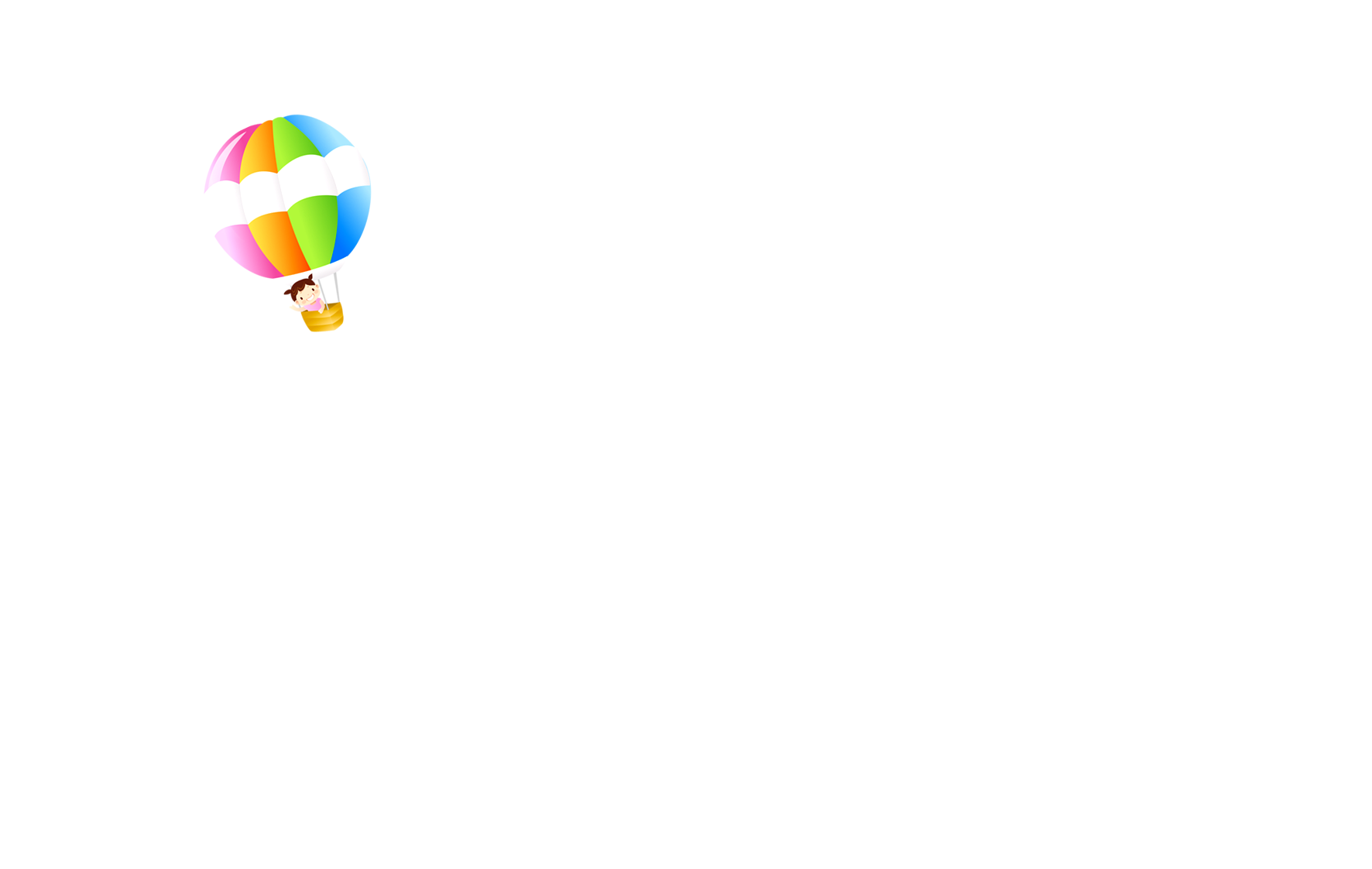 She are going to Ha Long Bay this summer.
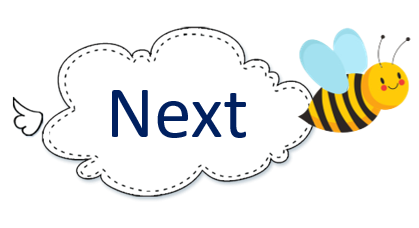 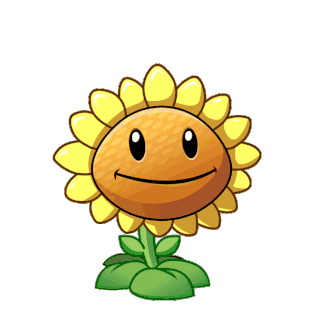 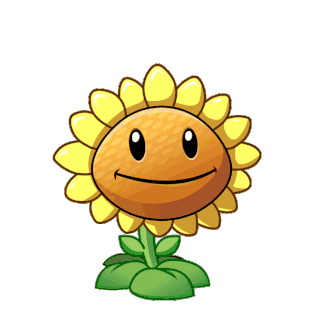 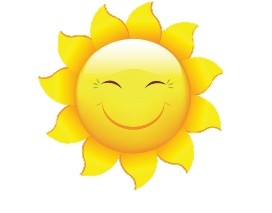 A
B
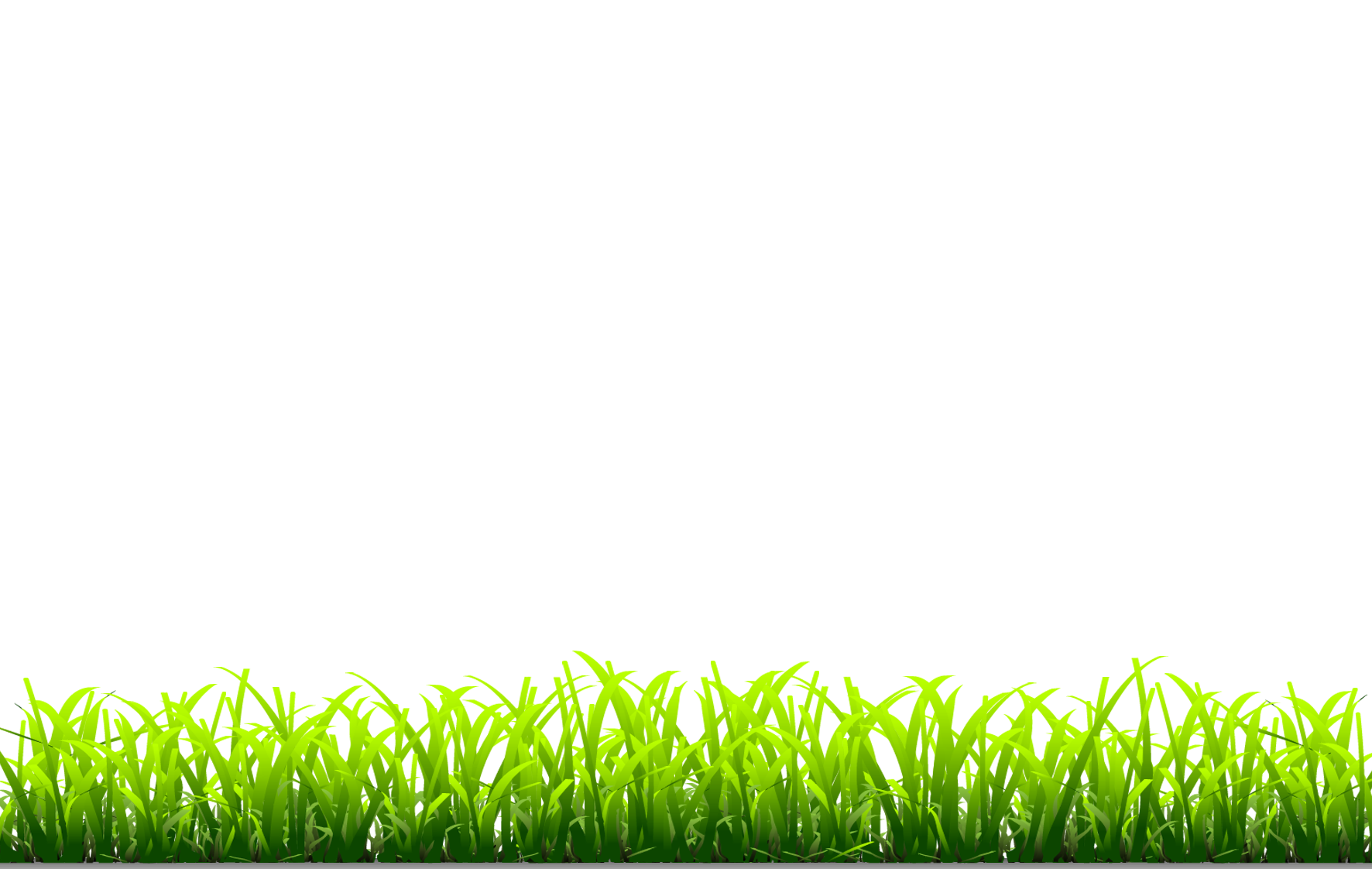 True
False
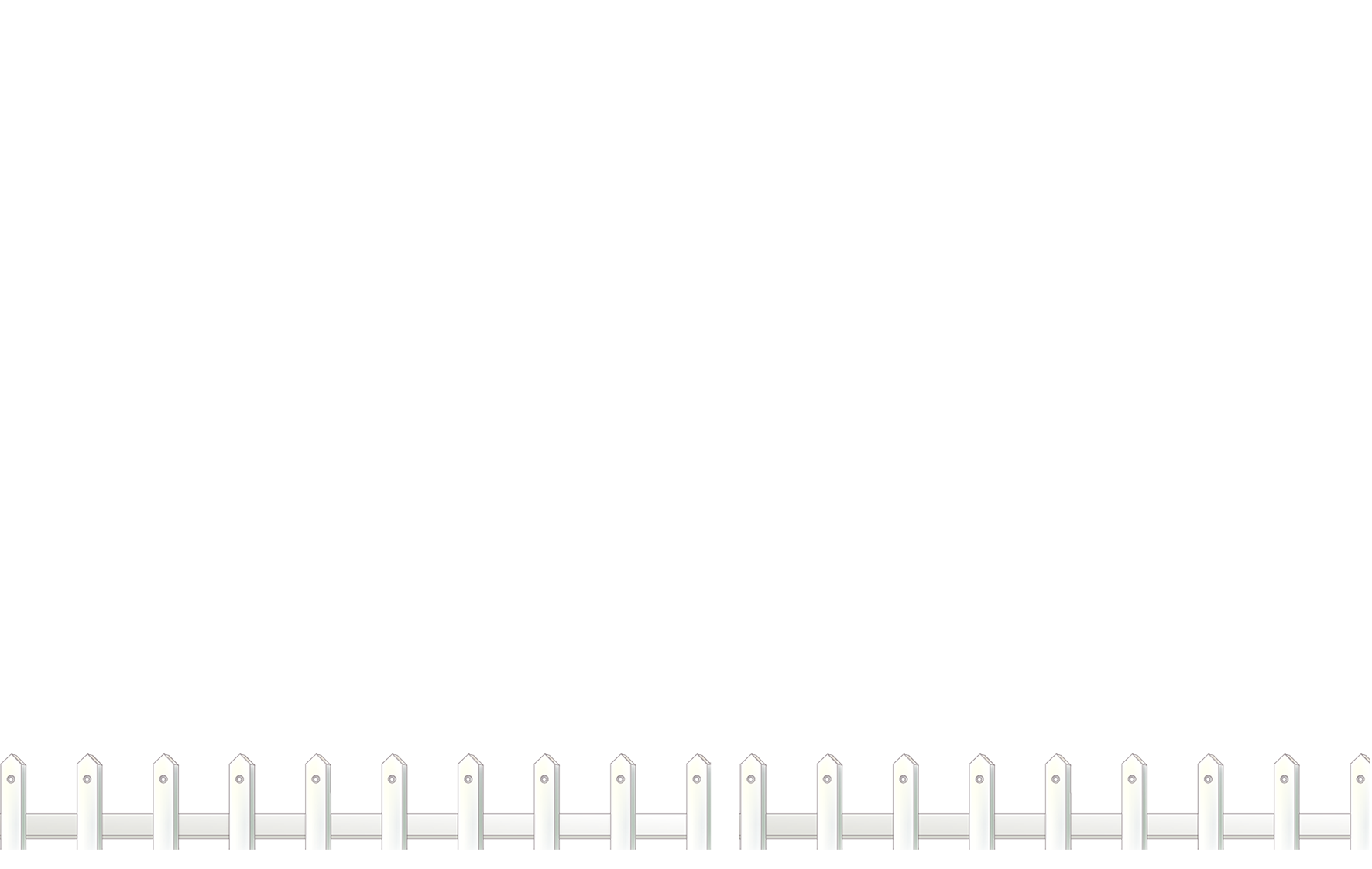 [Speaker Notes: Ms Huyền Phạm - 0936.082.789 – YOUTUBE: MsPham.  Facebook: Dạy và học cùng công nghệ.]
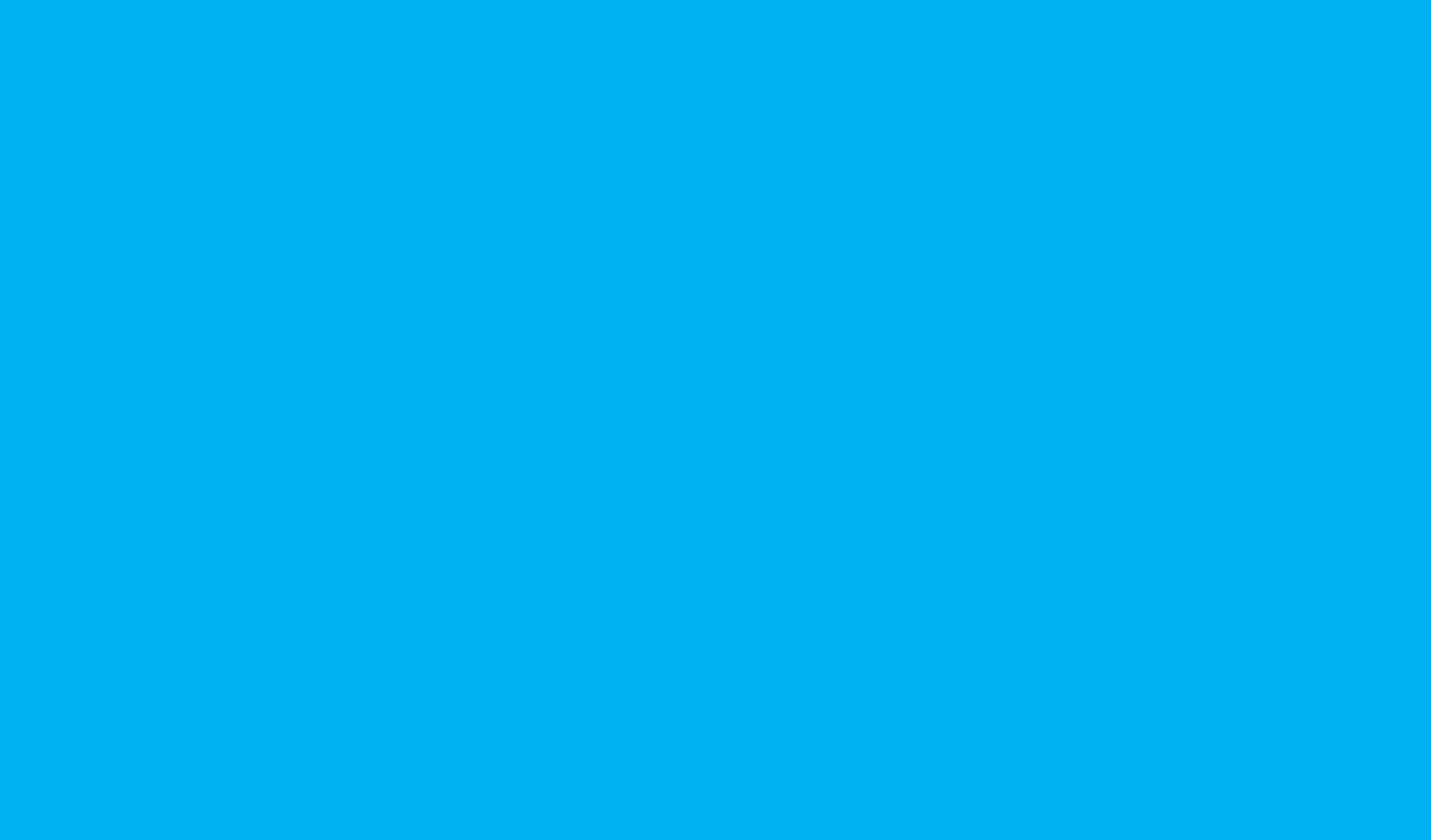 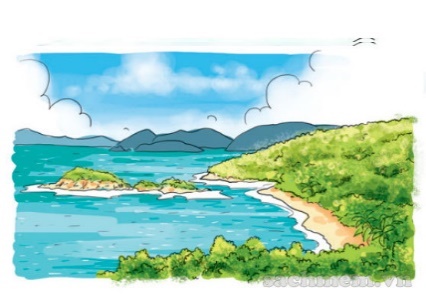 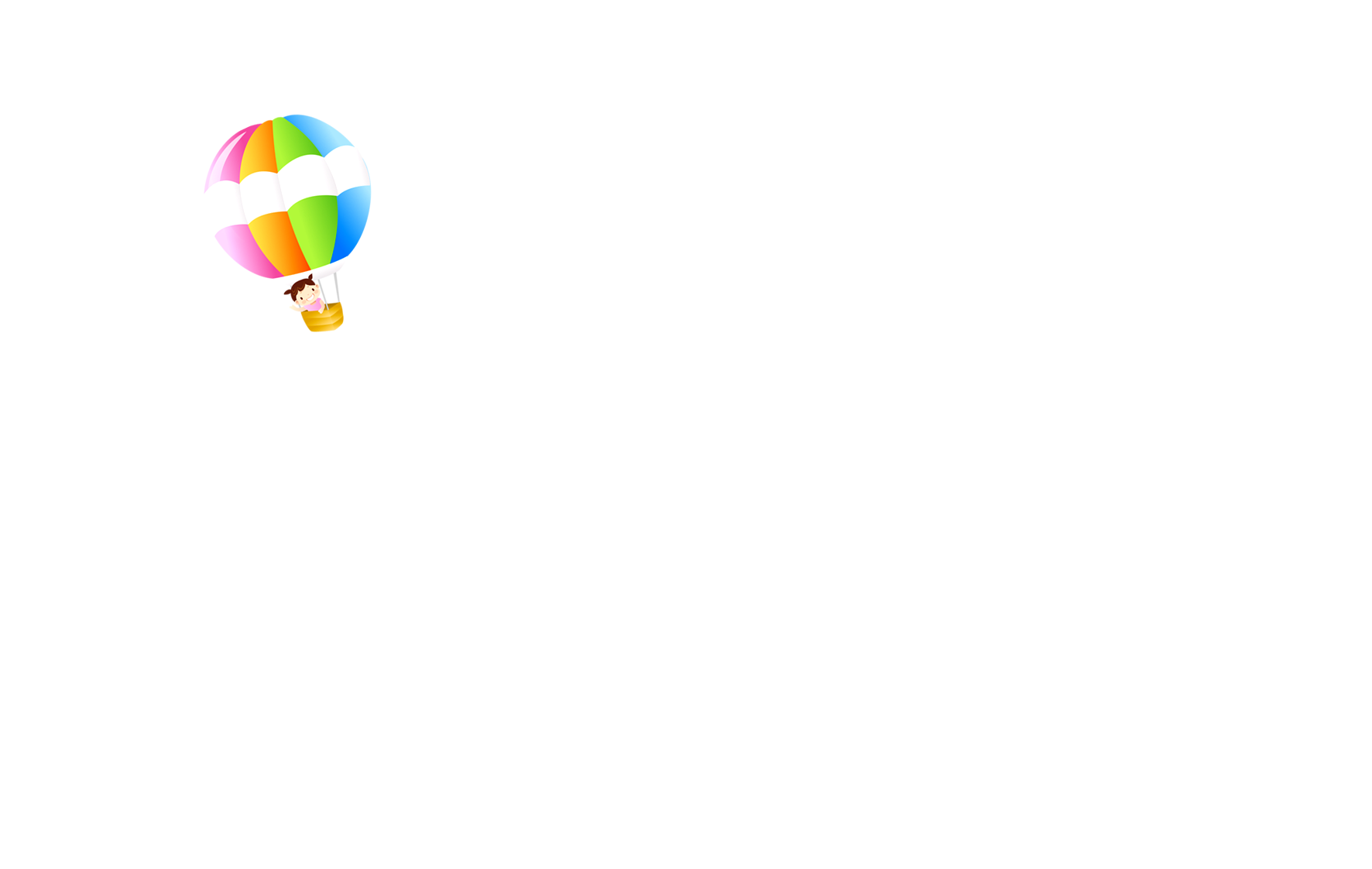 He going to Nha Trang this summer.
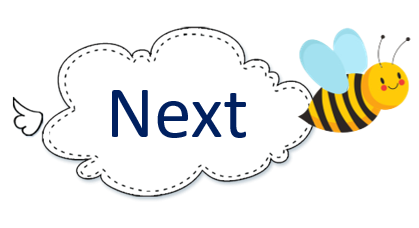 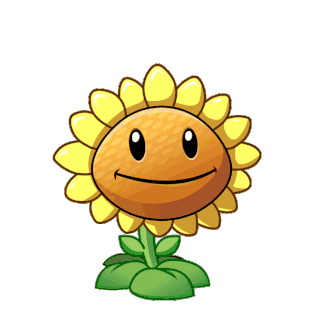 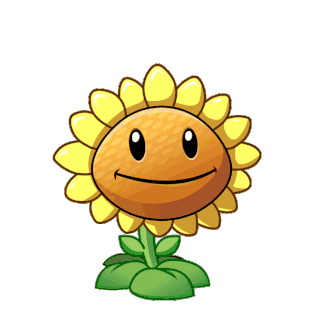 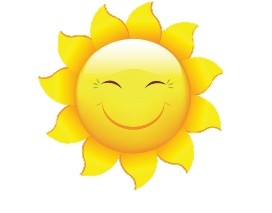 A
B
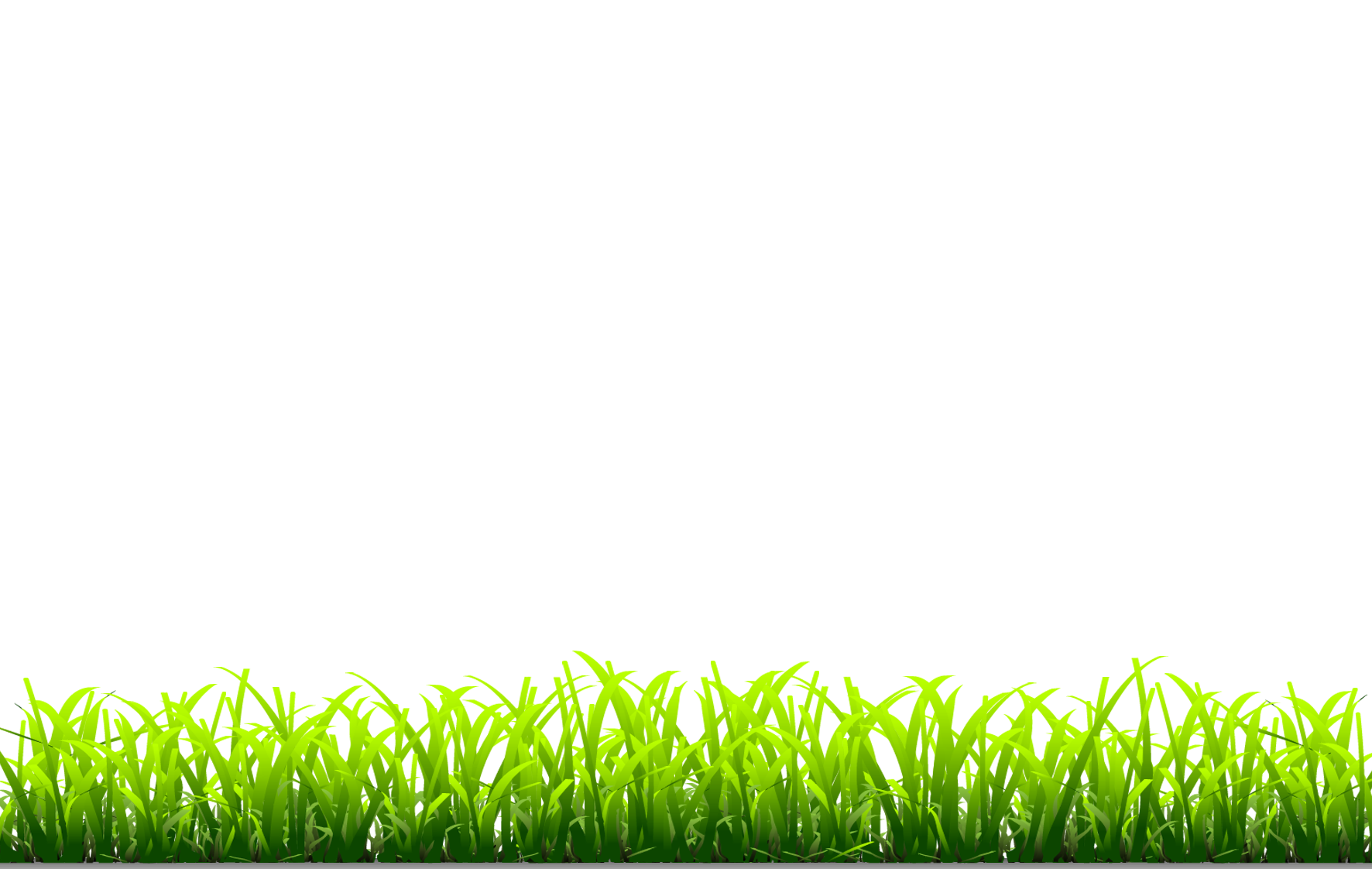 True
False
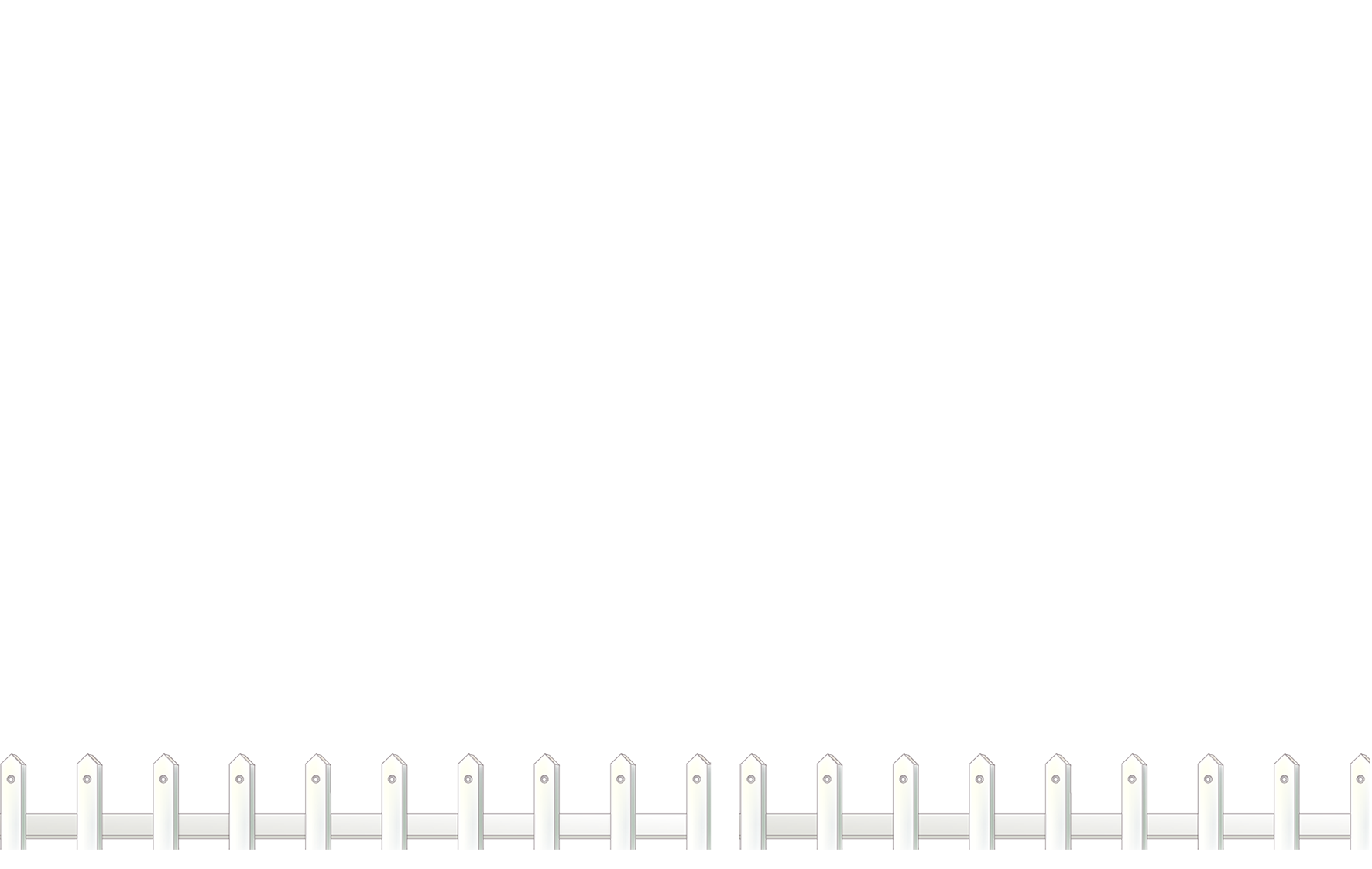 [Speaker Notes: Ms Huyền Phạm - 0936.082.789 – YOUTUBE: MsPham.  Facebook: Dạy và học cùng công nghệ.]
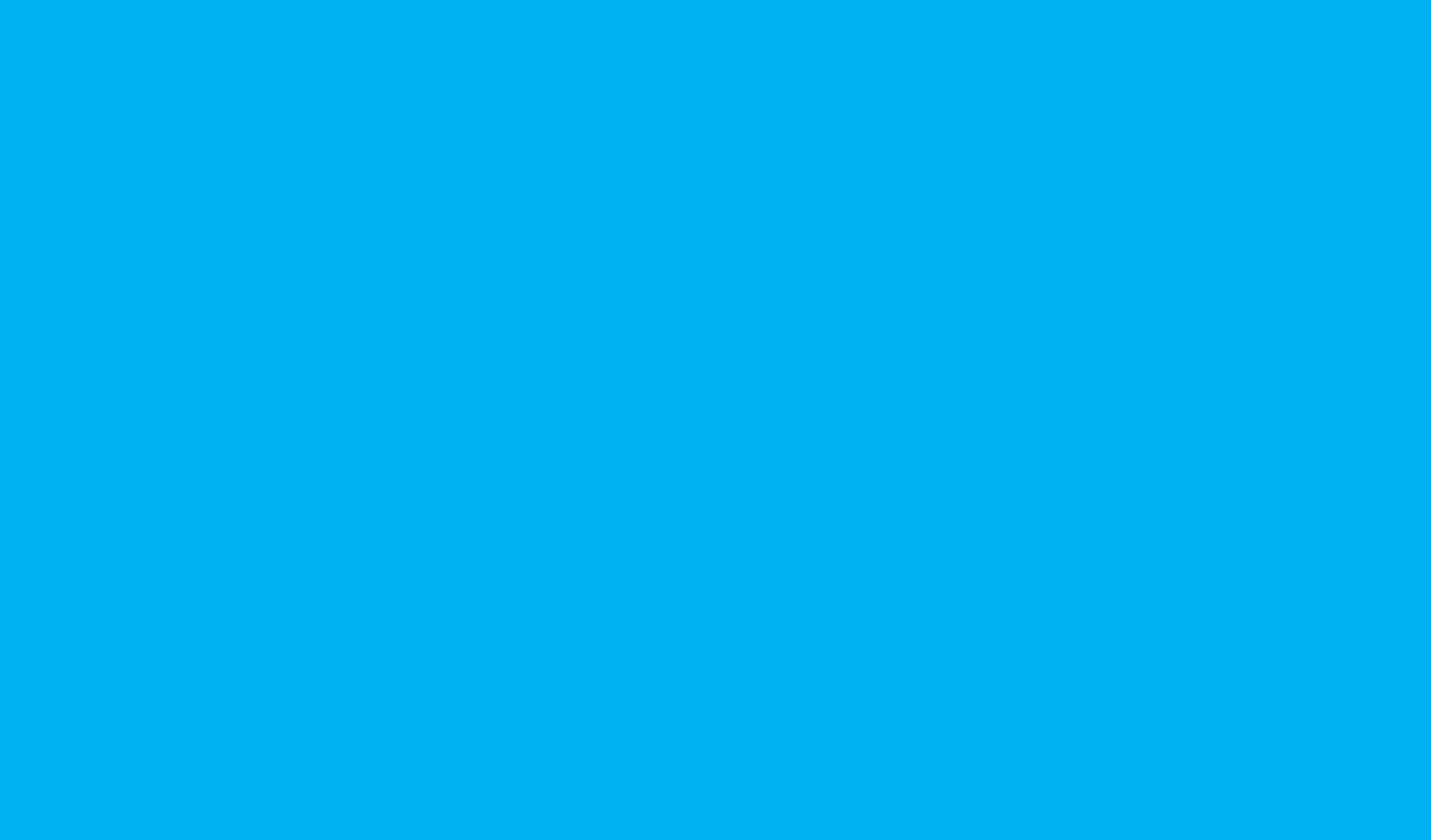 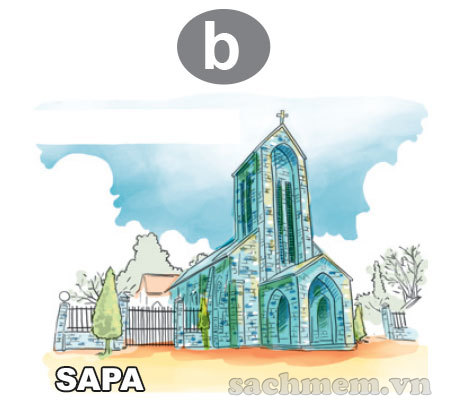 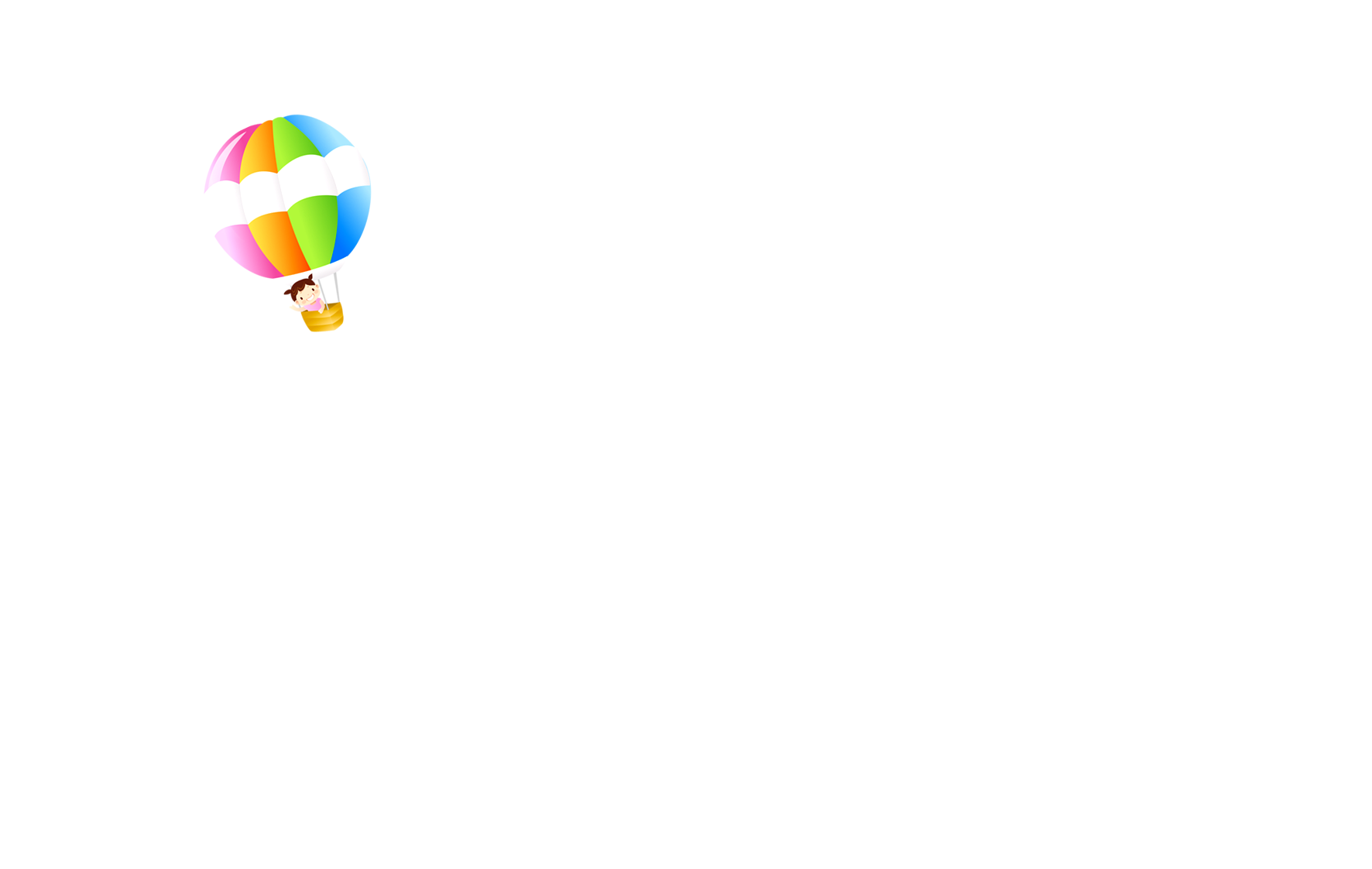 She is going to Sa Pa this summer.
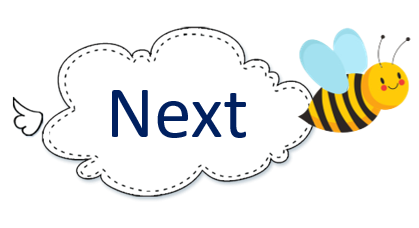 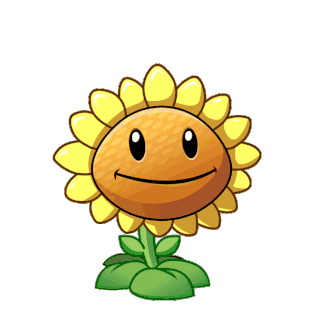 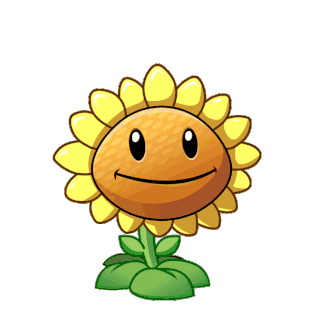 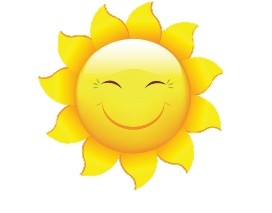 A
B
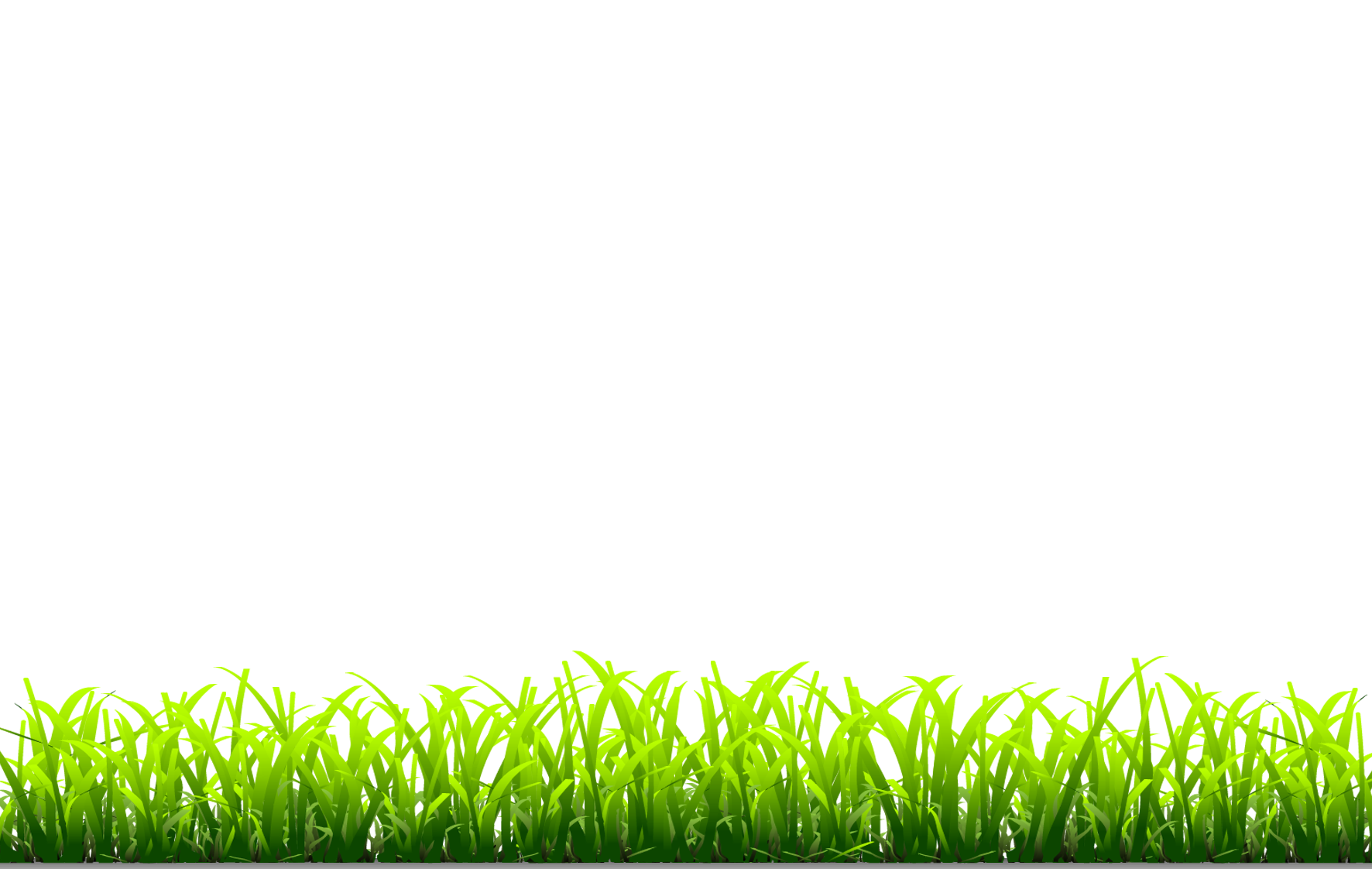 True
False
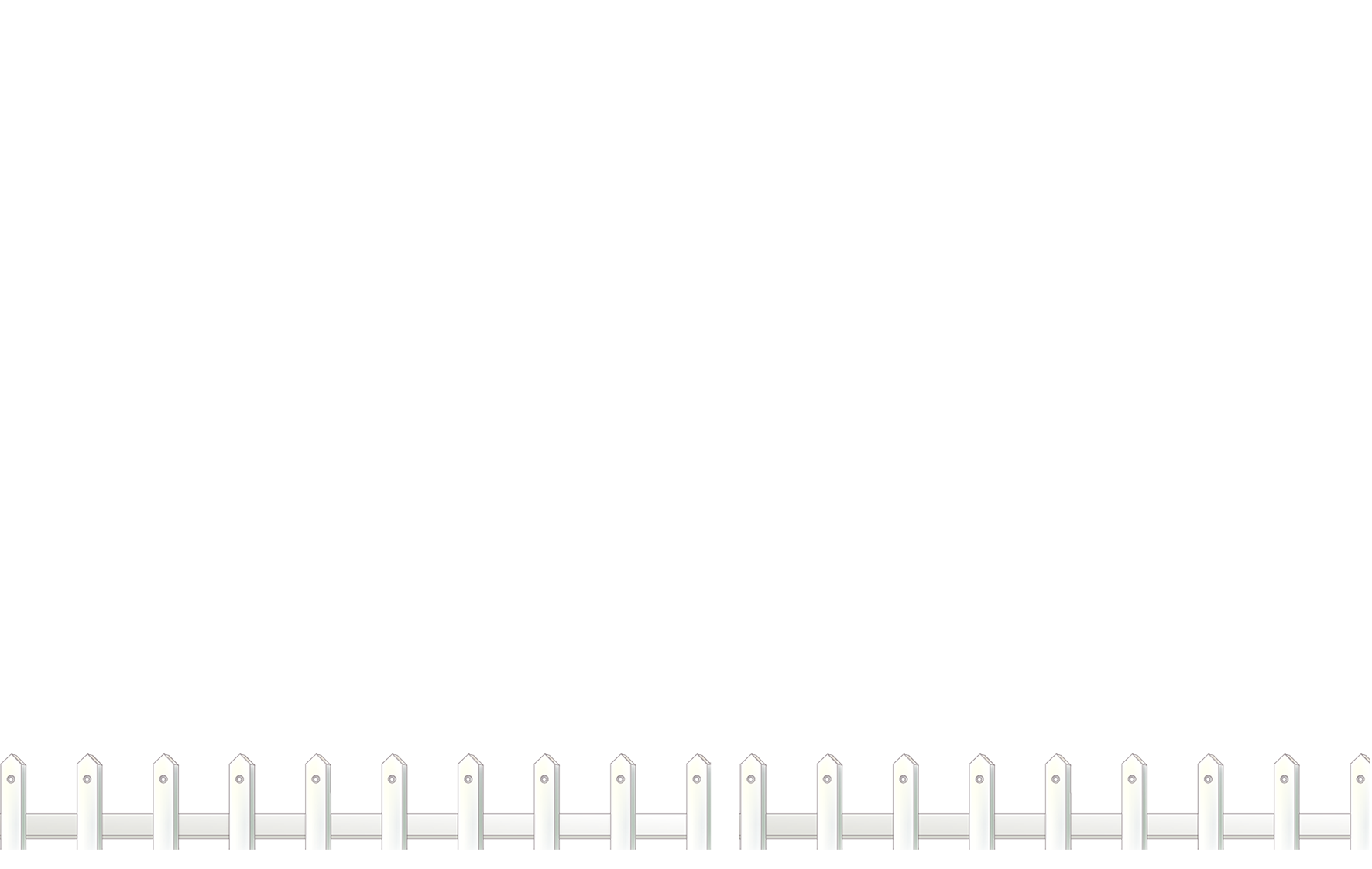 [Speaker Notes: Ms Huyền Phạm - 0936.082.789 – YOUTUBE: MsPham.  Facebook: Dạy và học cùng công nghệ.]
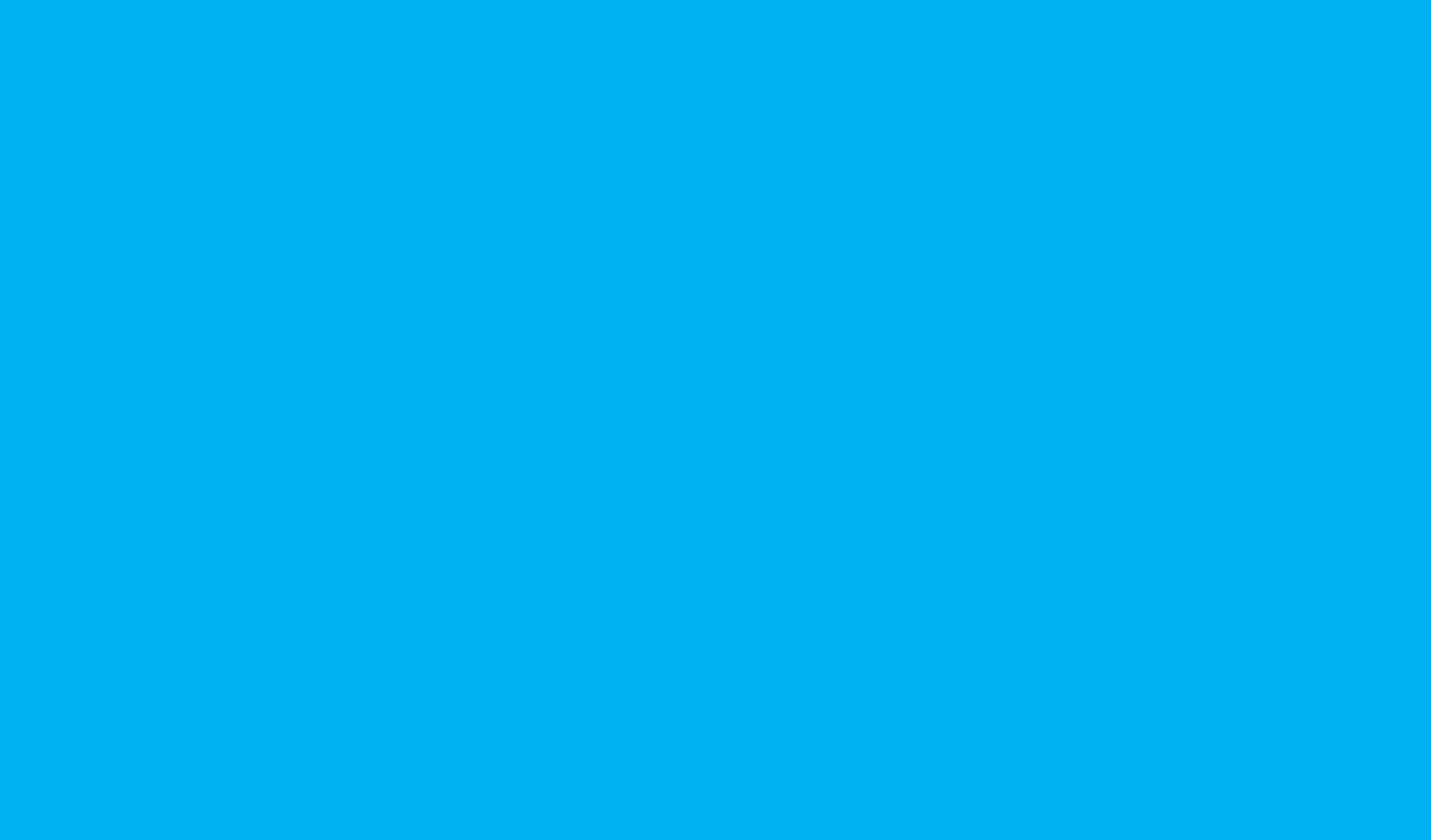 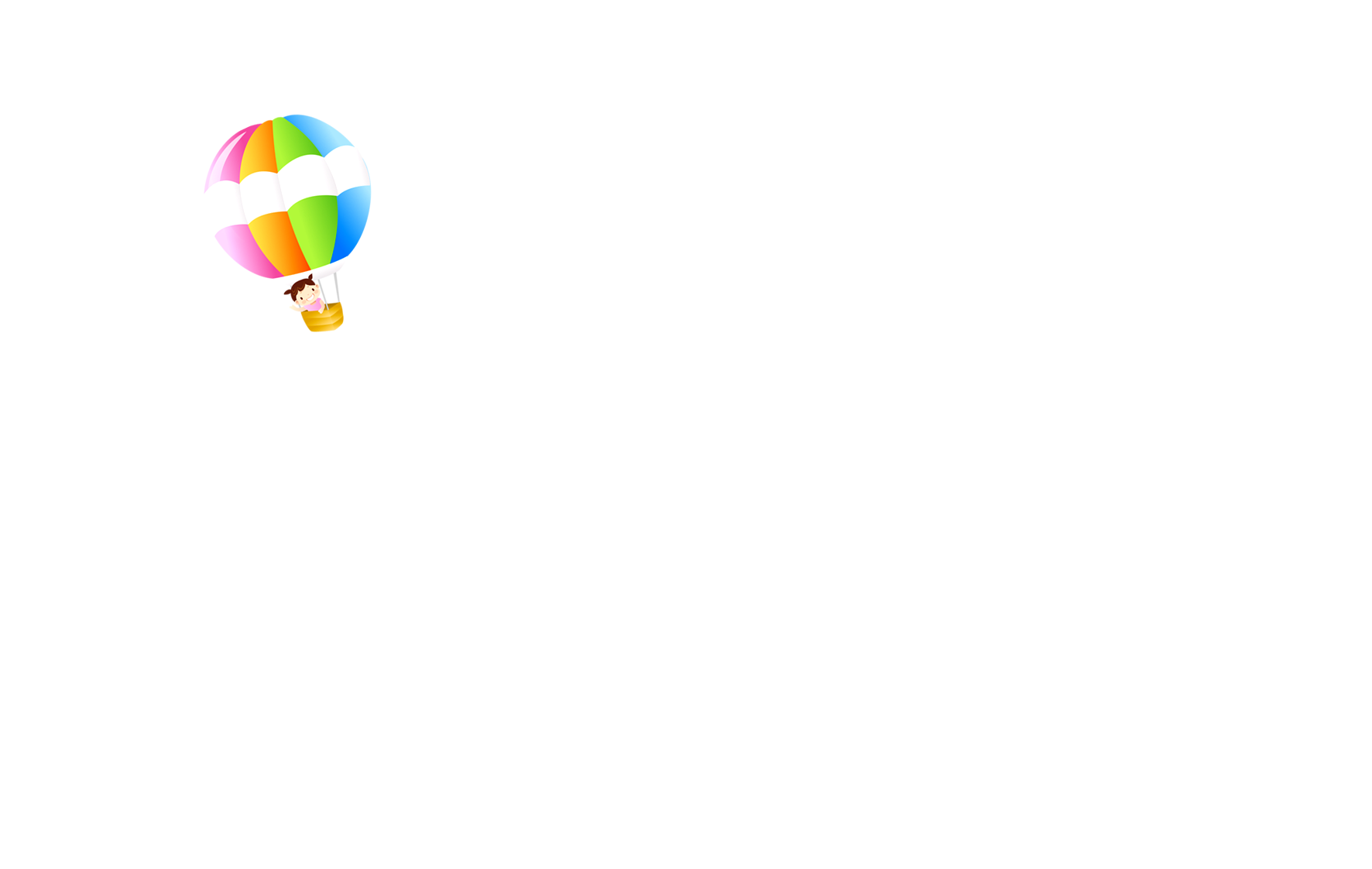 Where are you going this summner?
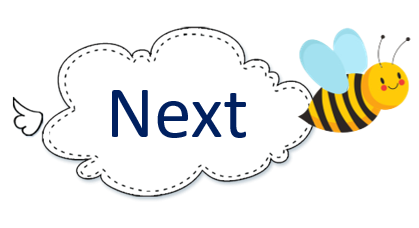 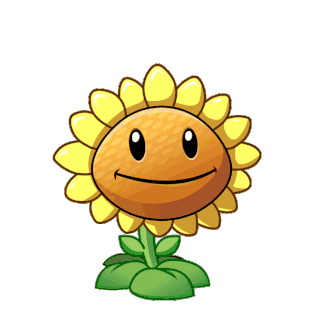 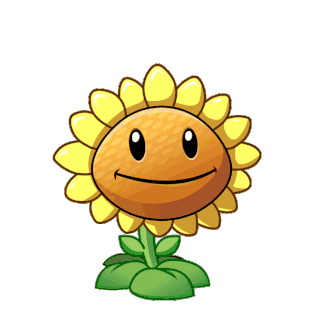 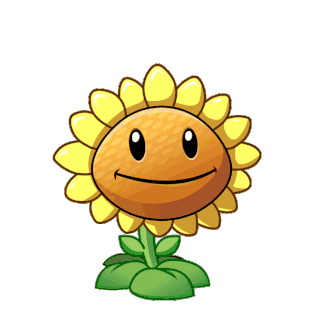 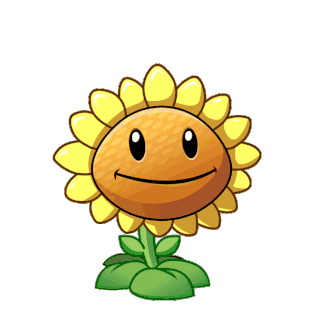 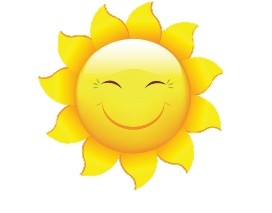 A
B
C
D
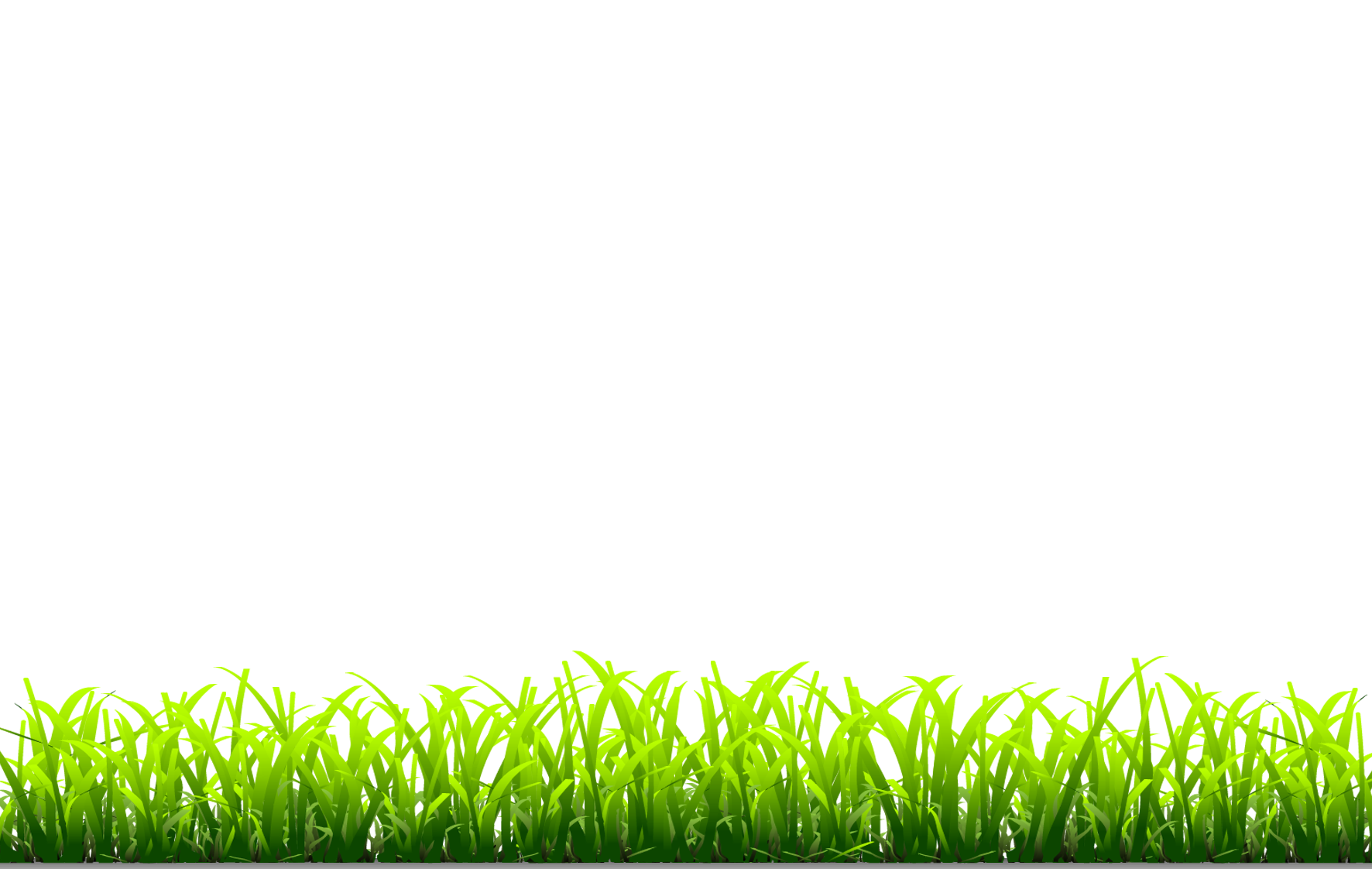 He’s going to Nha Trang.
I’m going to Nha Trang.
They’re going to Nha Trang.
She’s going to Nha Trang.
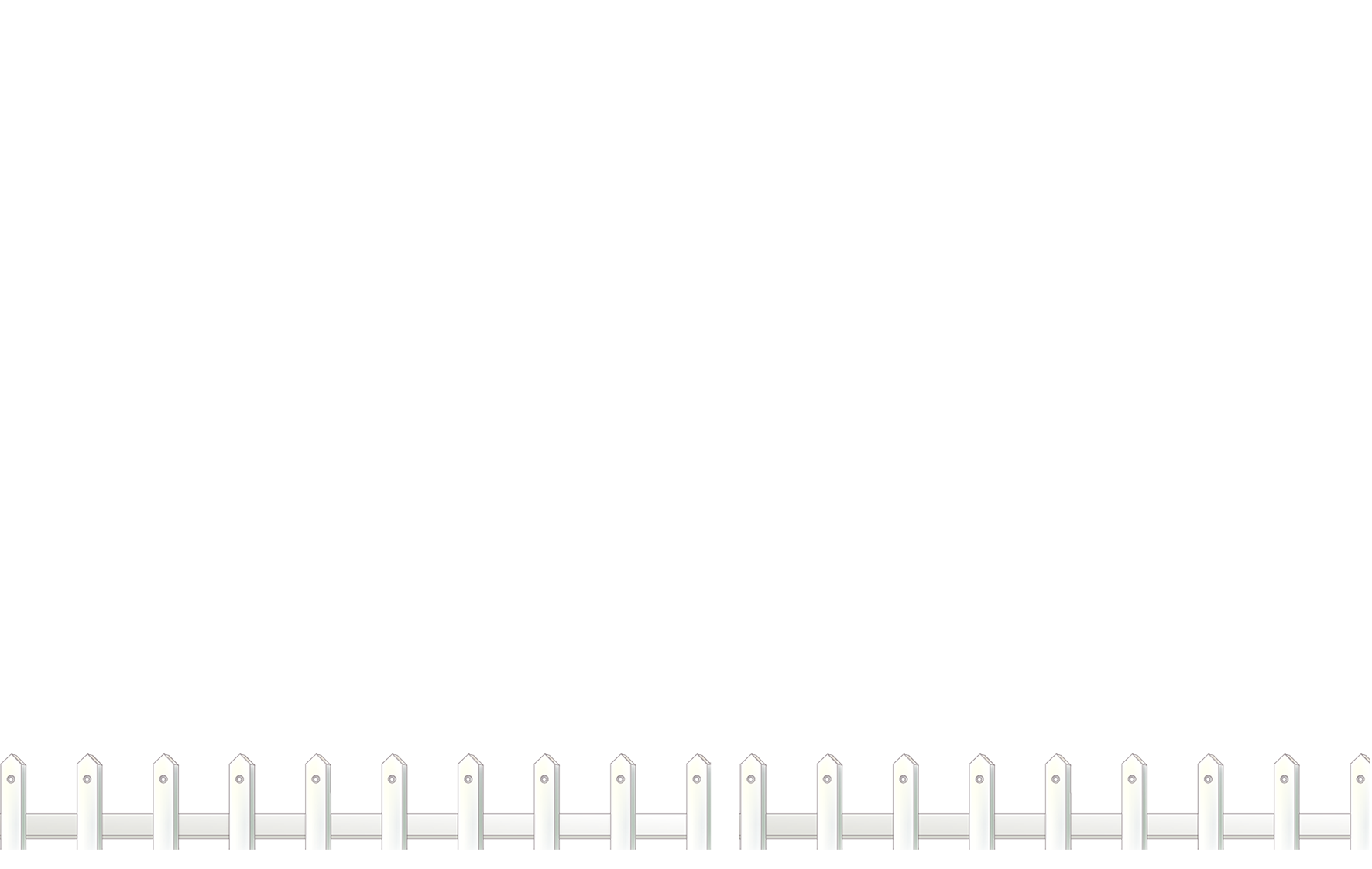 [Speaker Notes: Ms Huyền Phạm - 0936.082.789 – YOUTUBE: MsPham.  Facebook: Dạy và học cùng công nghệ.]
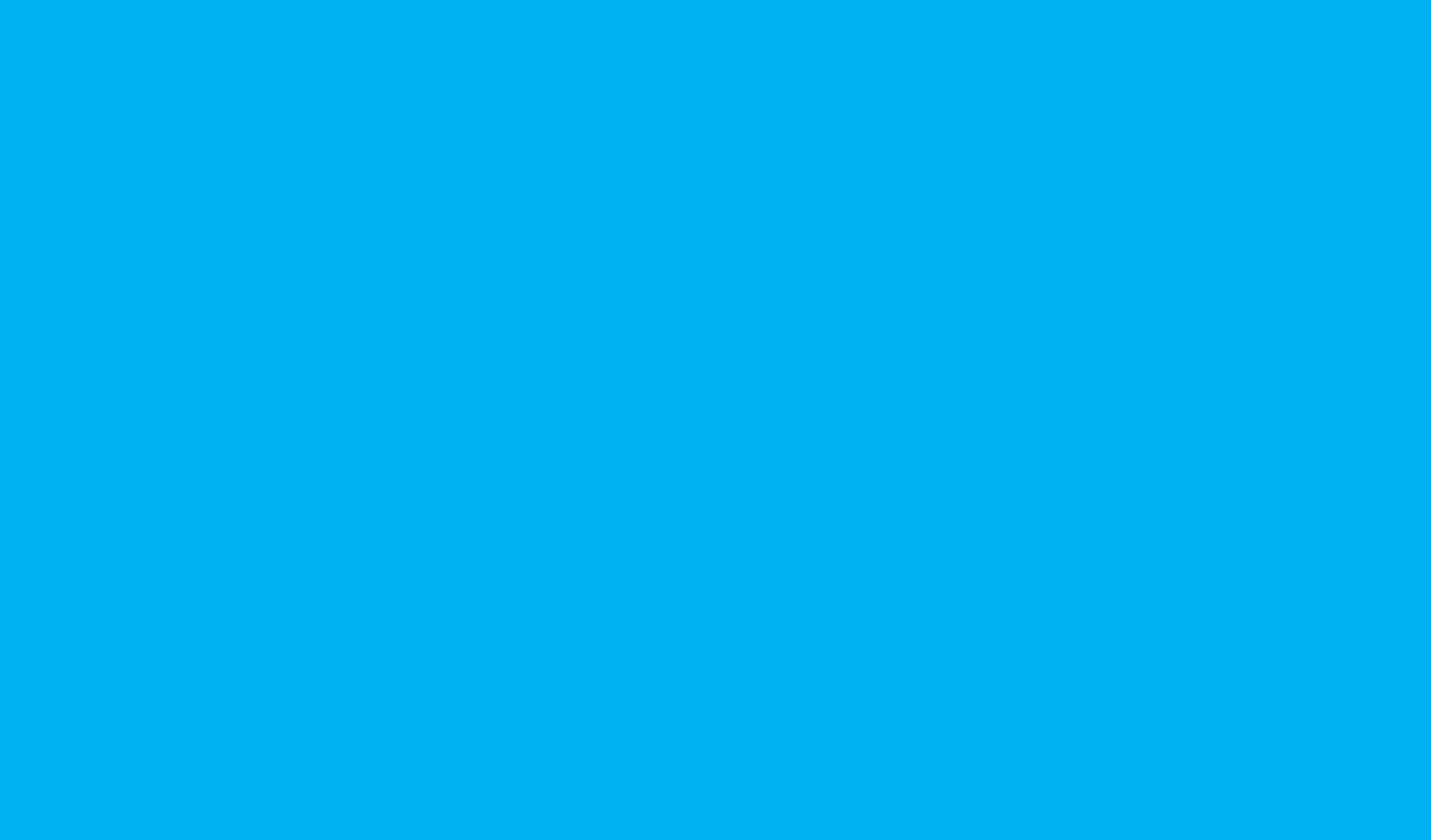 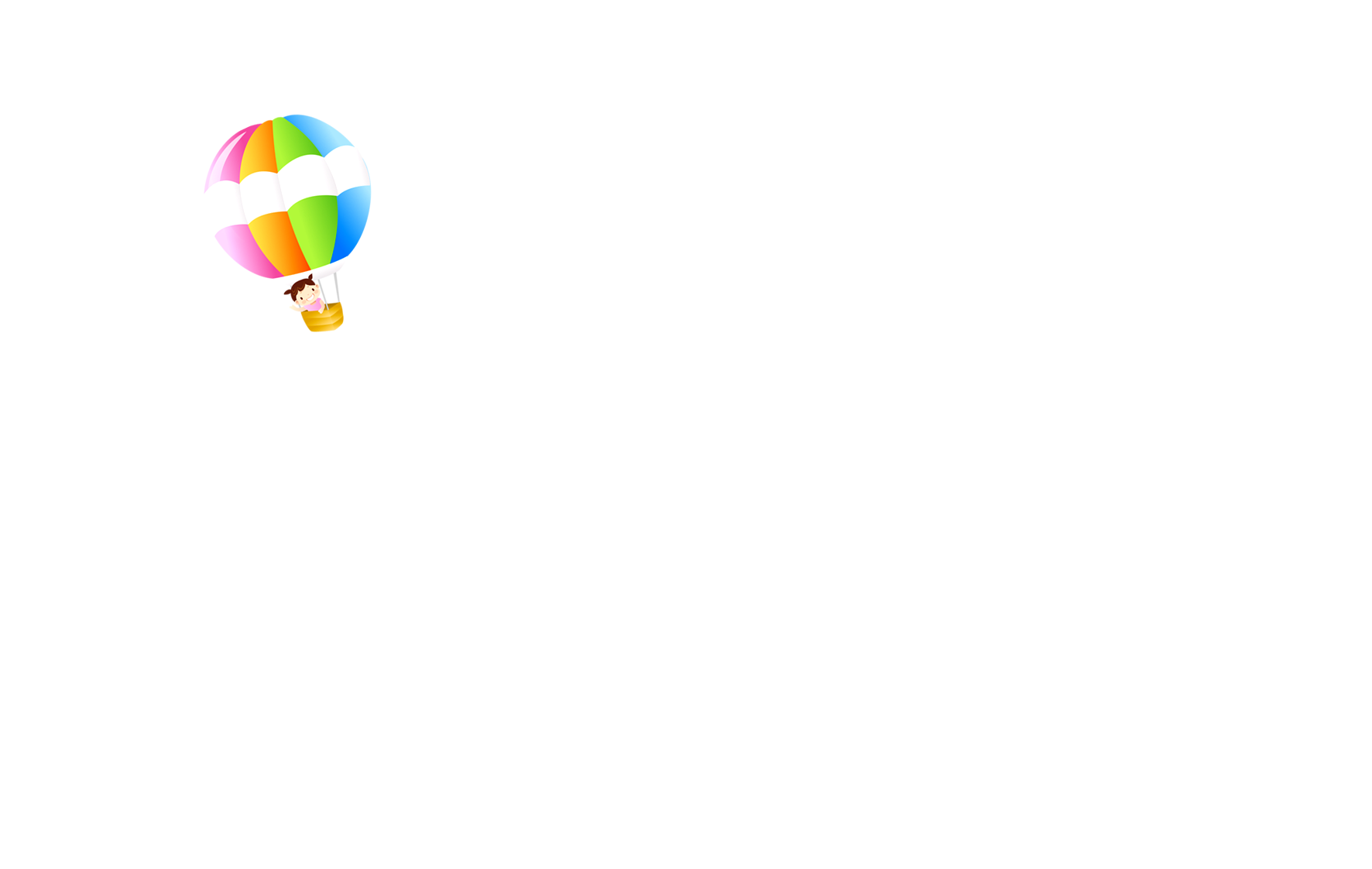 Where is she going next summner?
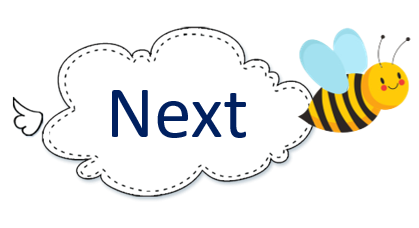 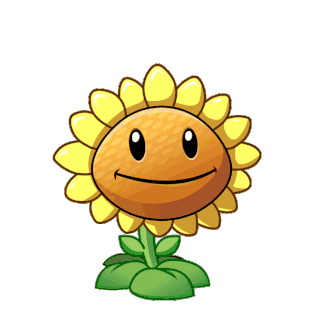 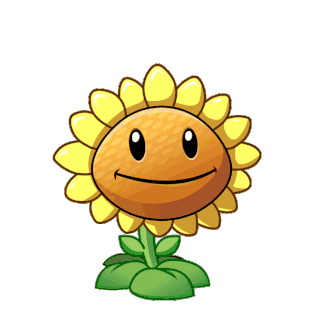 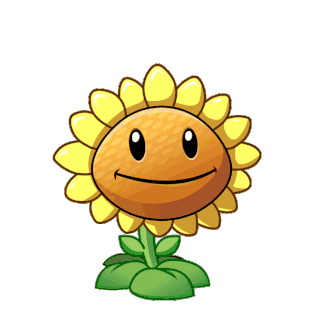 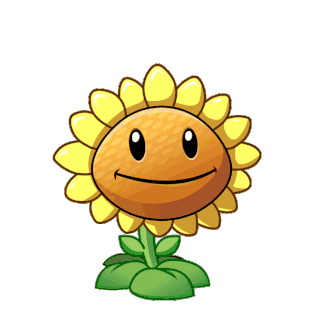 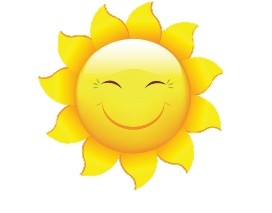 A
B
C
D
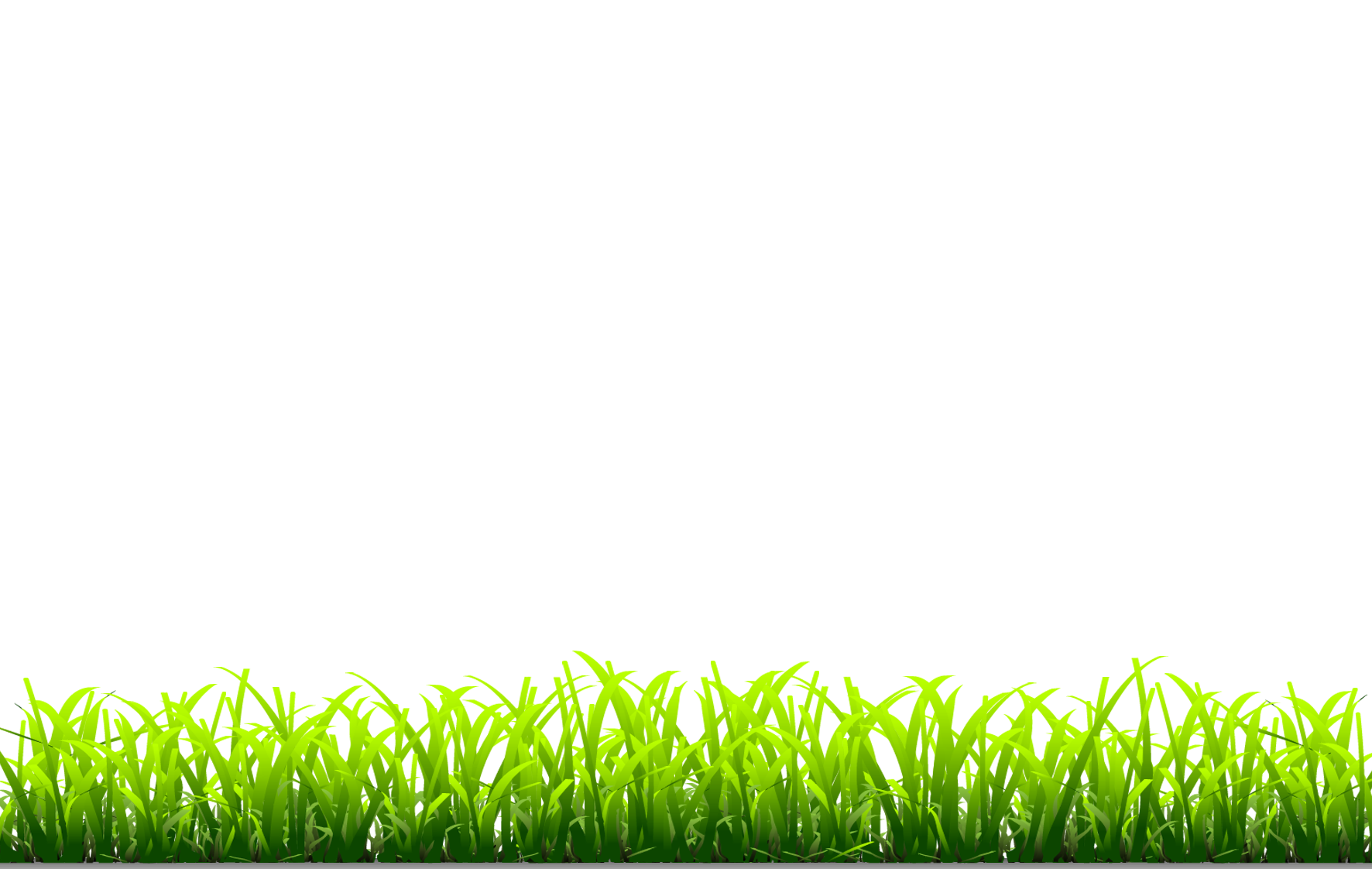 She going to Hoi An.
He going to Ha Noi.
They’re going to Da Nang.
She’s going to Sa Pa.
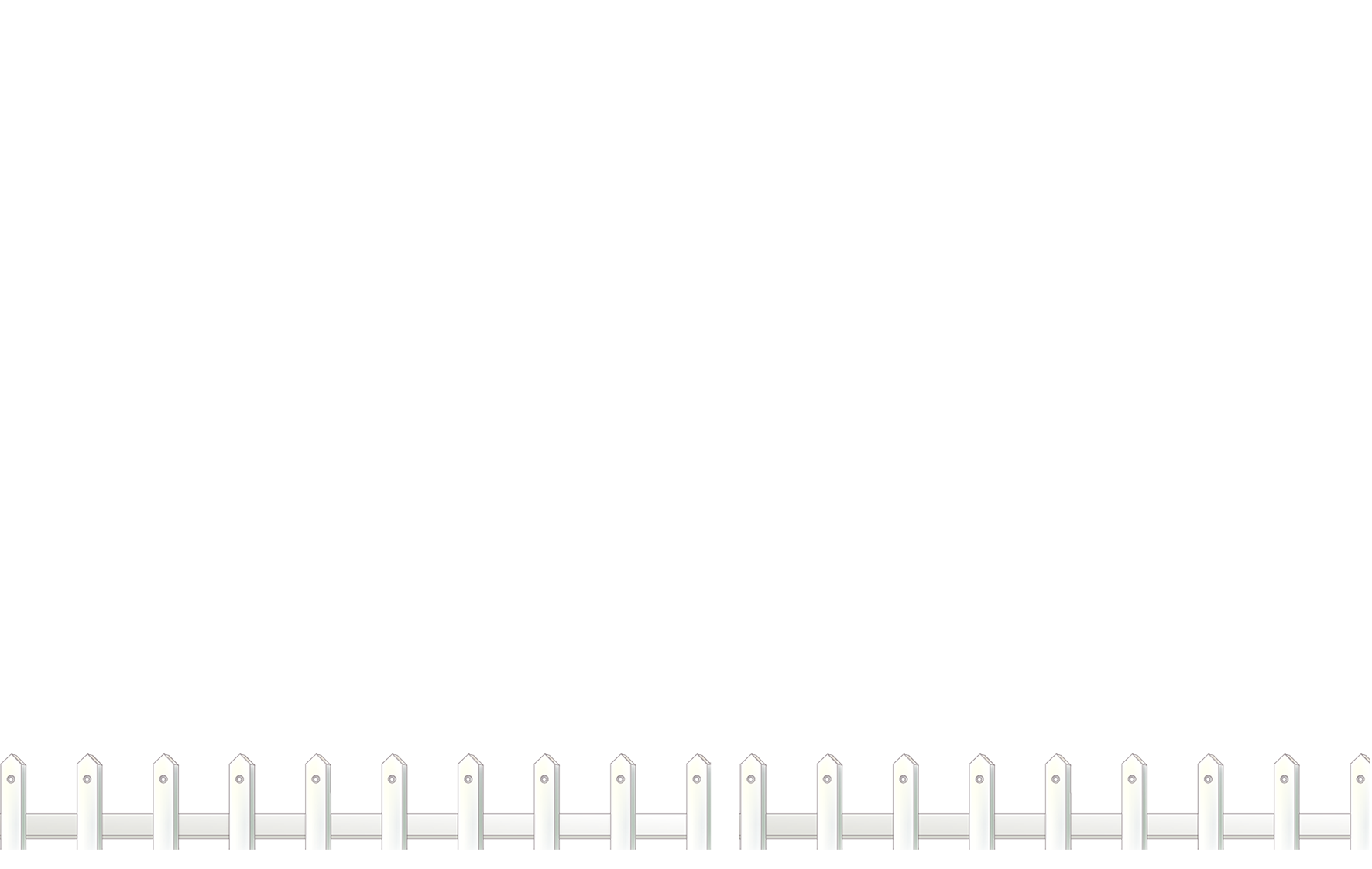 [Speaker Notes: Ms Huyền Phạm - 0936.082.789 – YOUTUBE: MsPham.  Facebook: Dạy và học cùng công nghệ.]
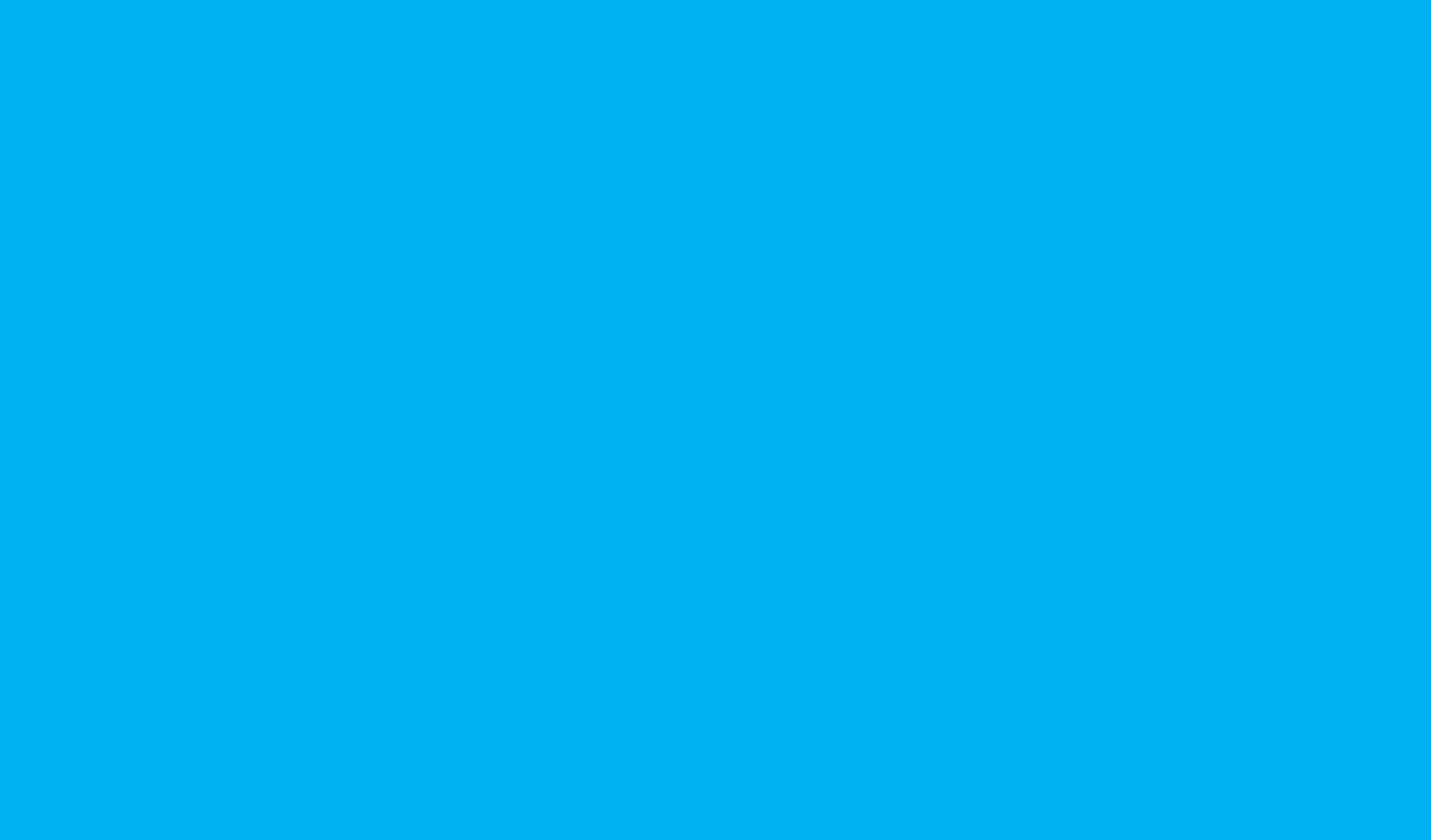 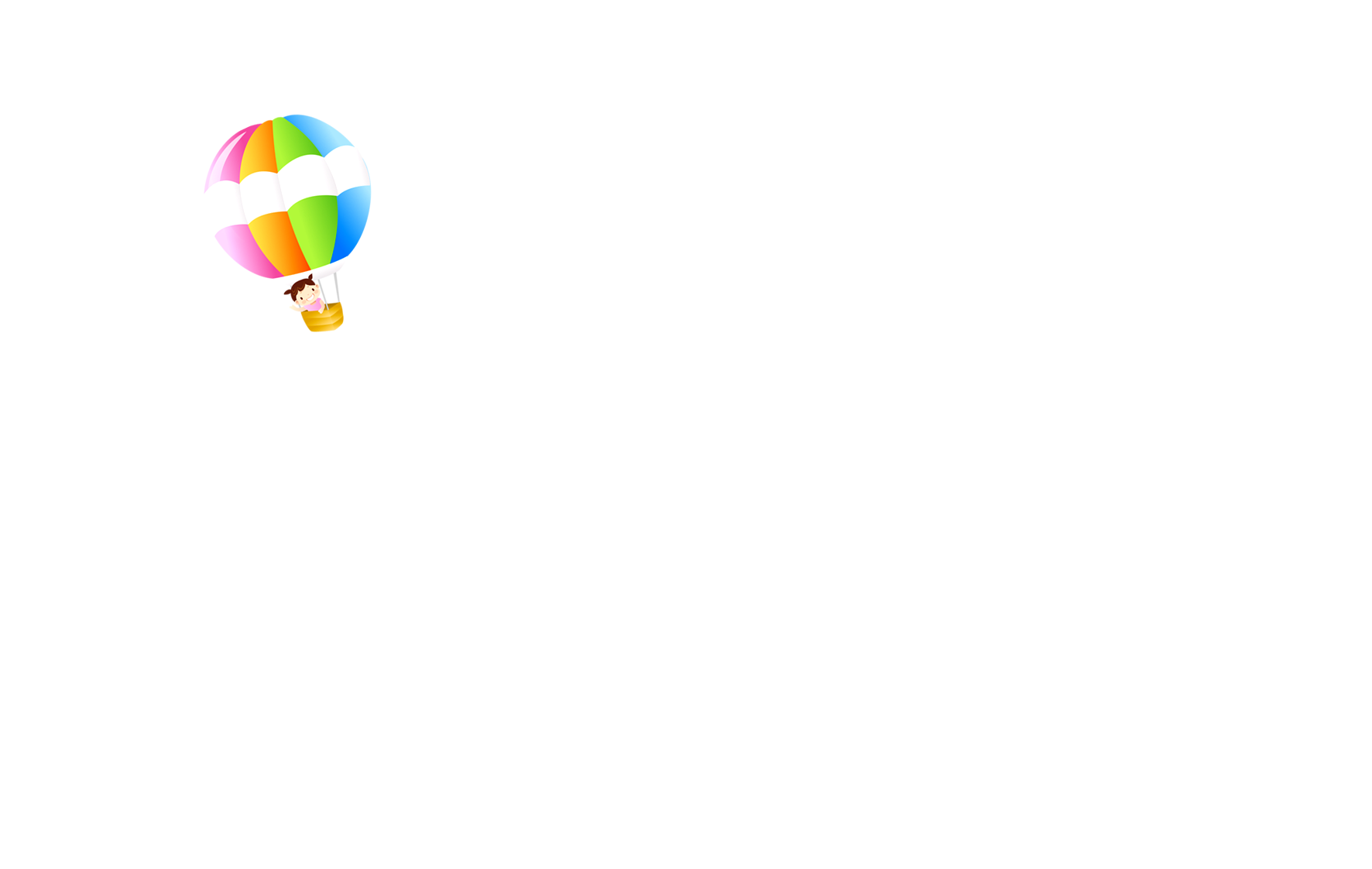 Where is he going this summner?
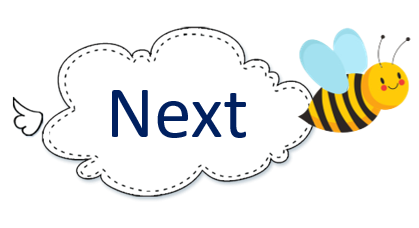 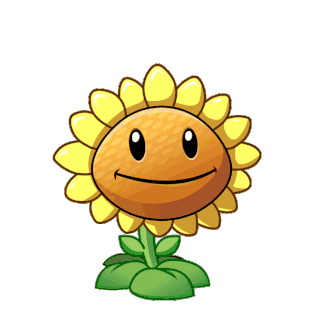 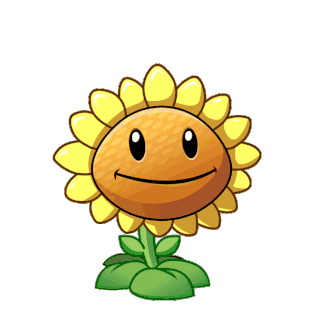 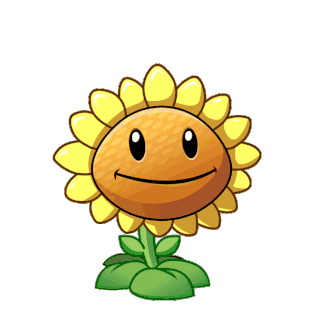 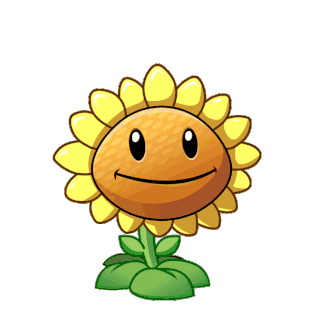 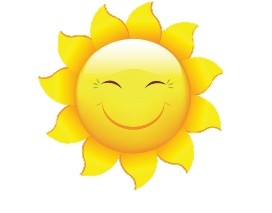 A
B
C
D
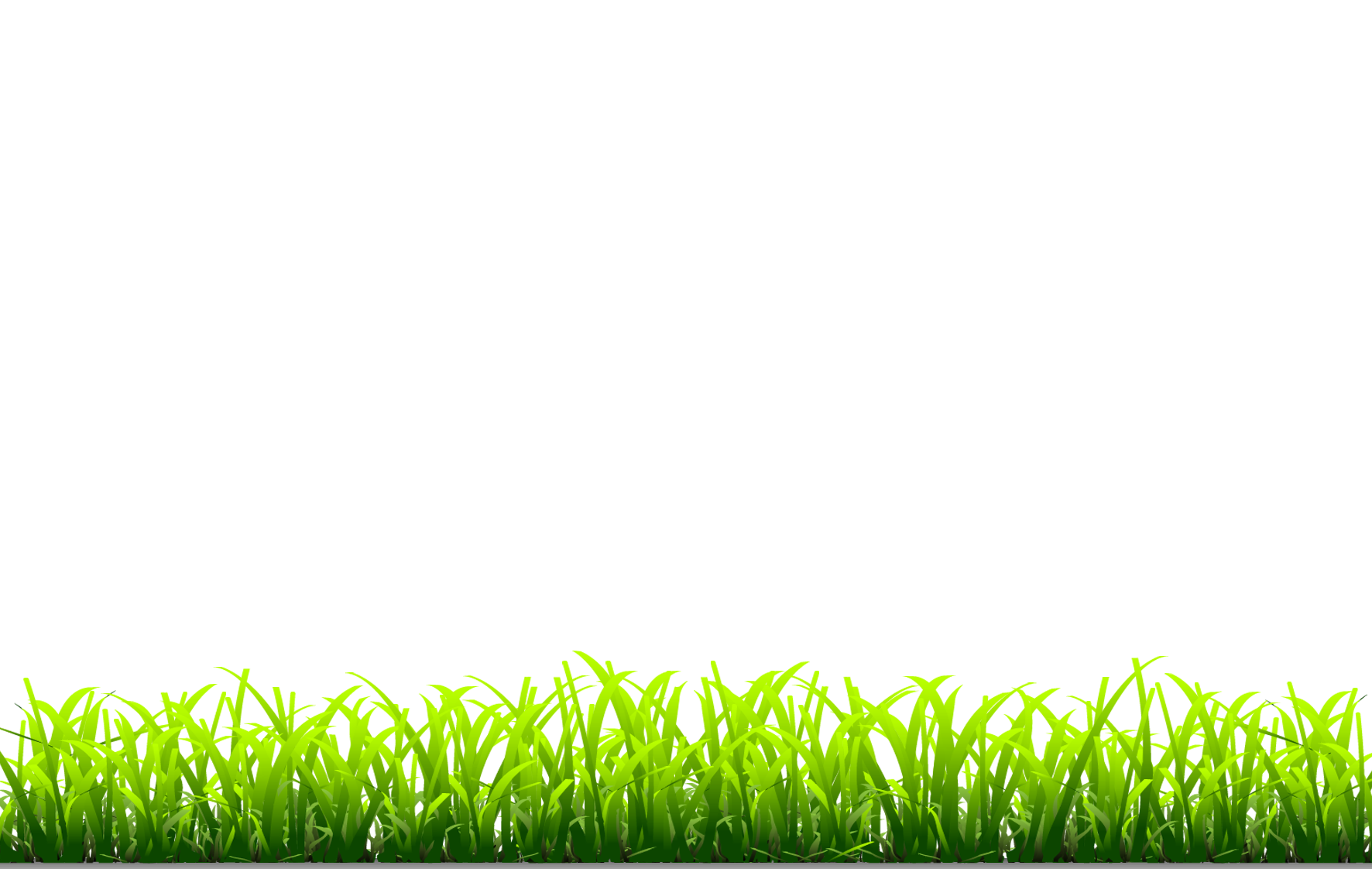 He’s going to Ha Long Bay.
She’s going to Ha Long Bay.
I am going to Ha Long Bay.
They are going to Ha Long Bay.
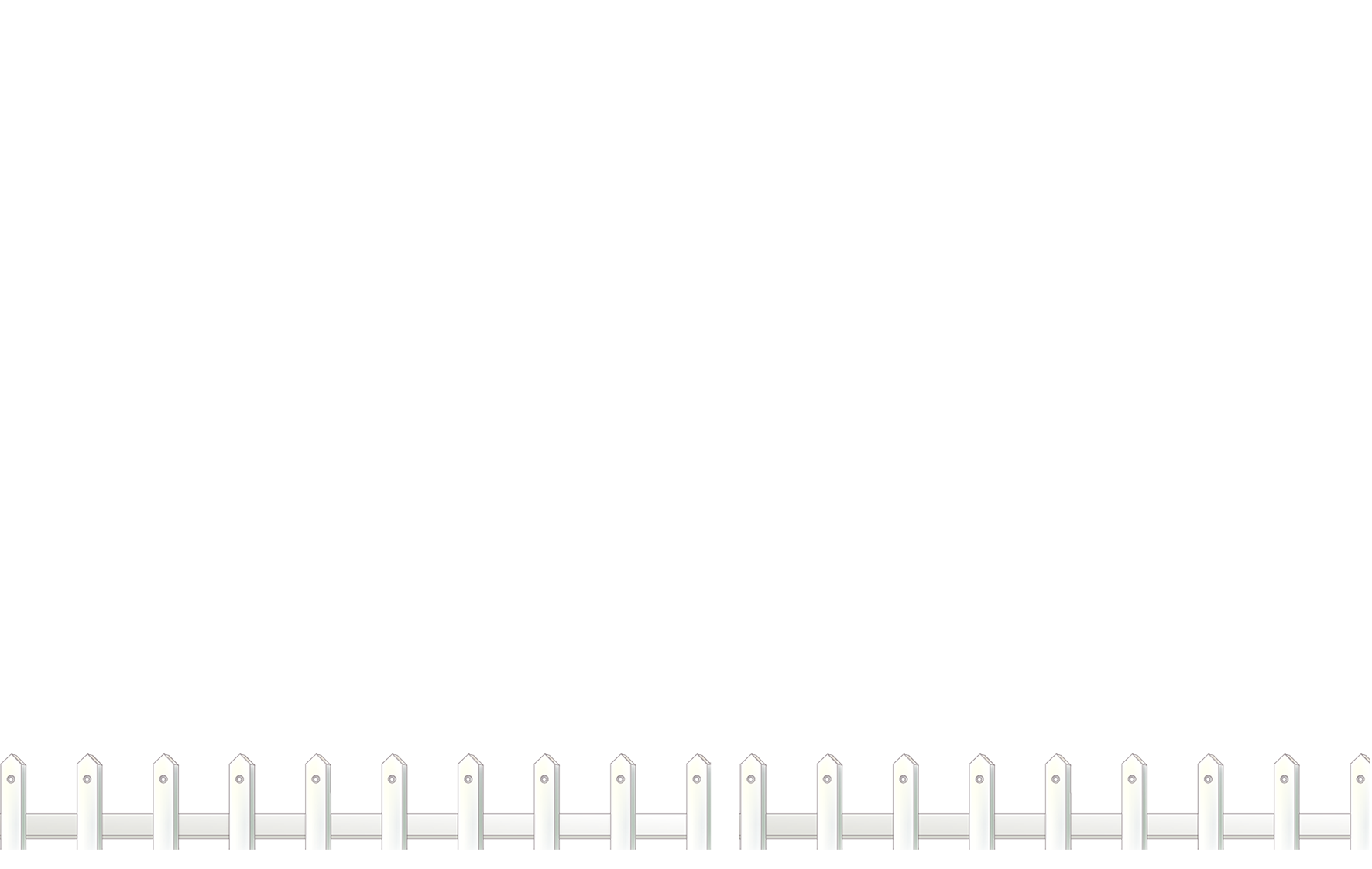 [Speaker Notes: Ms Huyền Phạm - 0936.082.789 – YOUTUBE: MsPham.  Facebook: Dạy và học cùng công nghệ.]
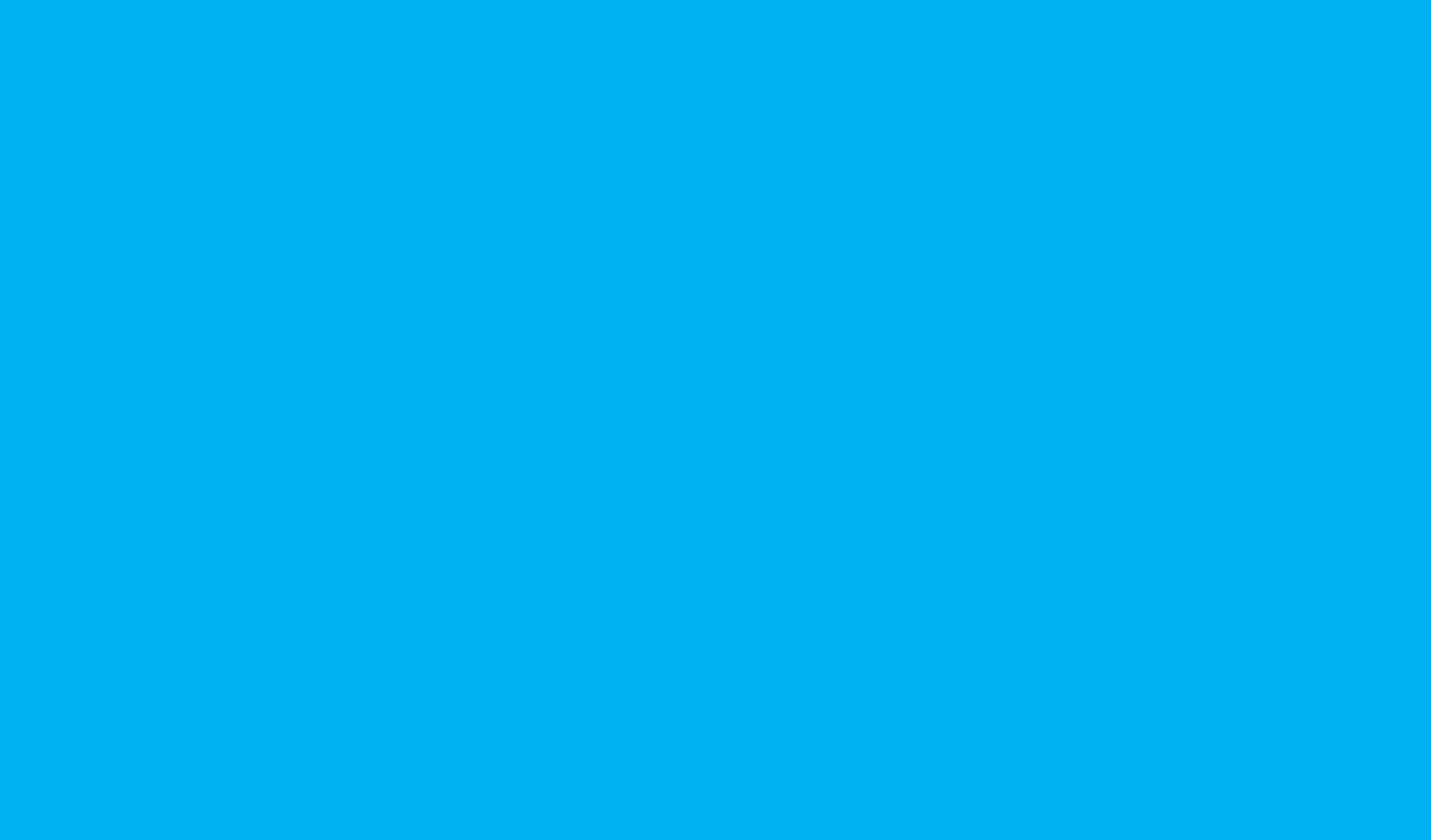 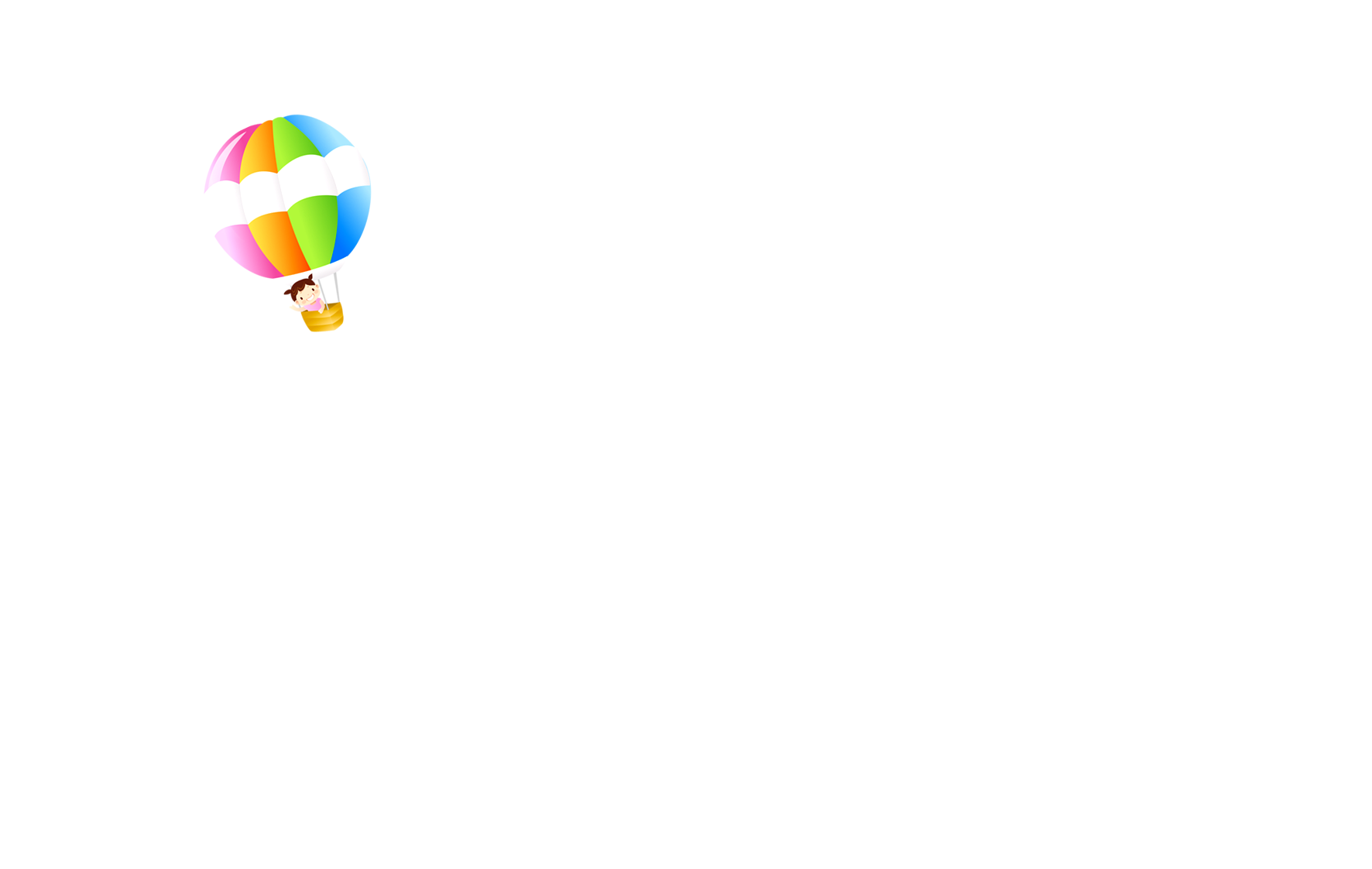 She is going to Phu Quoc.
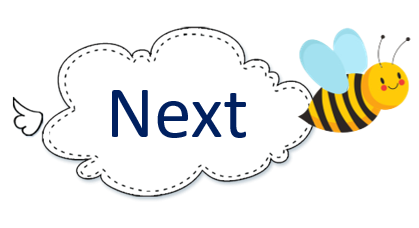 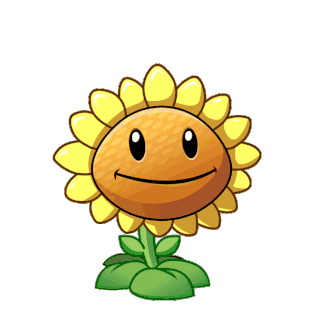 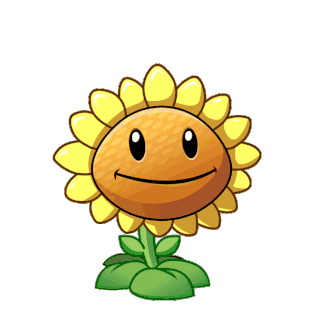 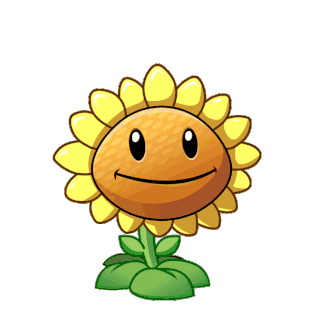 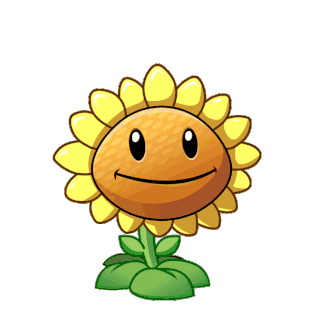 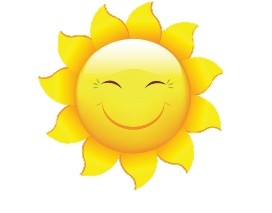 A
B
C
D
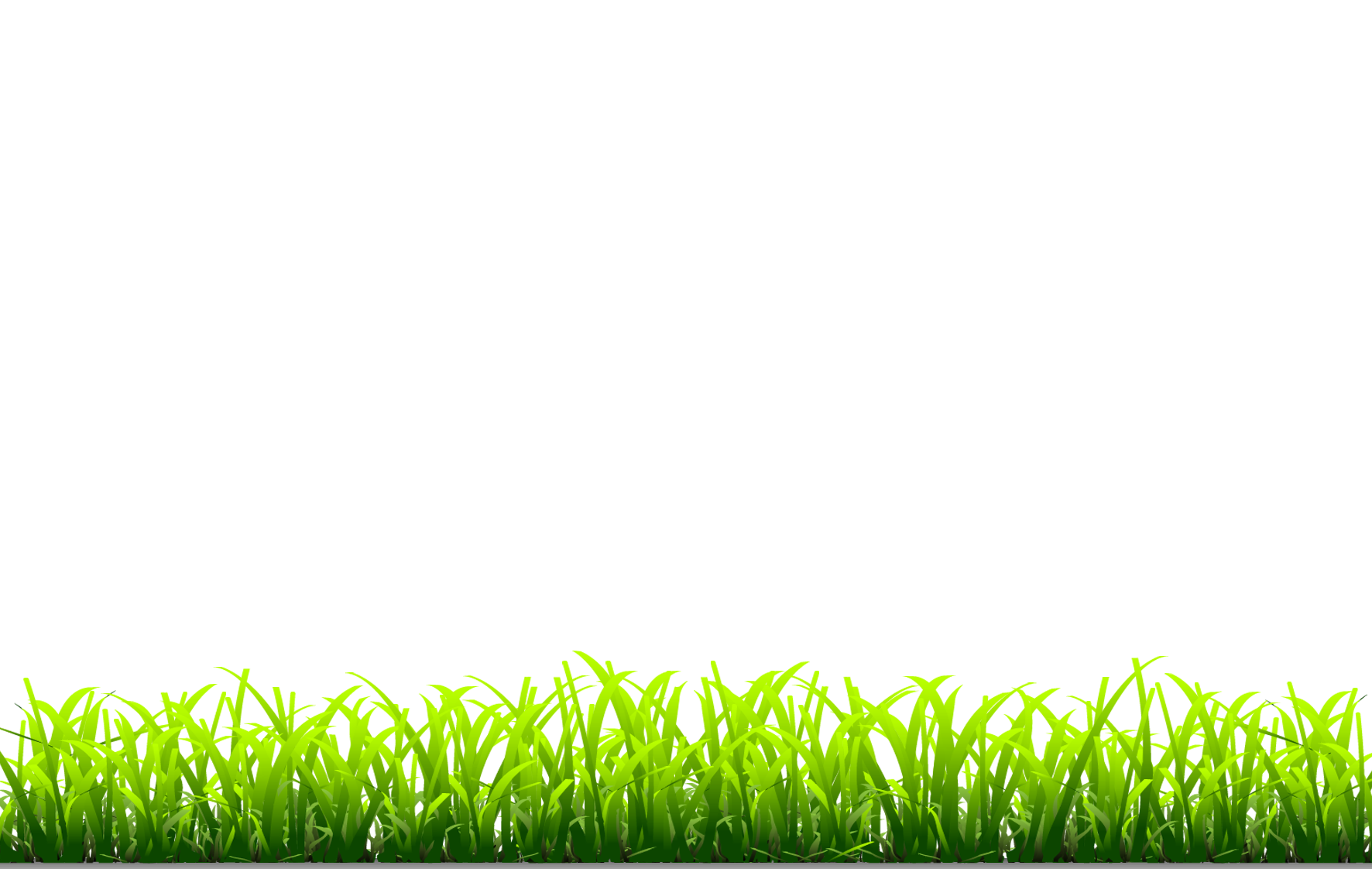 Where does she going this summner?
Where are she go this summner?
Where do she going this summner?
Where is she going this summner?
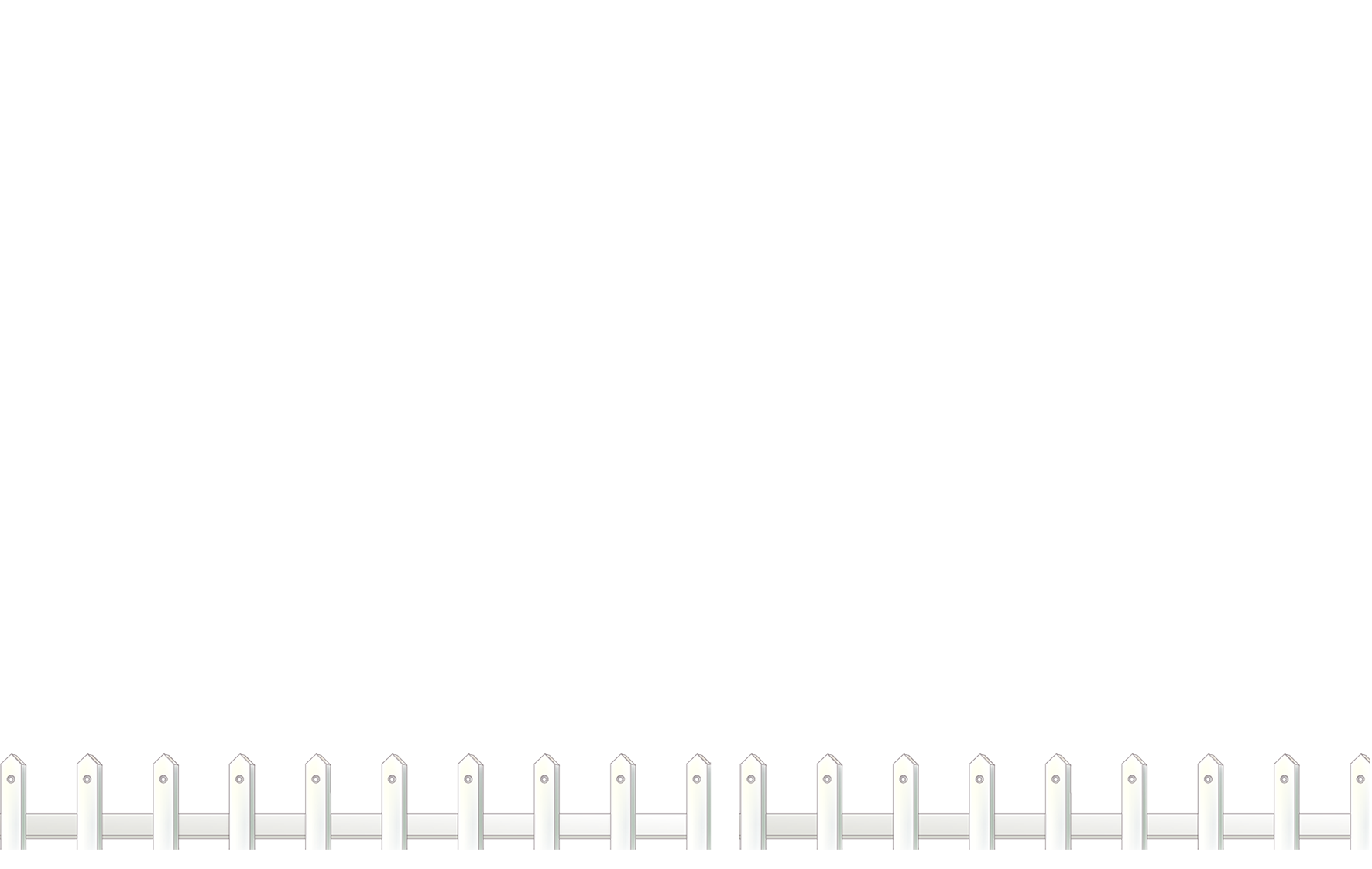 [Speaker Notes: Ms Huyền Phạm - 0936.082.789 – YOUTUBE: MsPham.  Facebook: Dạy và học cùng công nghệ.]
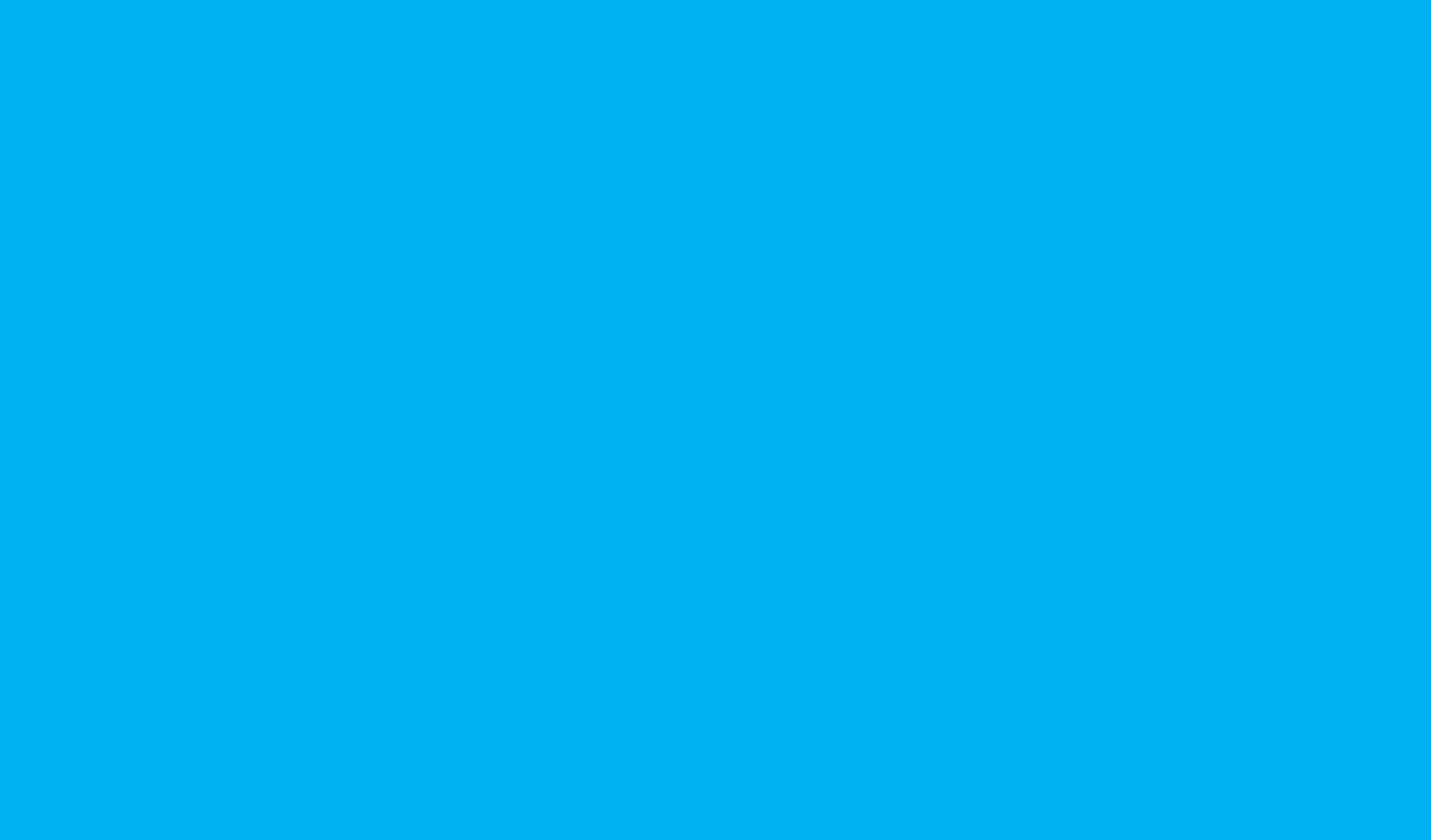 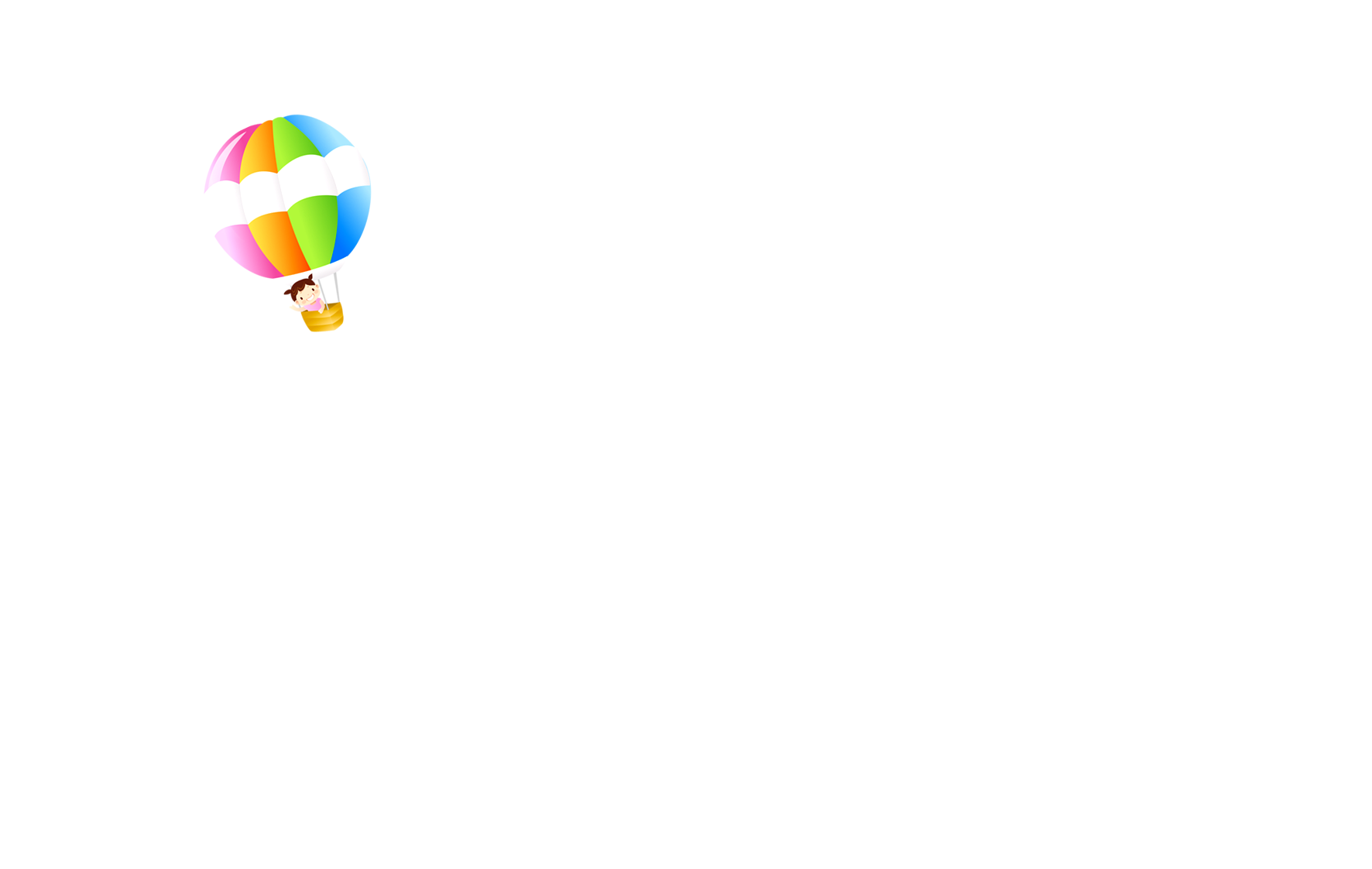 I’m going to Cat Ba Island.
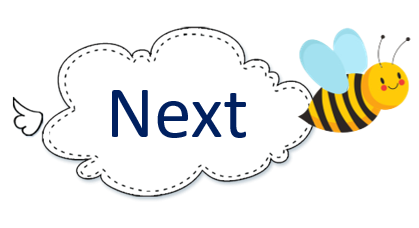 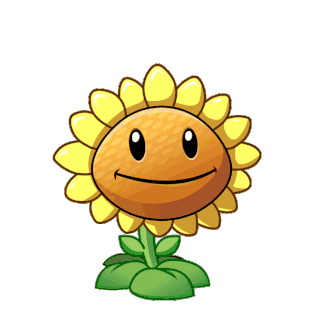 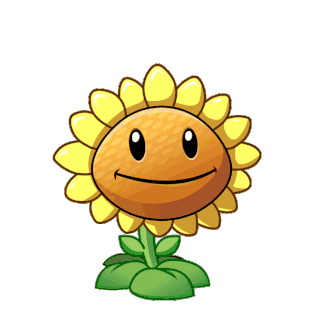 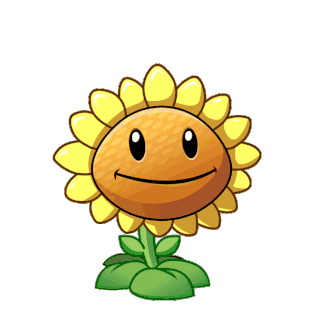 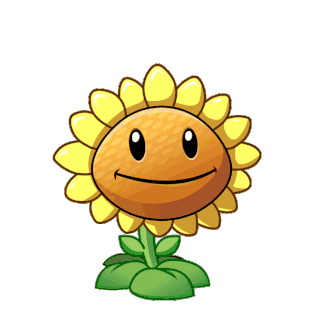 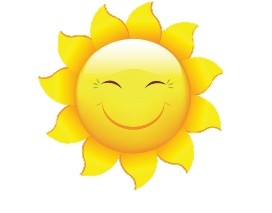 A
B
C
D
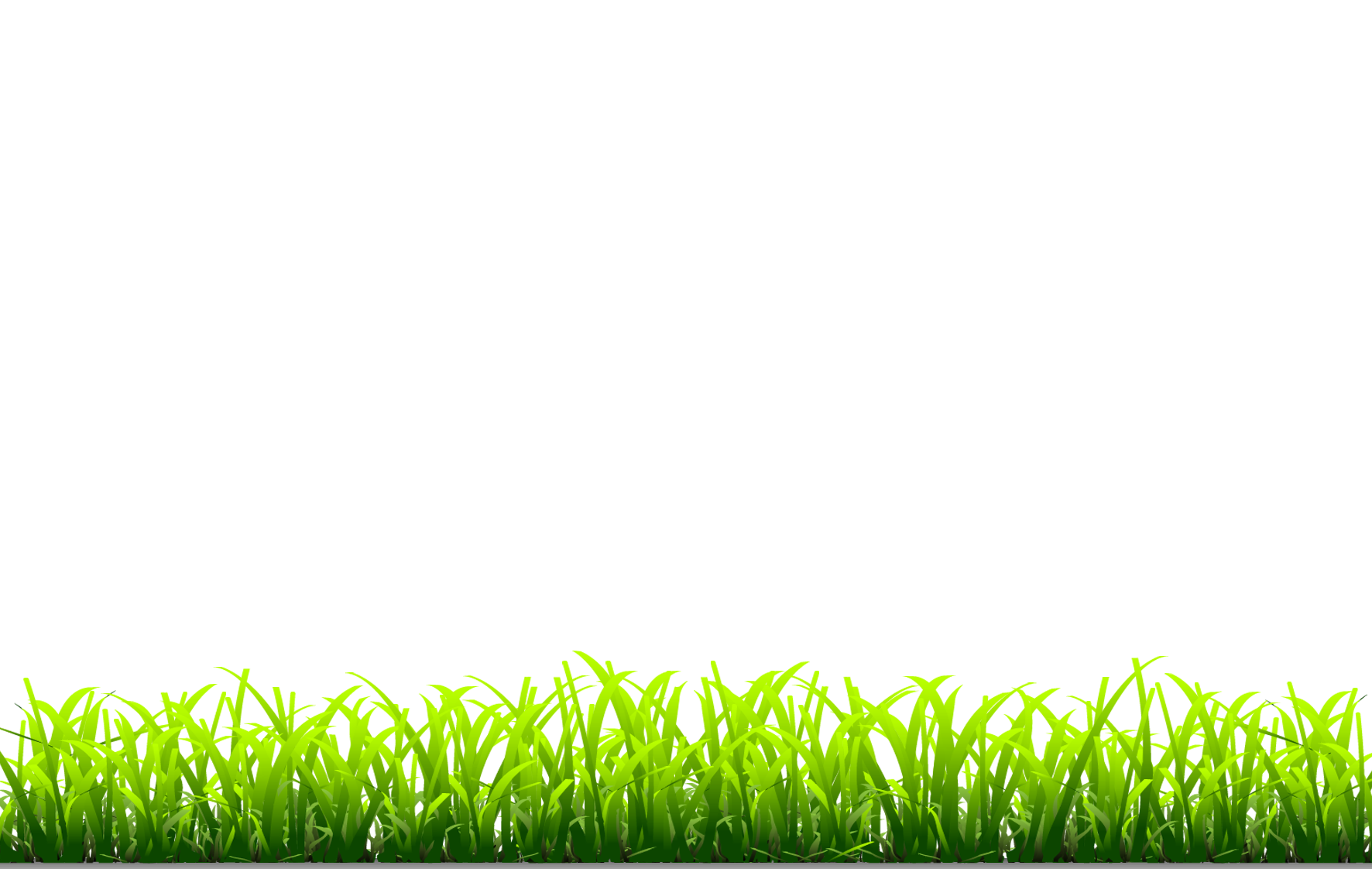 Where is she going this summner?
Where are you going this summner?
Where is he going this summner?
Where are they going this summner?
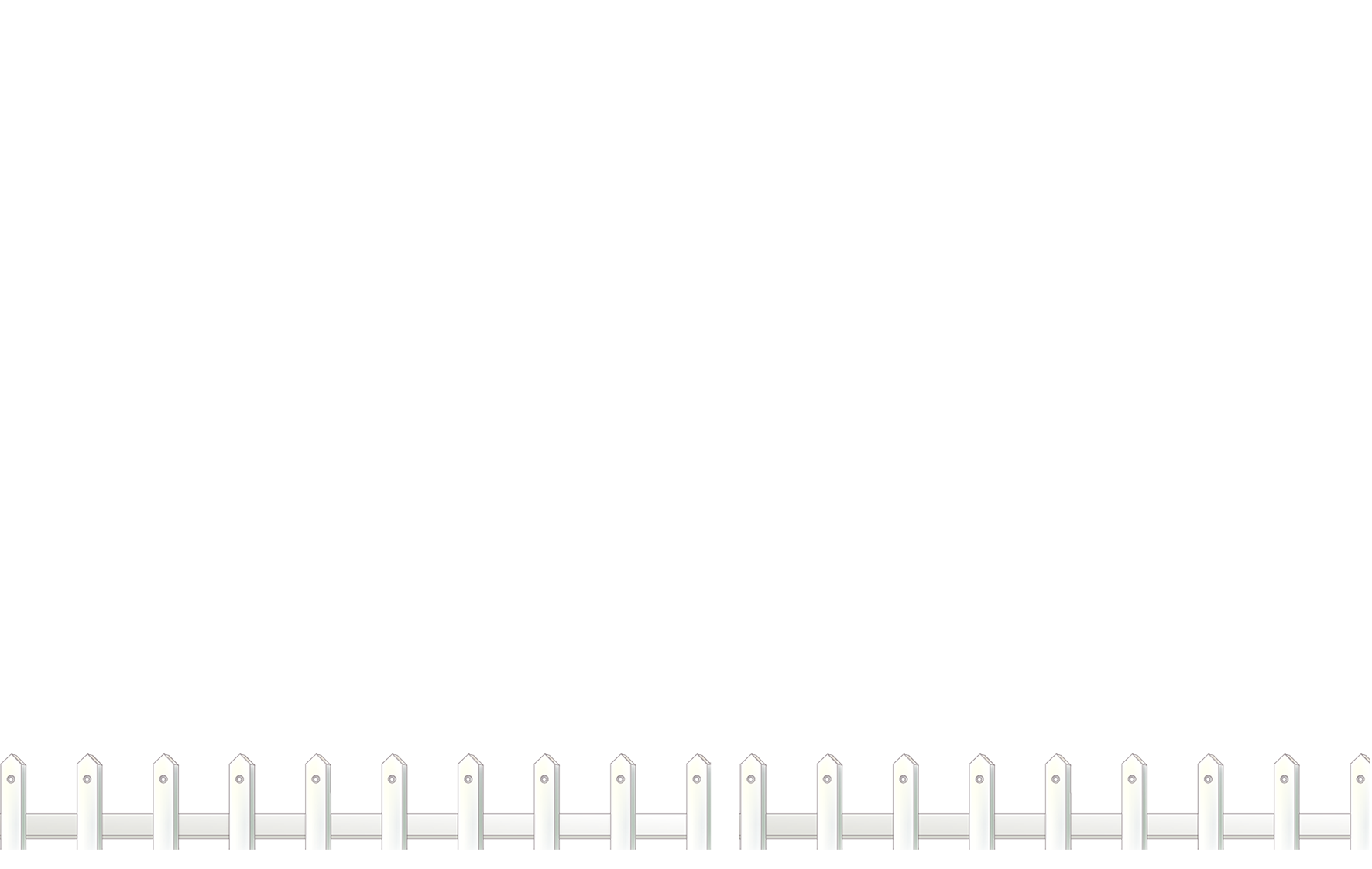 [Speaker Notes: Ms Huyền Phạm - 0936.082.789 – YOUTUBE: MsPham.  Facebook: Dạy và học cùng công nghệ.]
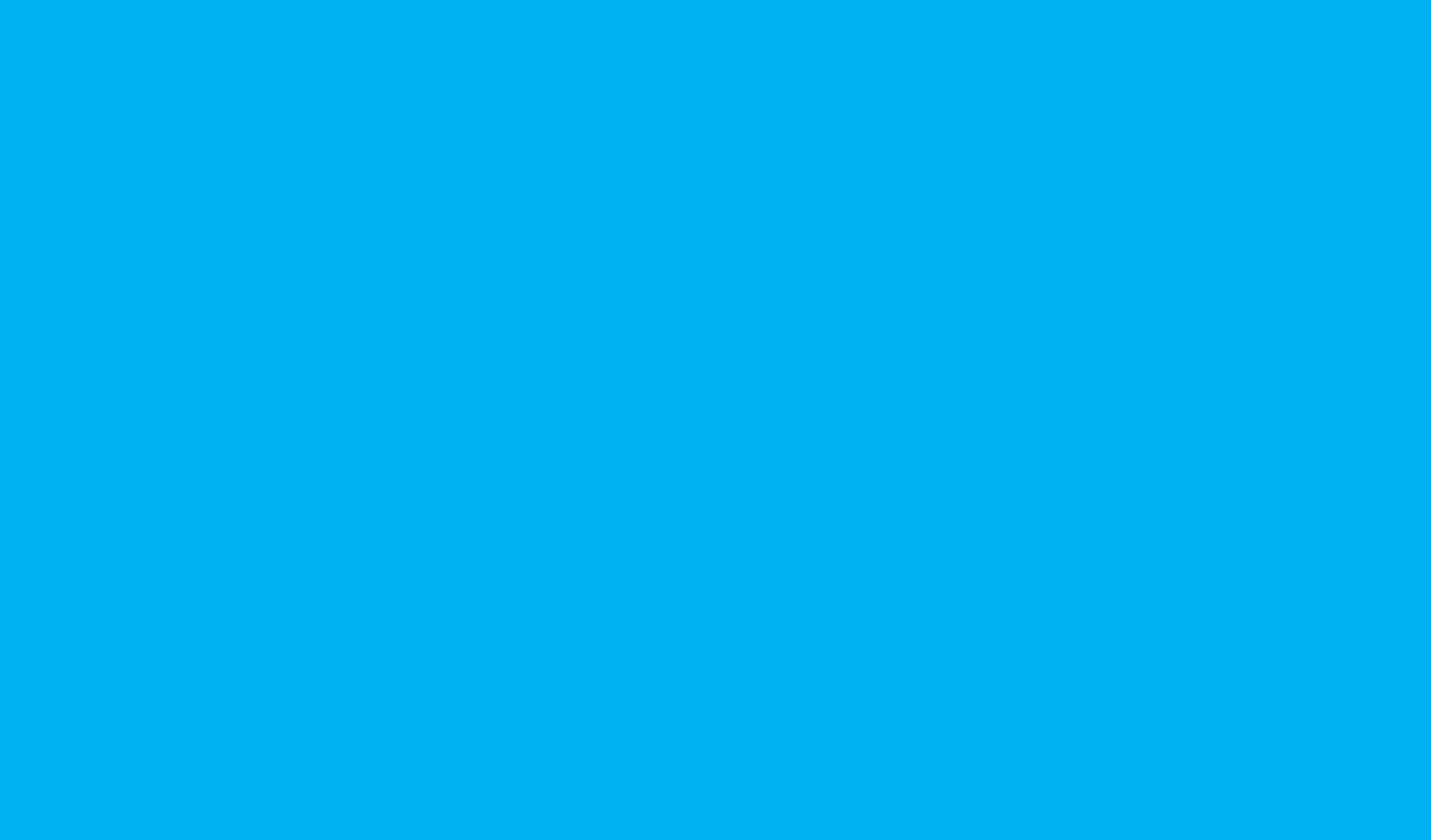 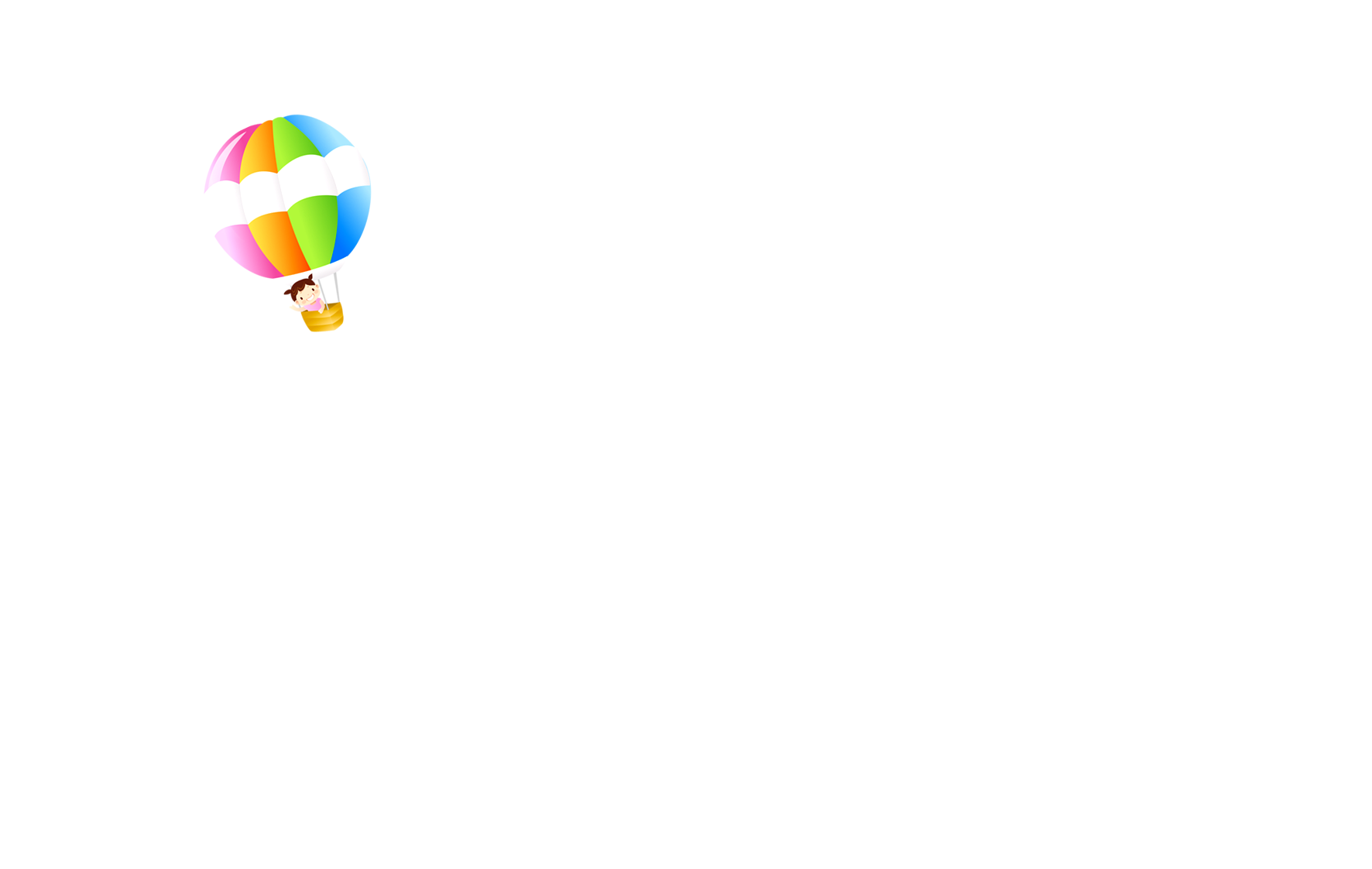 He is going to Sam Son beach.
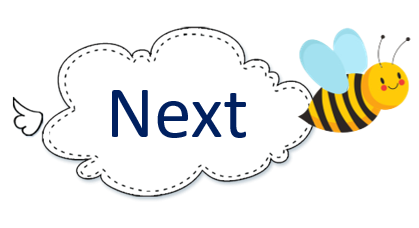 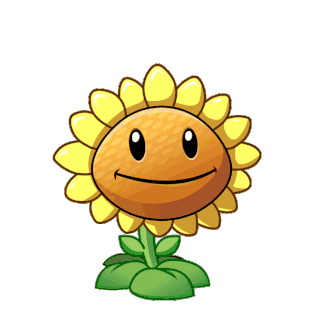 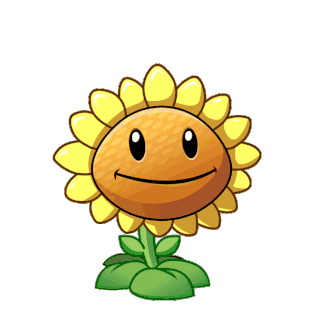 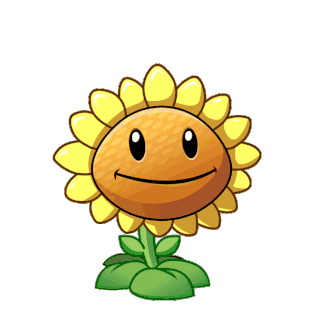 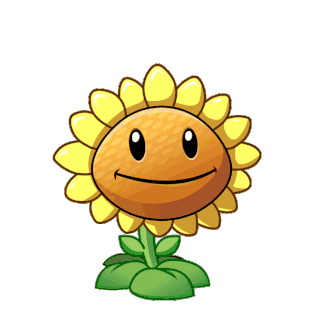 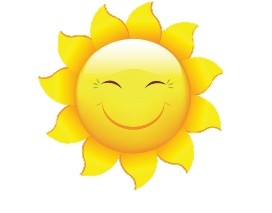 A
B
C
D
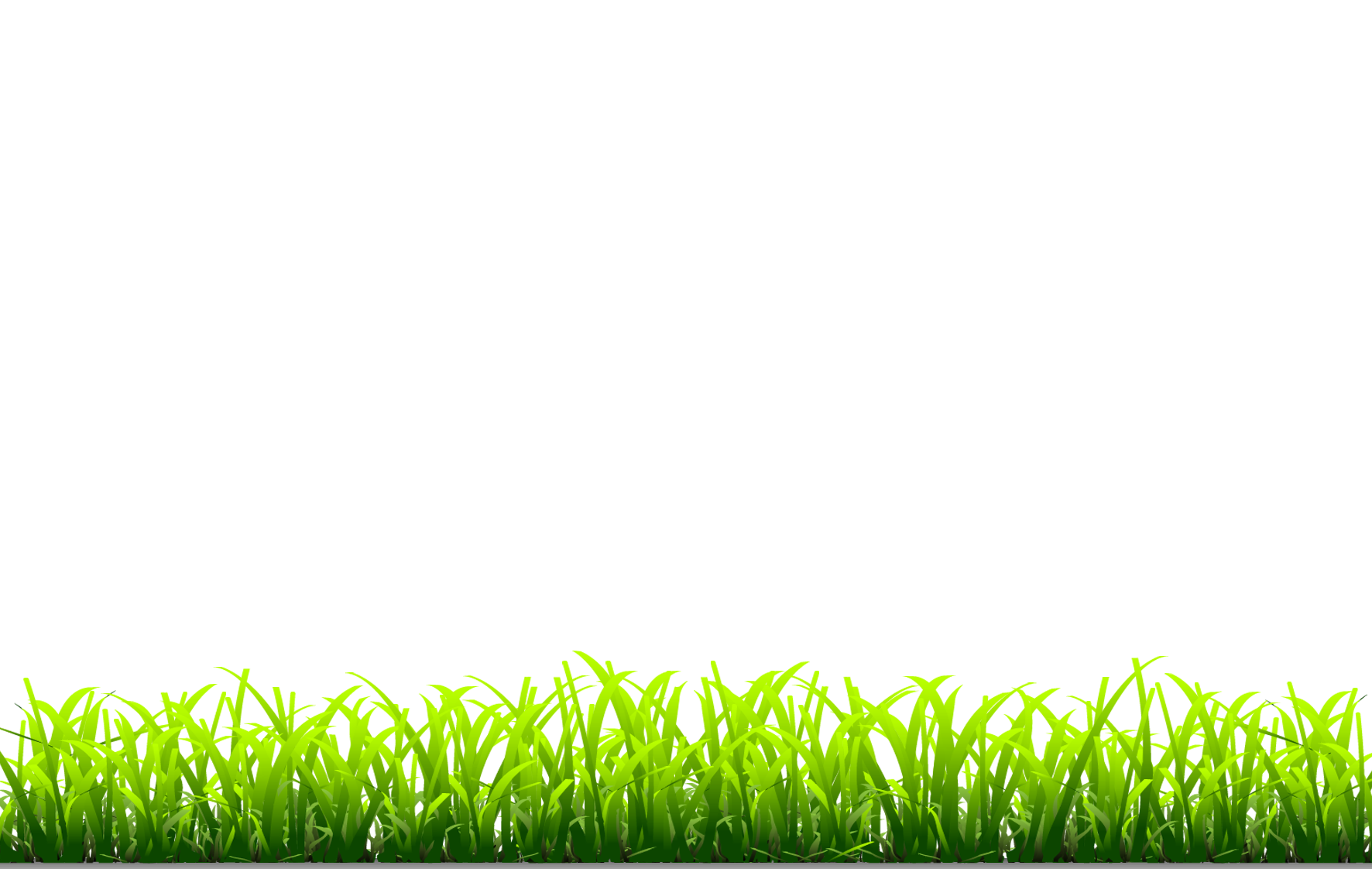 Where are you going next summer?
Where is he going next summer?
Where are they going next summer?
Where is she going next summer?
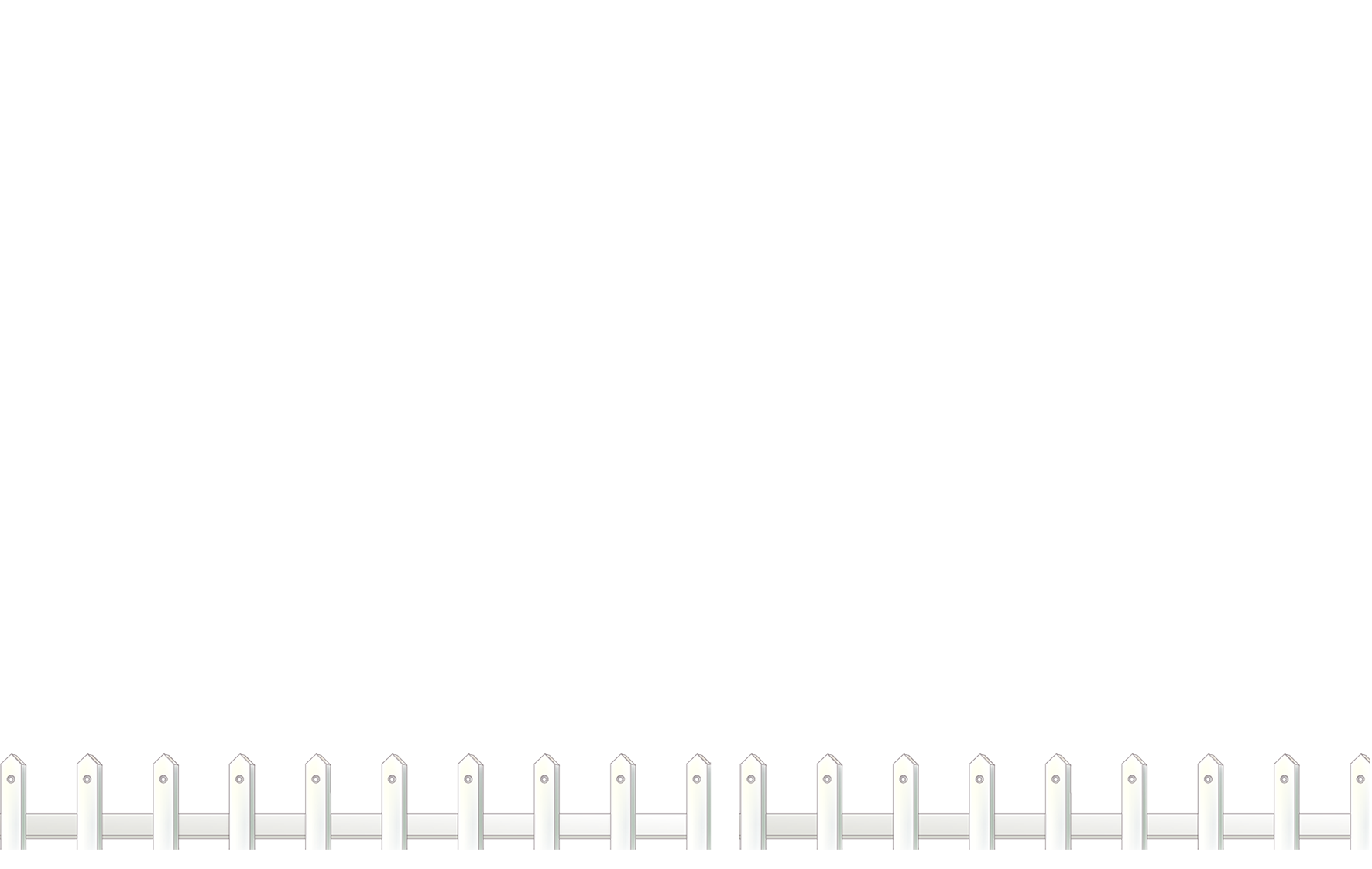 [Speaker Notes: Ms Huyền Phạm - 0936.082.789 – YOUTUBE: MsPham.  Facebook: Dạy và học cùng công nghệ.]
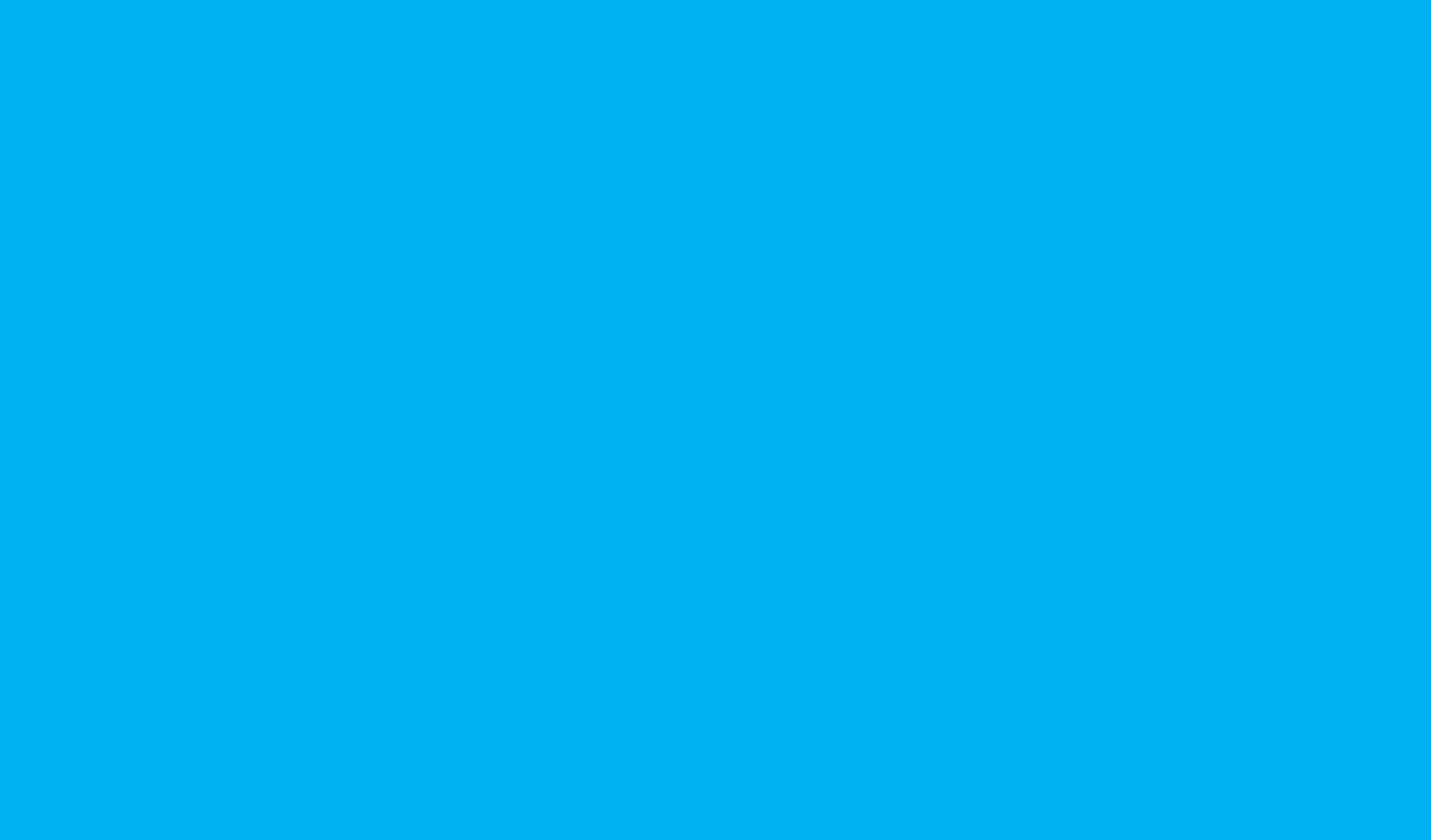 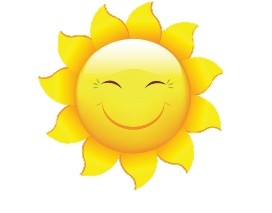 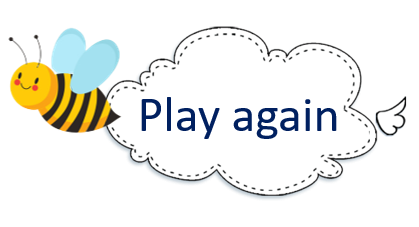 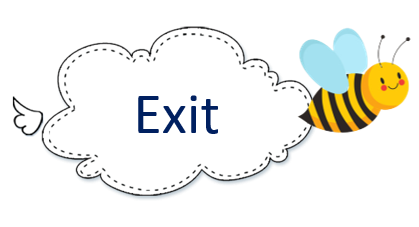 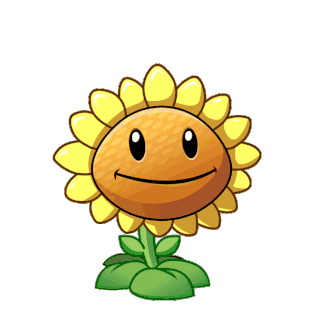 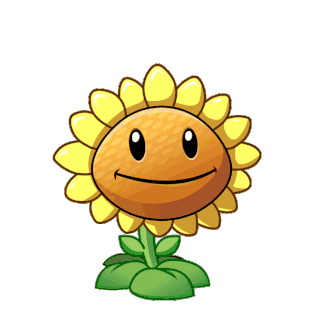 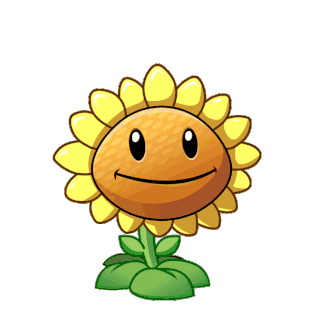 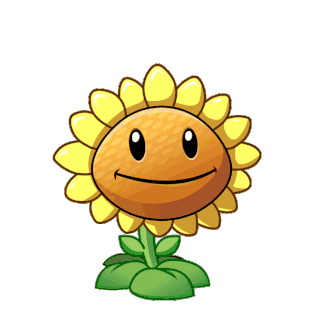 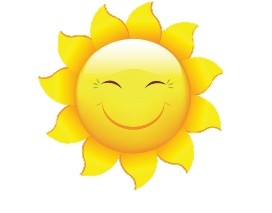 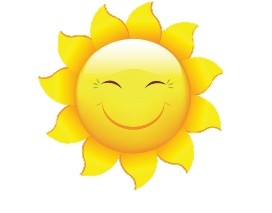 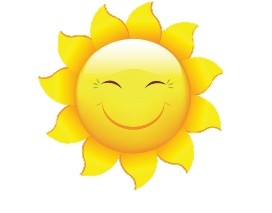 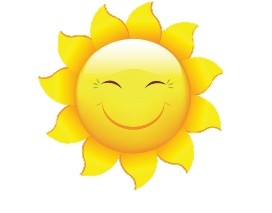 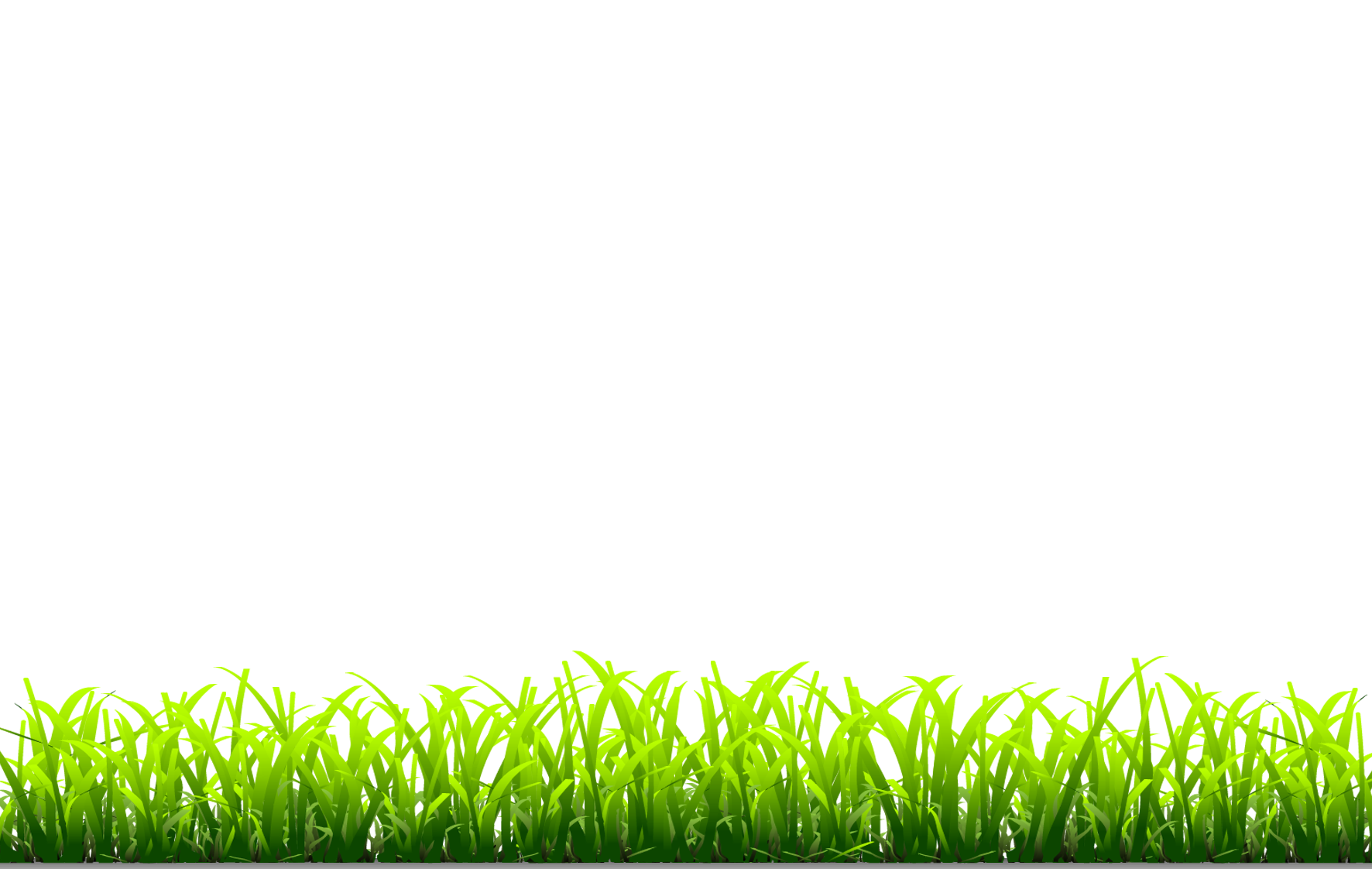 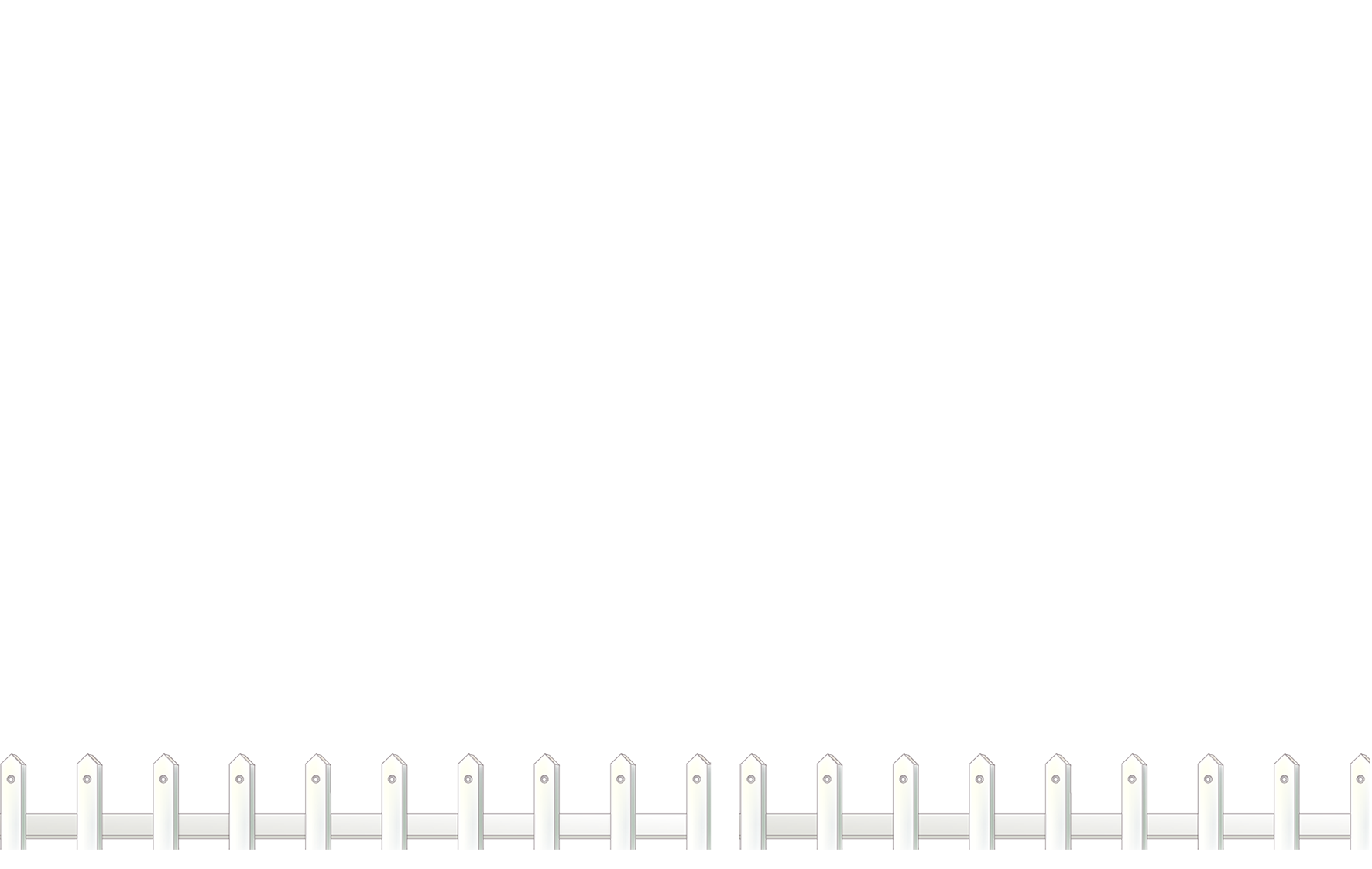 [Speaker Notes: Ms Huyền Phạm - 0936.082.789 – YOUTUBE: MsPham.  Facebook: Dạy và học cùng công nghệ.]
THANK YOU!
Welcome to join with me!
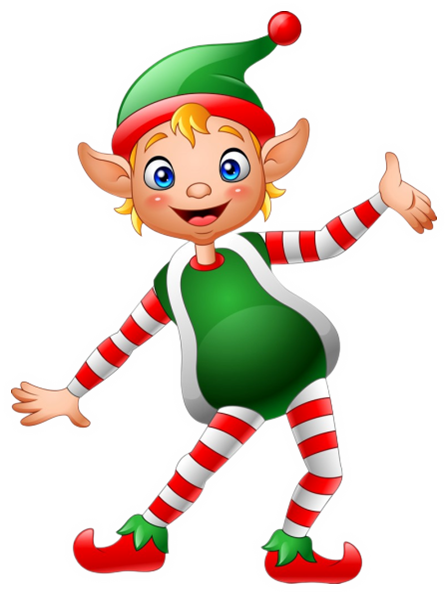 MsPham Powerpoint
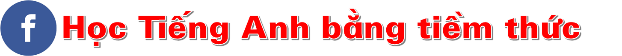 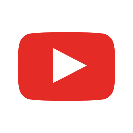 Mspham
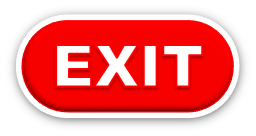